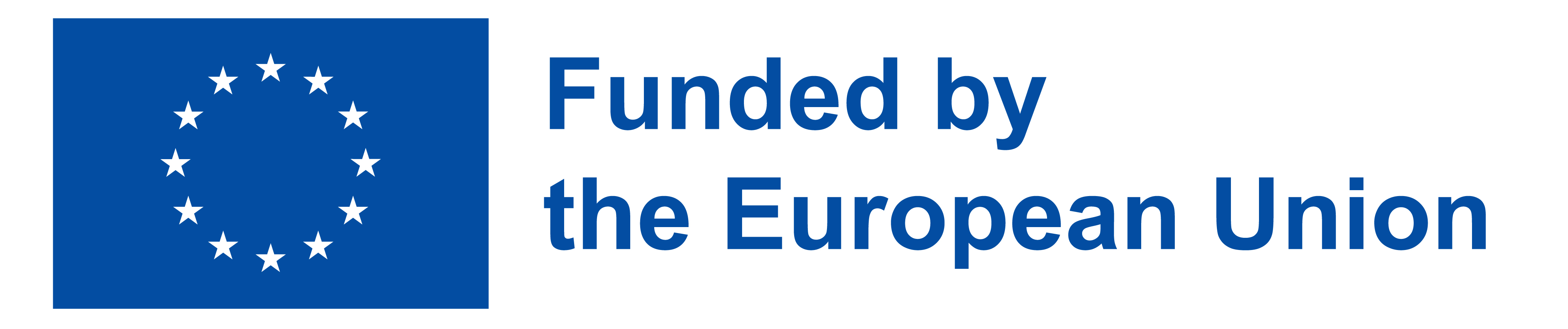 V rámci programu Erasmus+ jsme se ve školním roce 2023/2024 účastnili jazykových kurzů v zahraničí
Základní škola Roudnice nad Labem
Karla Jeřábka 941, okres Litoměřice
IRSKOMALTAISLANDRAKOUSKOŠPANĚLSKO
Mgr. Gabriela ŠkrabalováMgr. Danuše BendováMgr. Martina GratiasováMgr. Dagmar ČernáMgr. Věra KrálováMgr. Olga MaťákováMgr. Barbora DrahoňovskáMgr. Nikola ČernostováBc. Jaroslava KrálováMgr. Monika HrbkováMgr. Jana Gombík RuszóBc. Veronika SýkorováJaroslava Králová
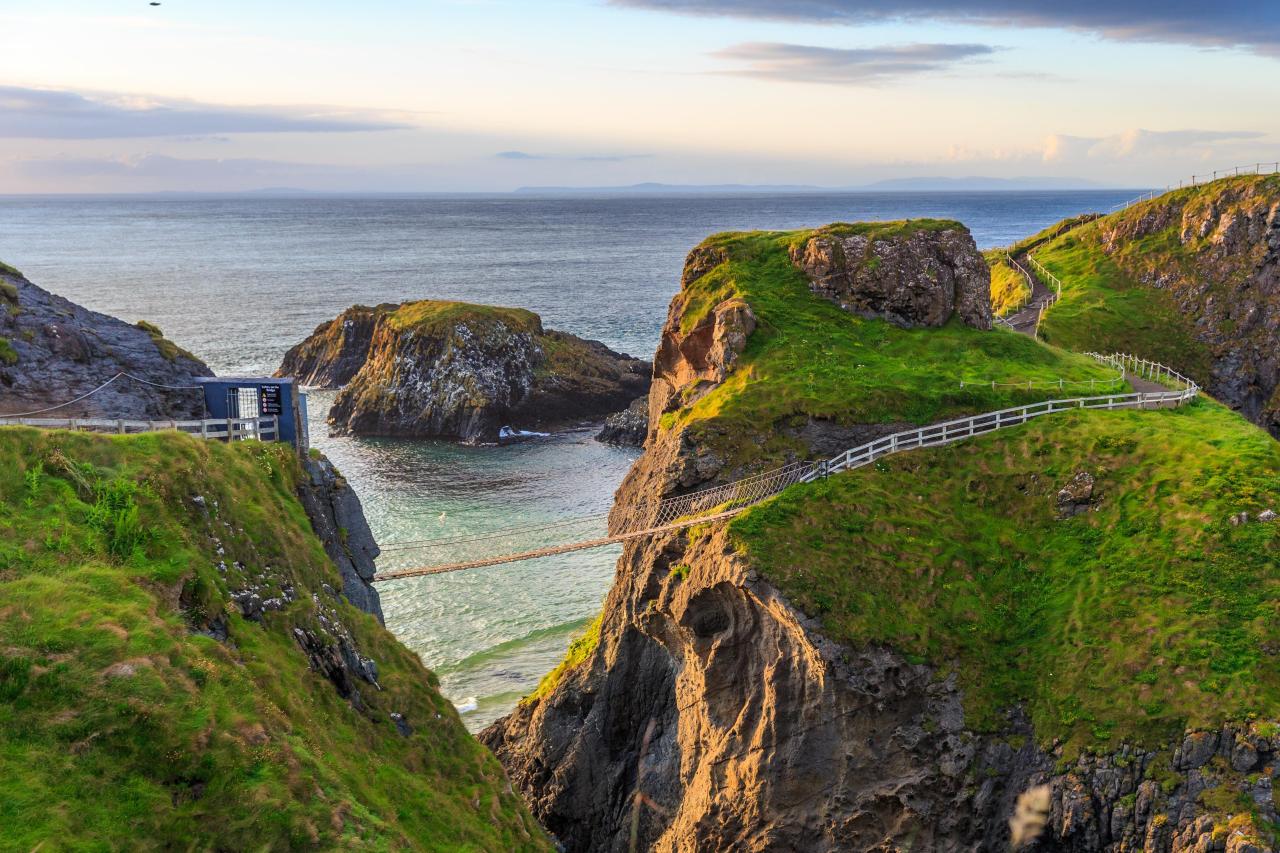 IRSKO

Mgr. Barbora Drahoňovská
Mgr. Věra Králová
Mgr. Olga Maťáková
Mgr. Martina Gratiasová
Mgr. Danuše Bendová
Mgr. Dagmar Černá
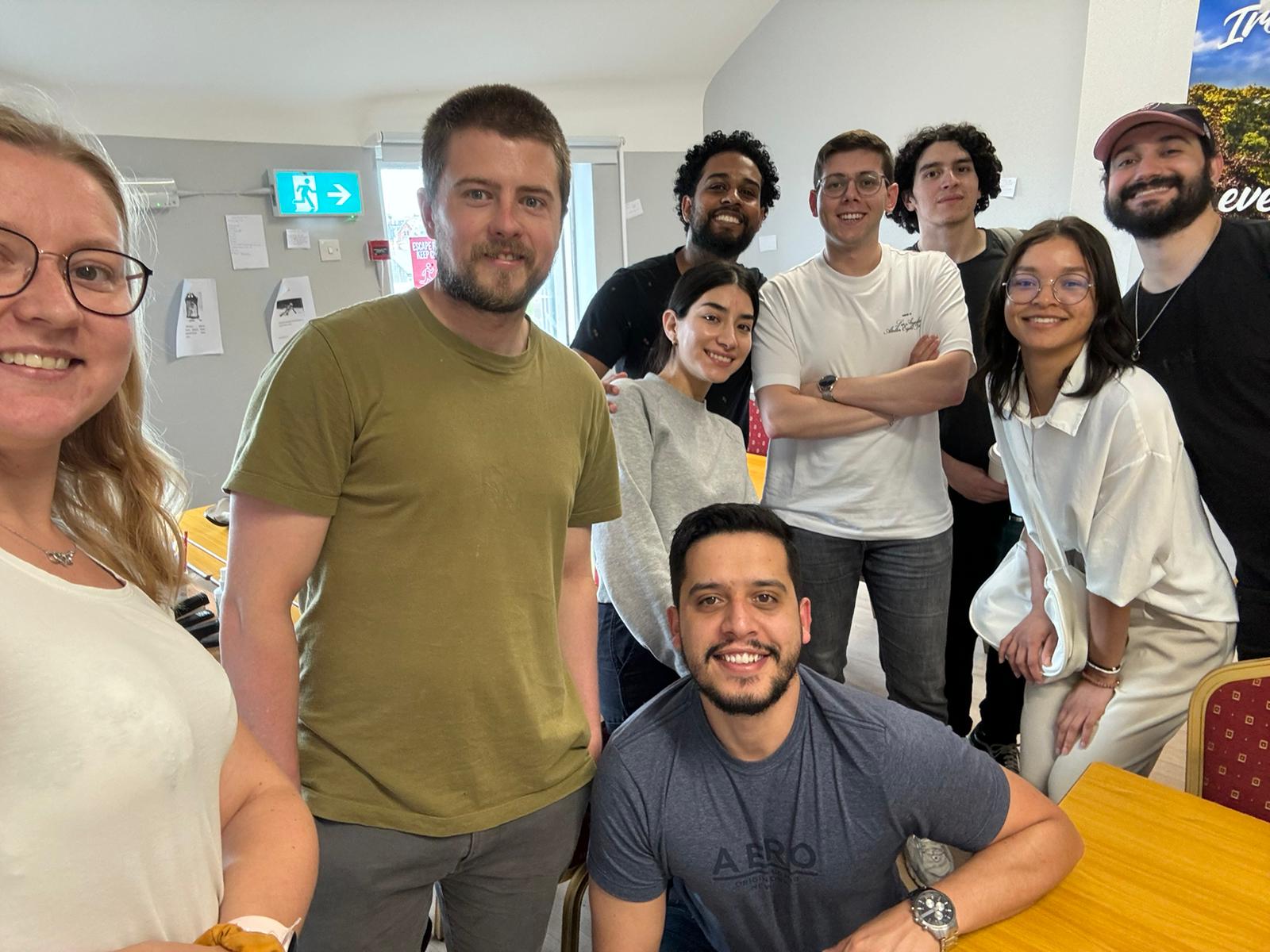 IRSKO 
Dublin
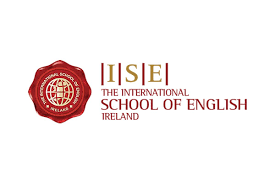 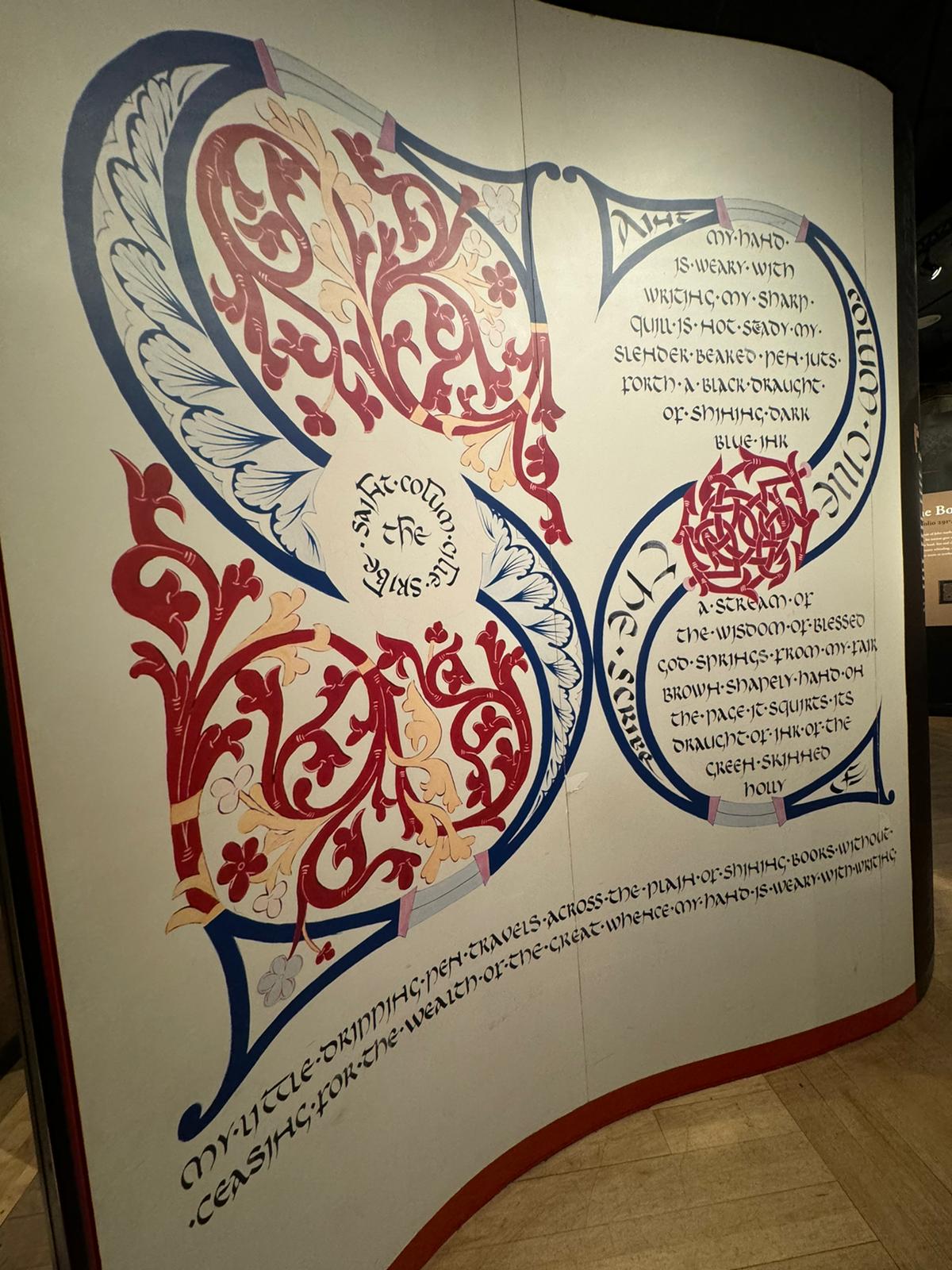 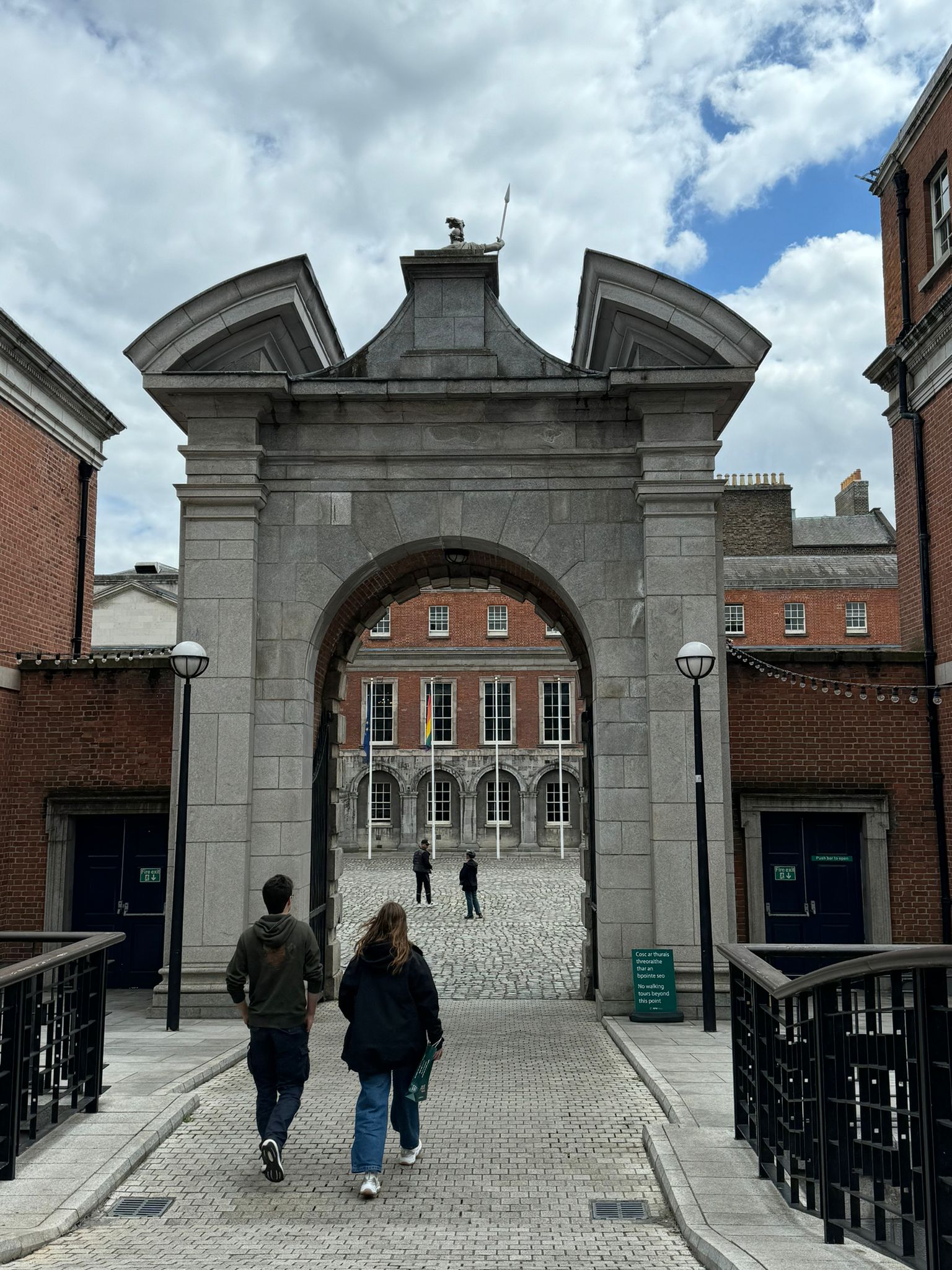 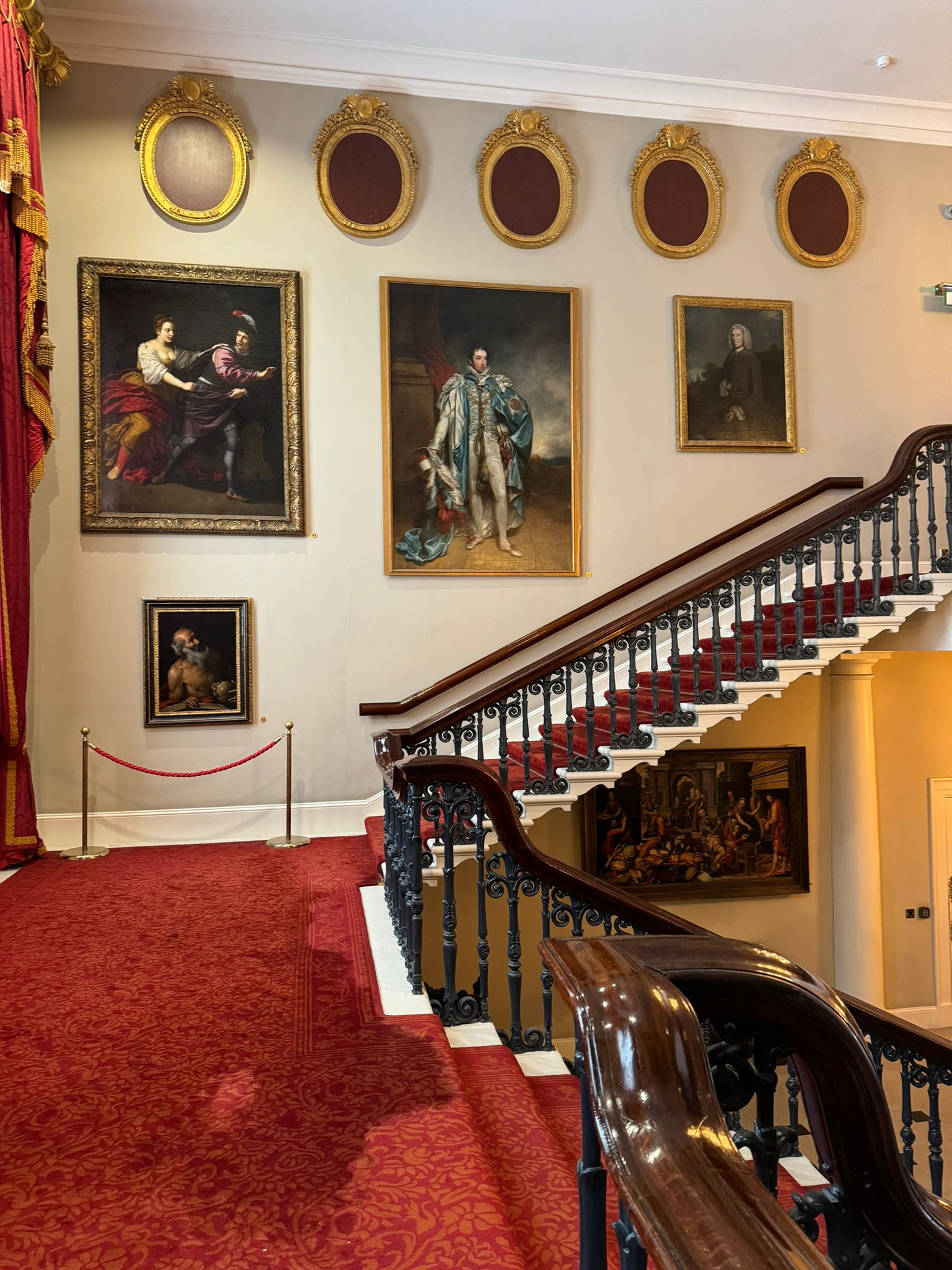 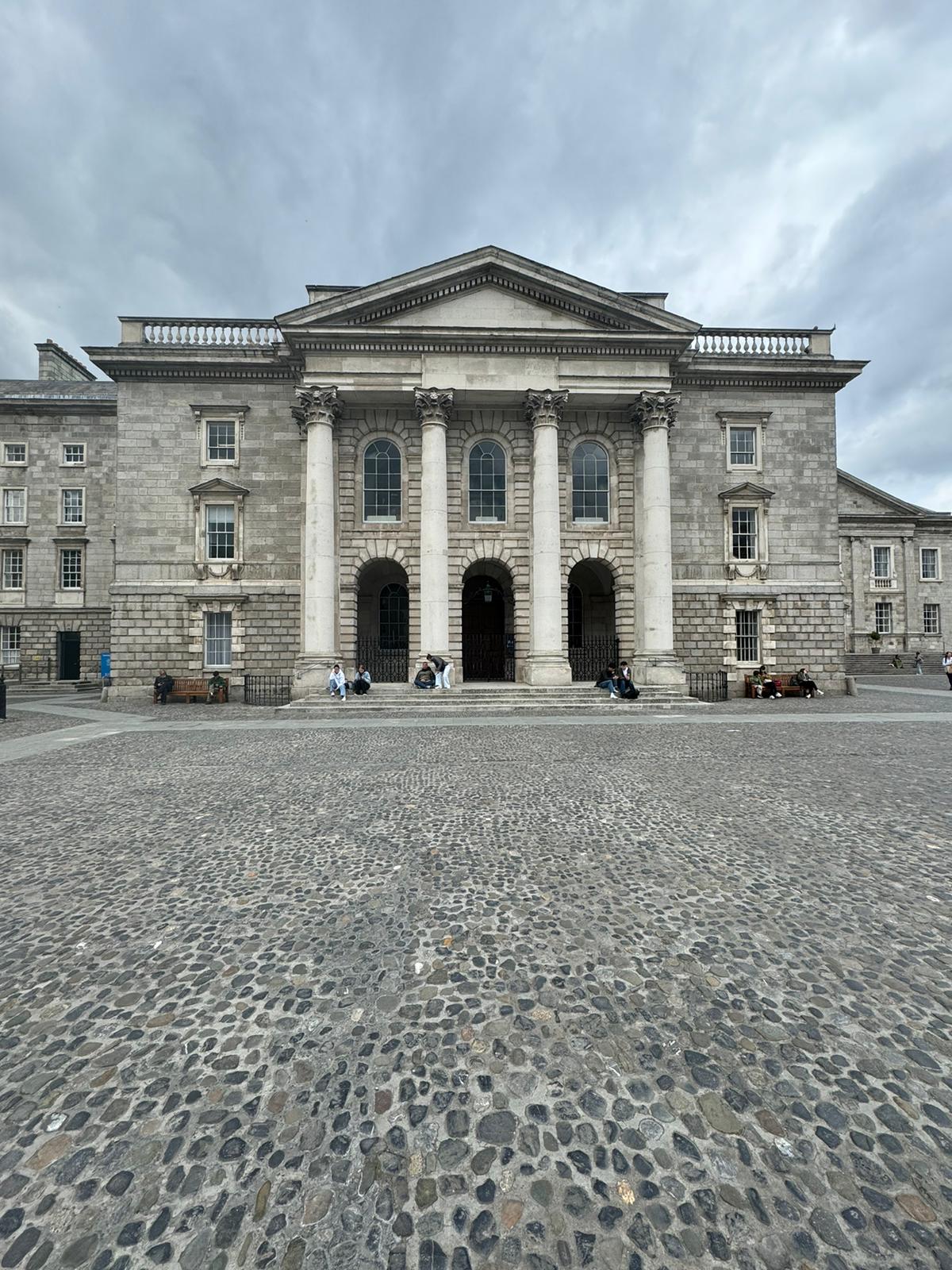 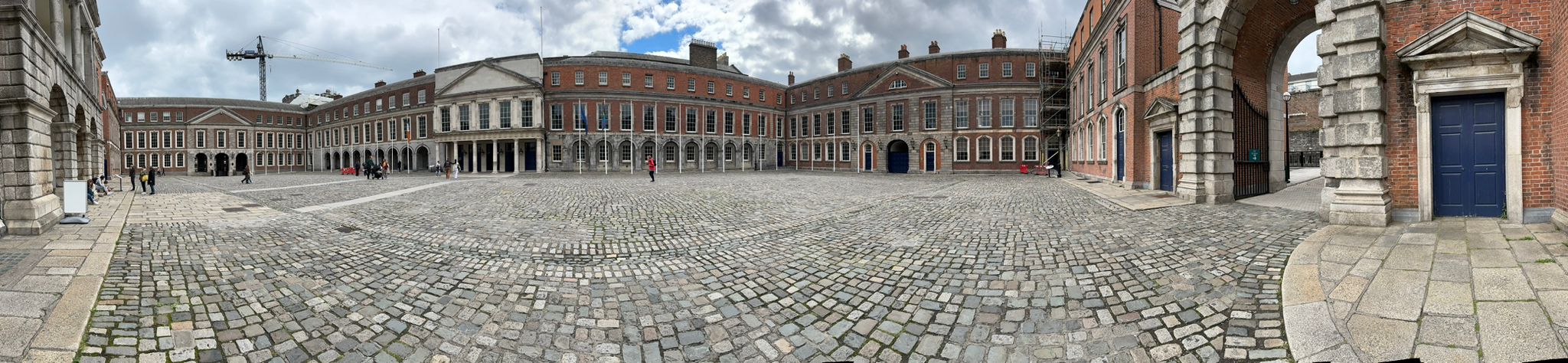 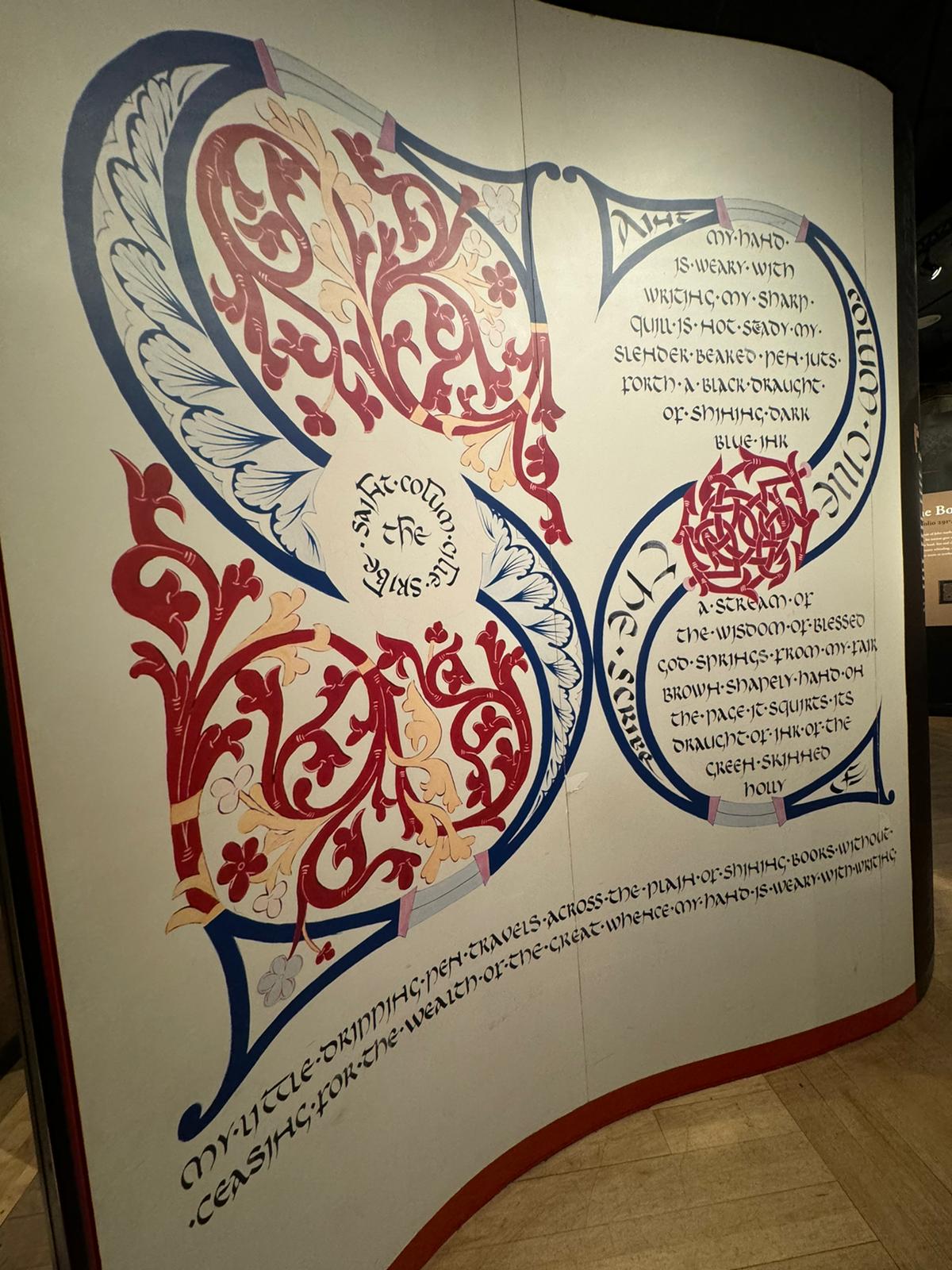 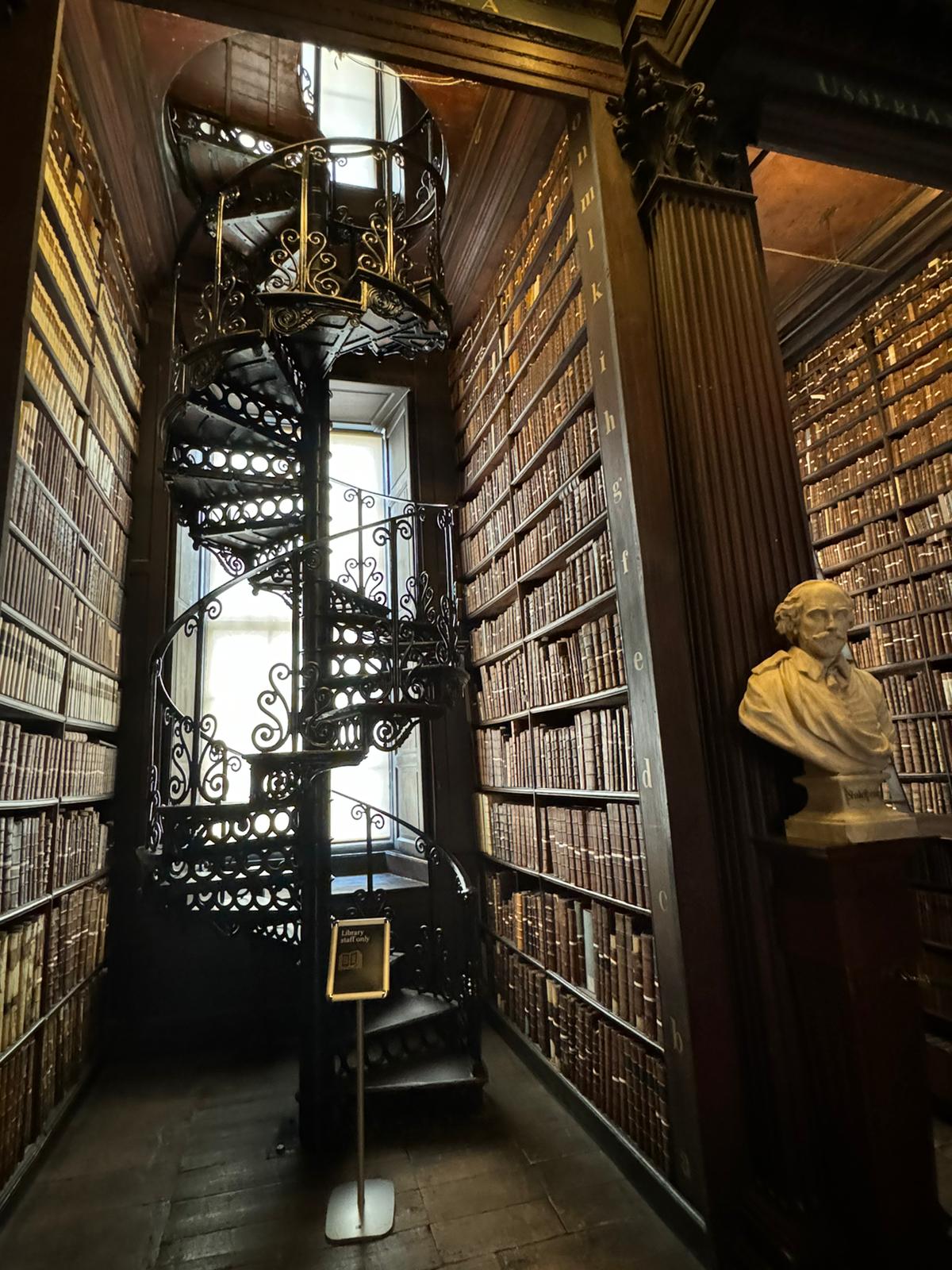 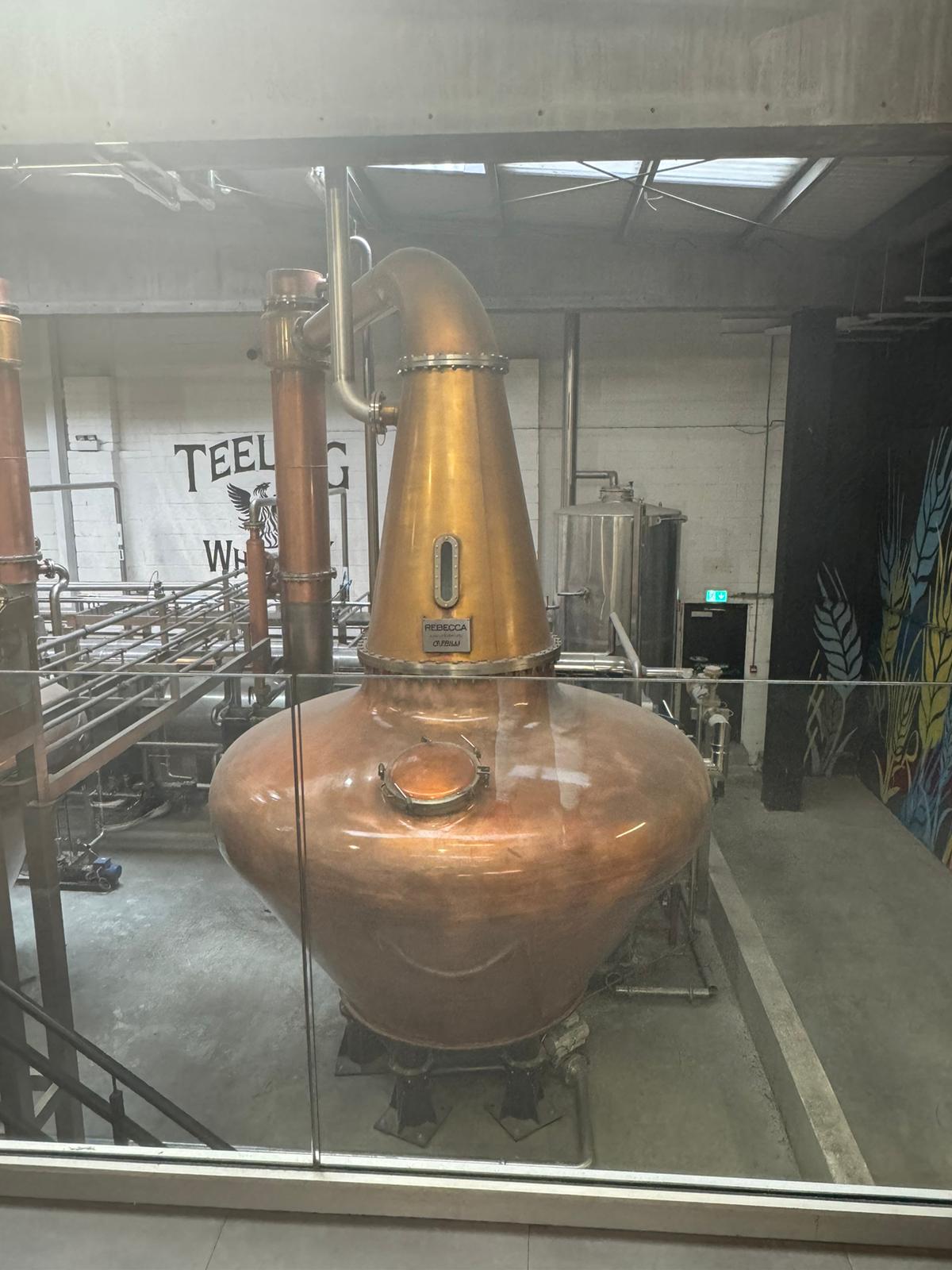 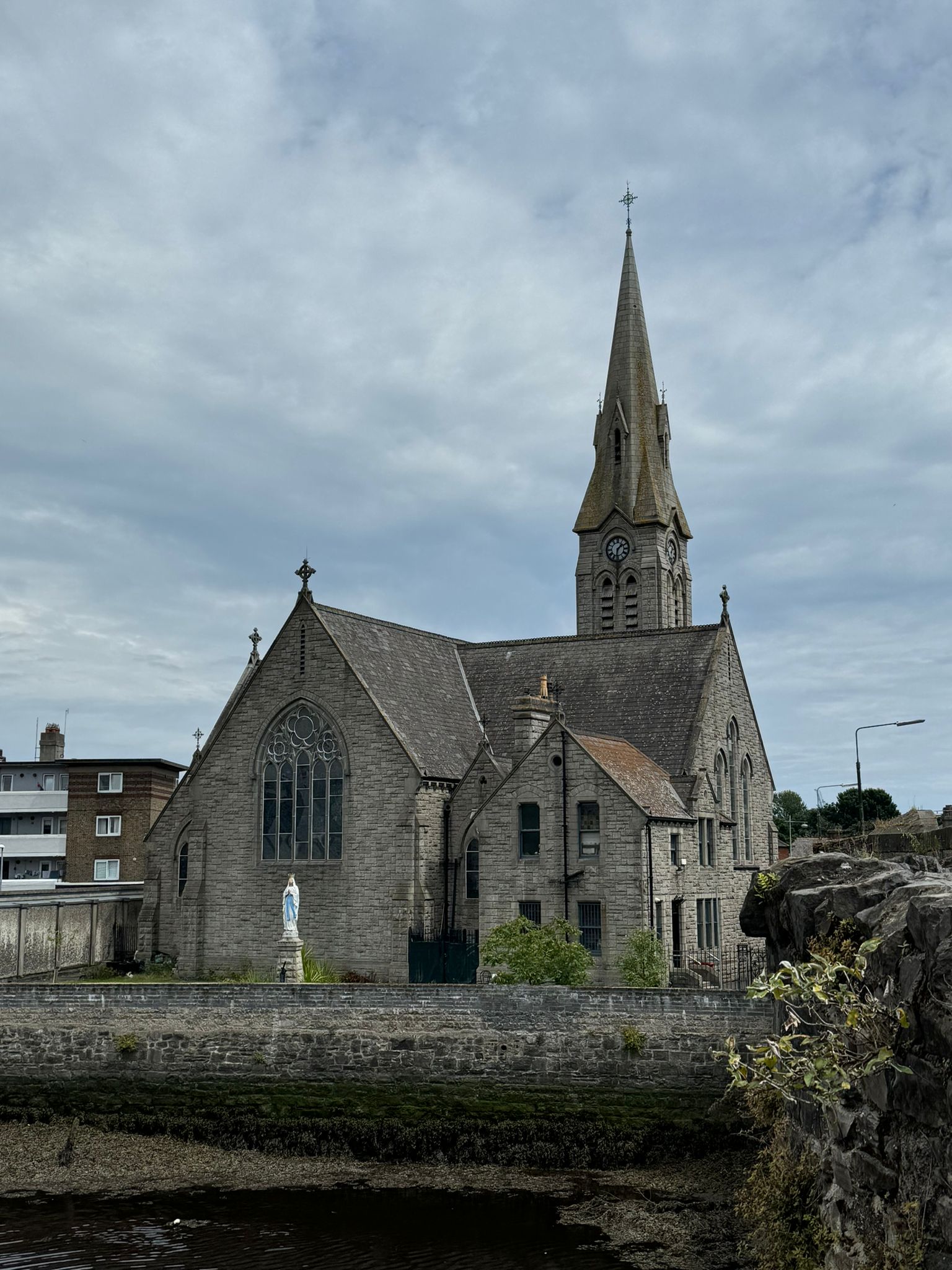 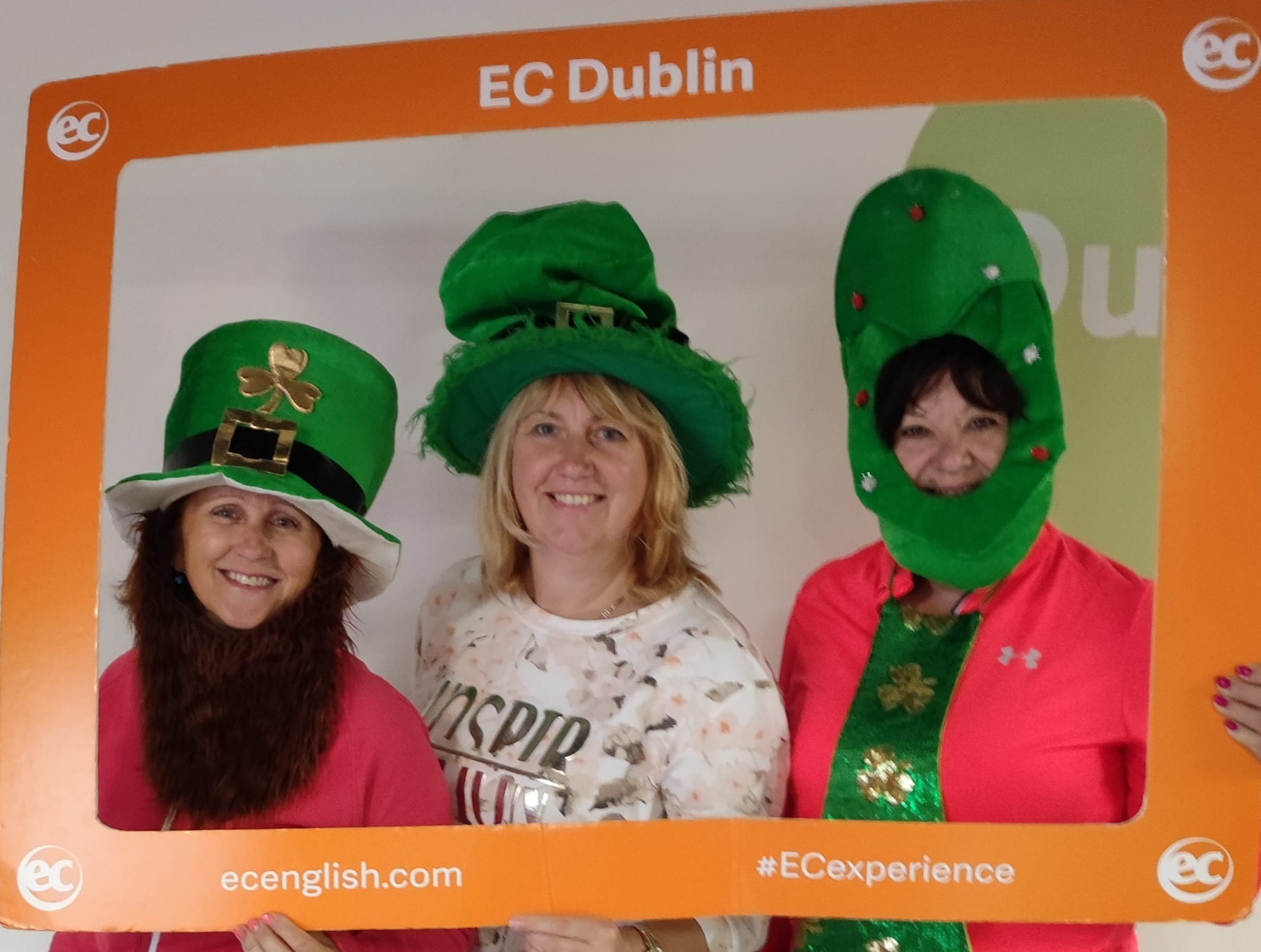 IRSKO 
Dublin
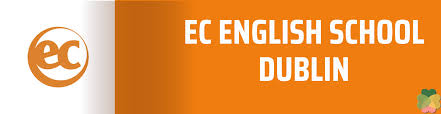 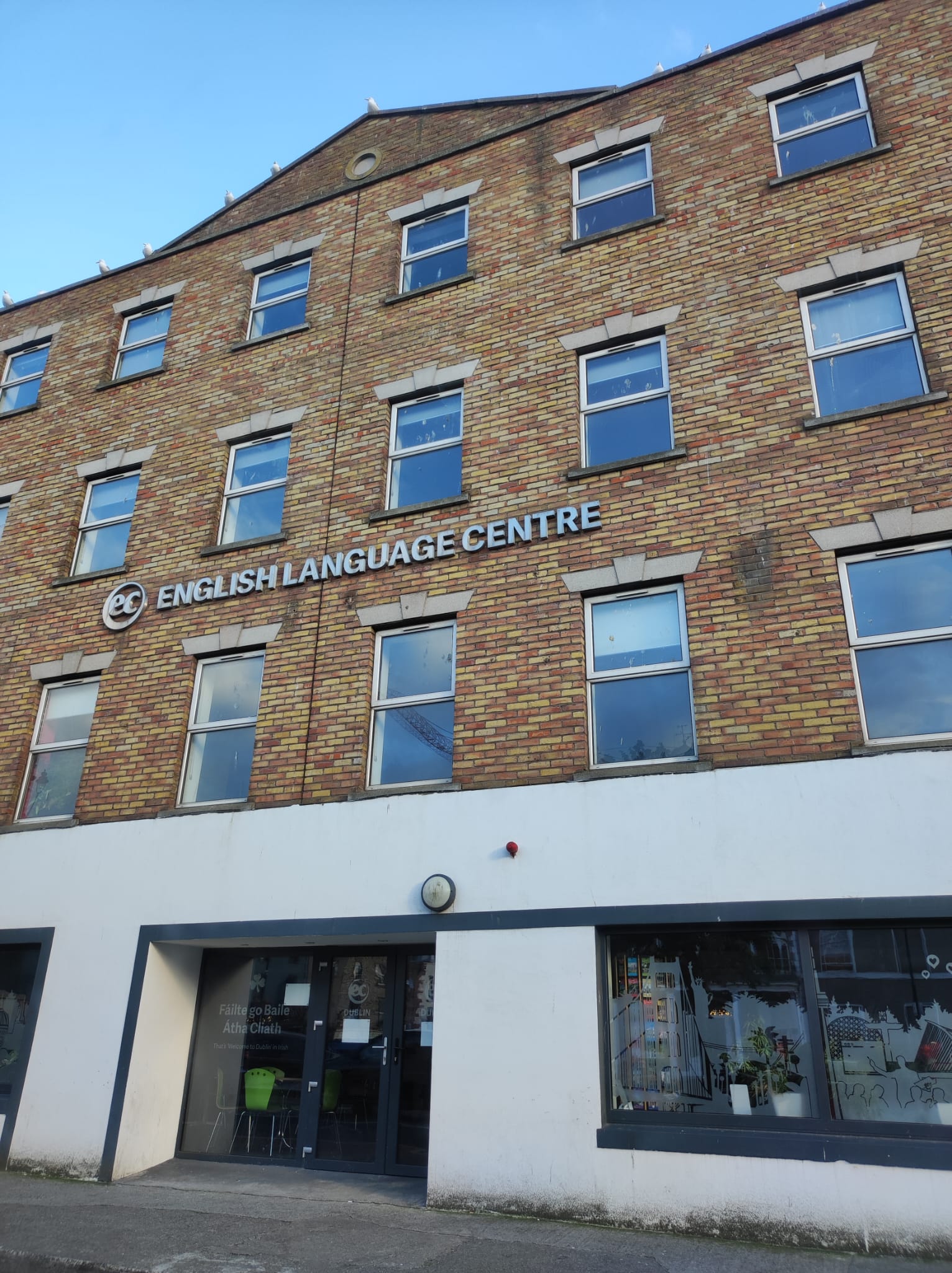 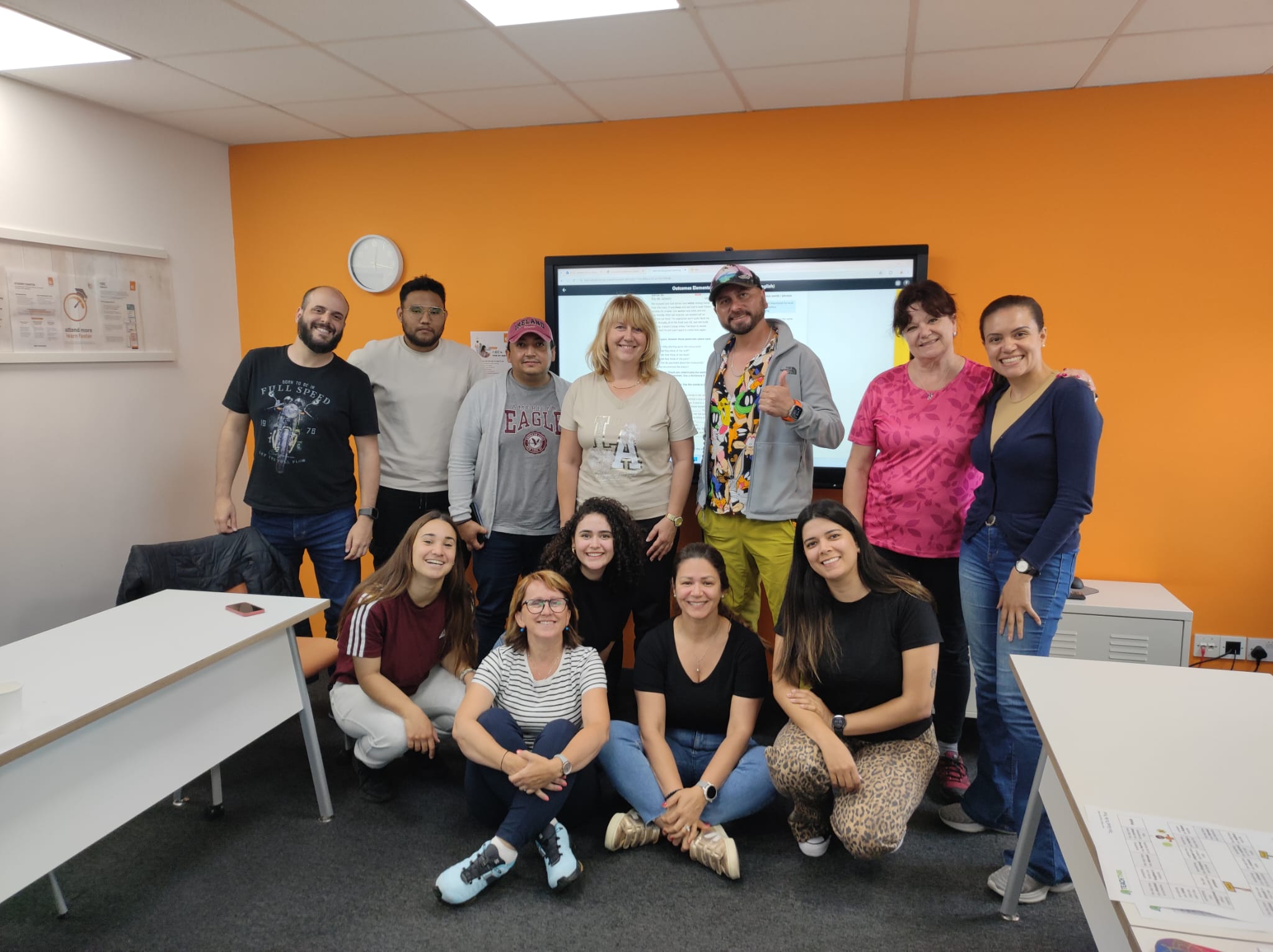 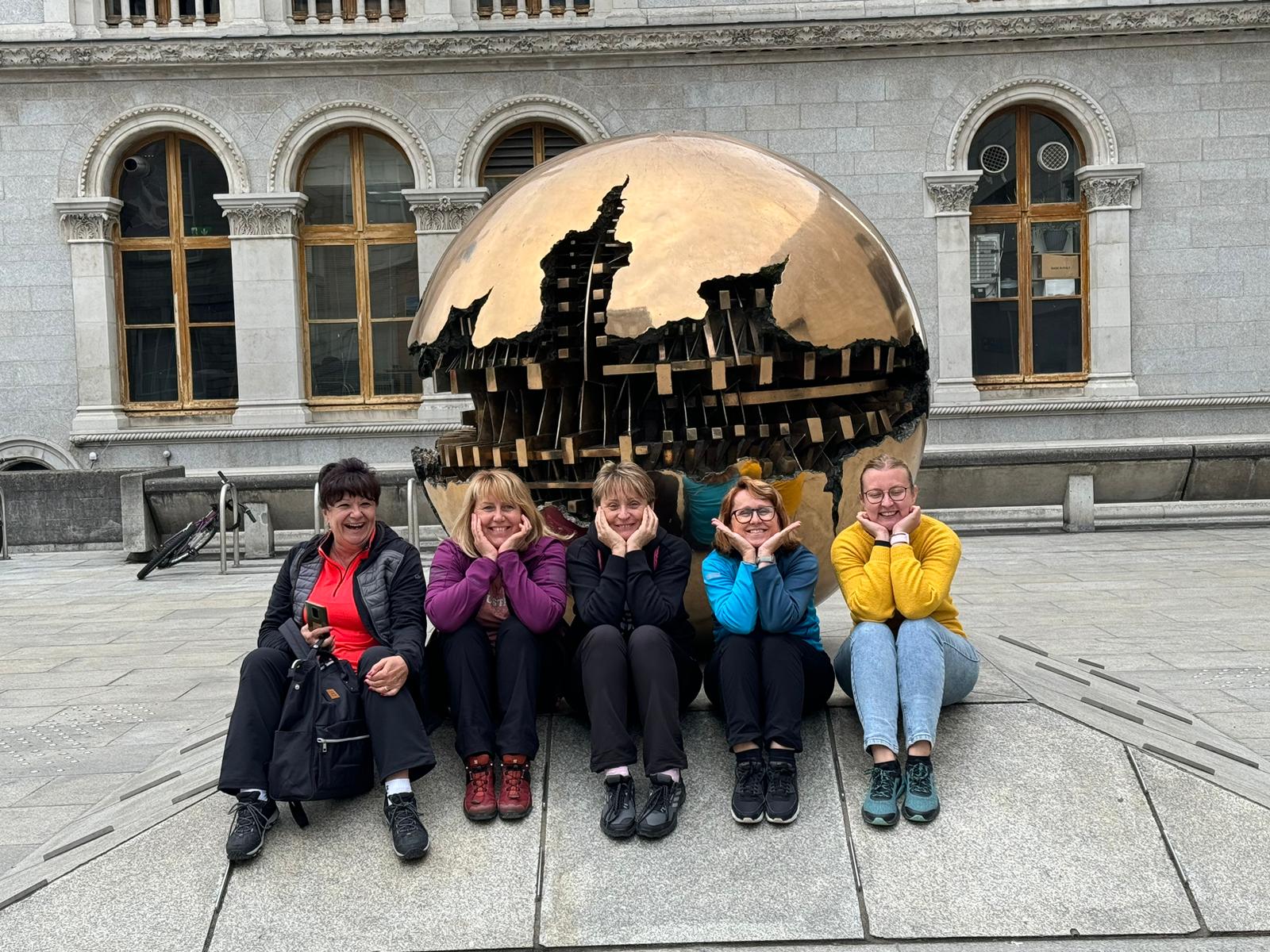 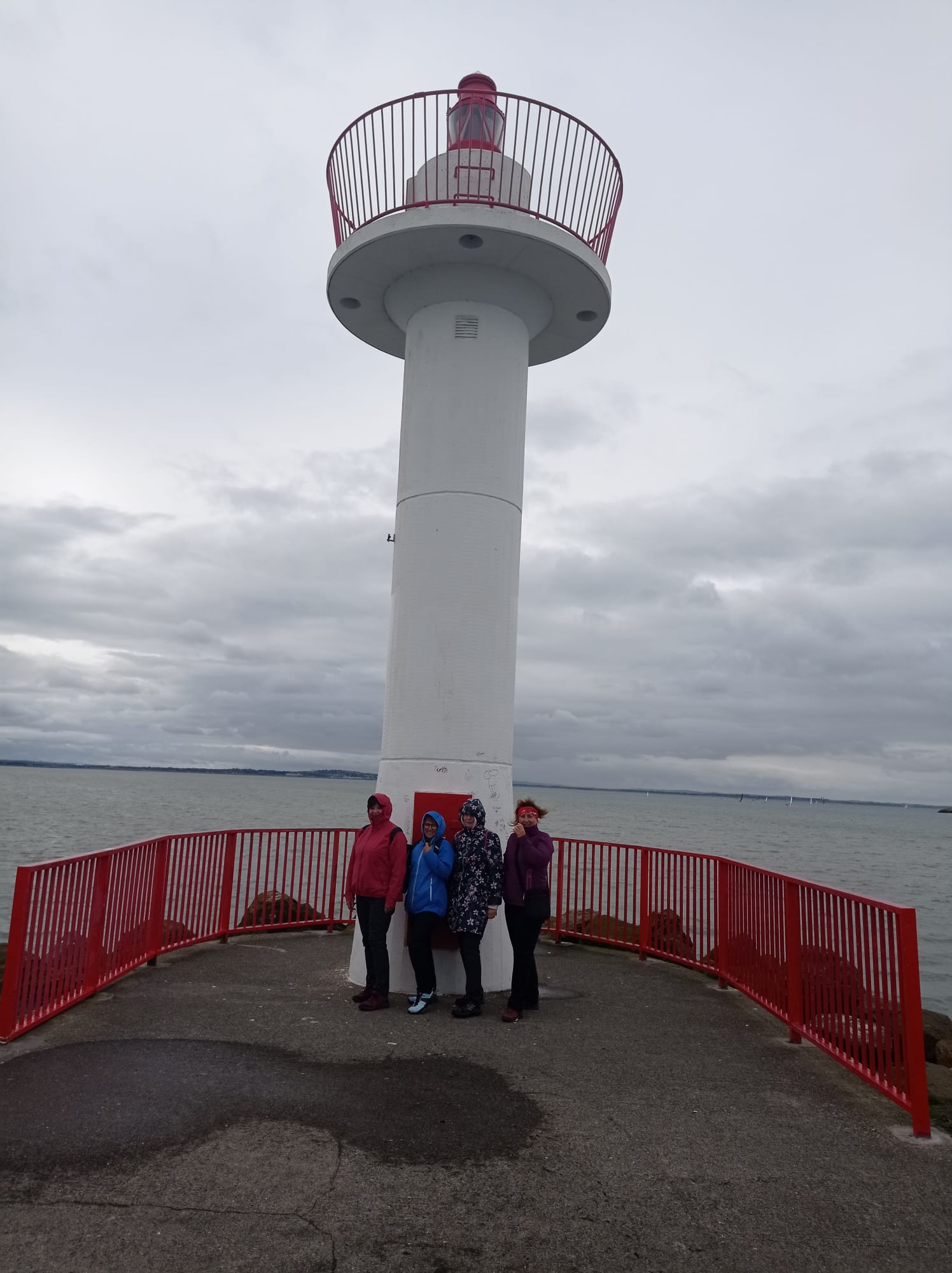 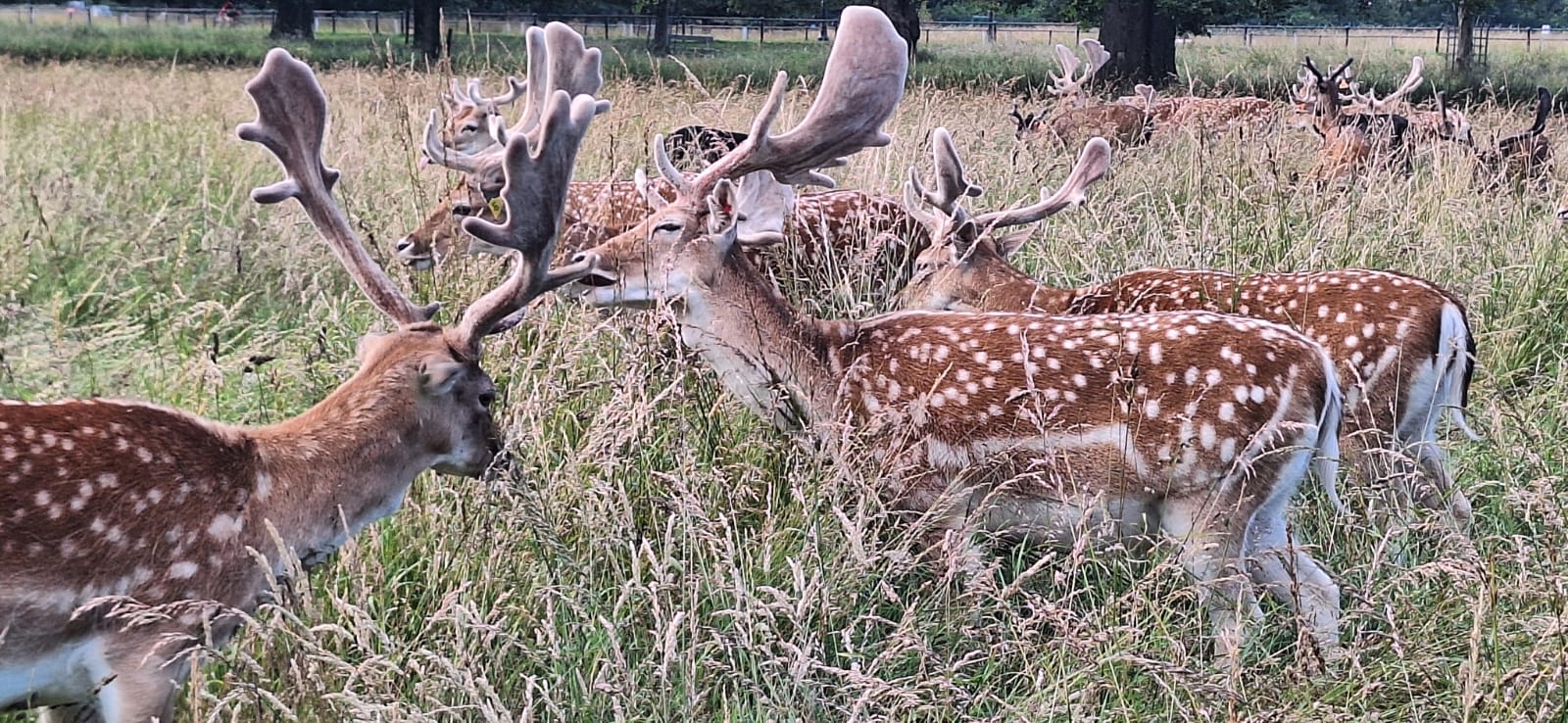 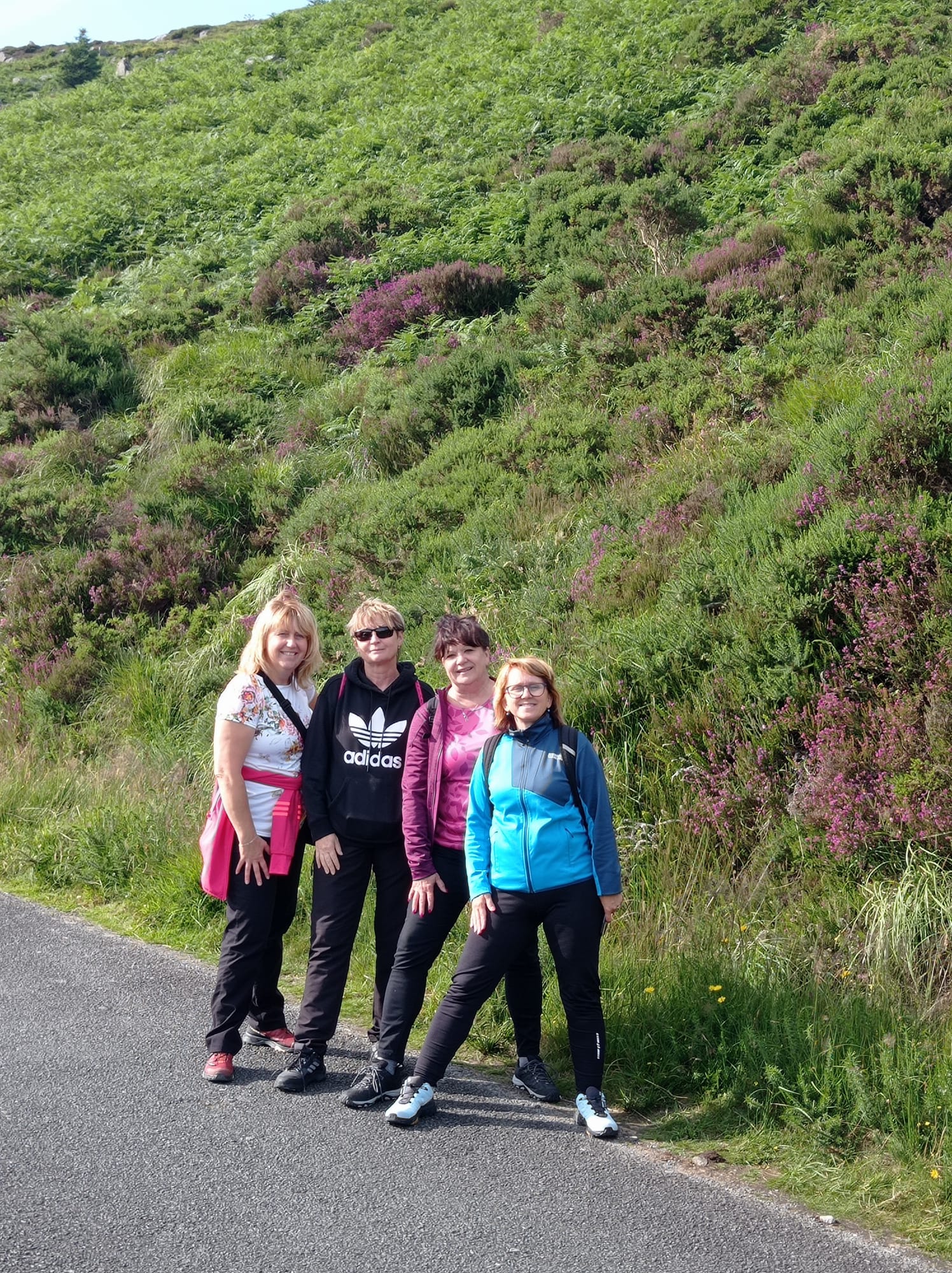 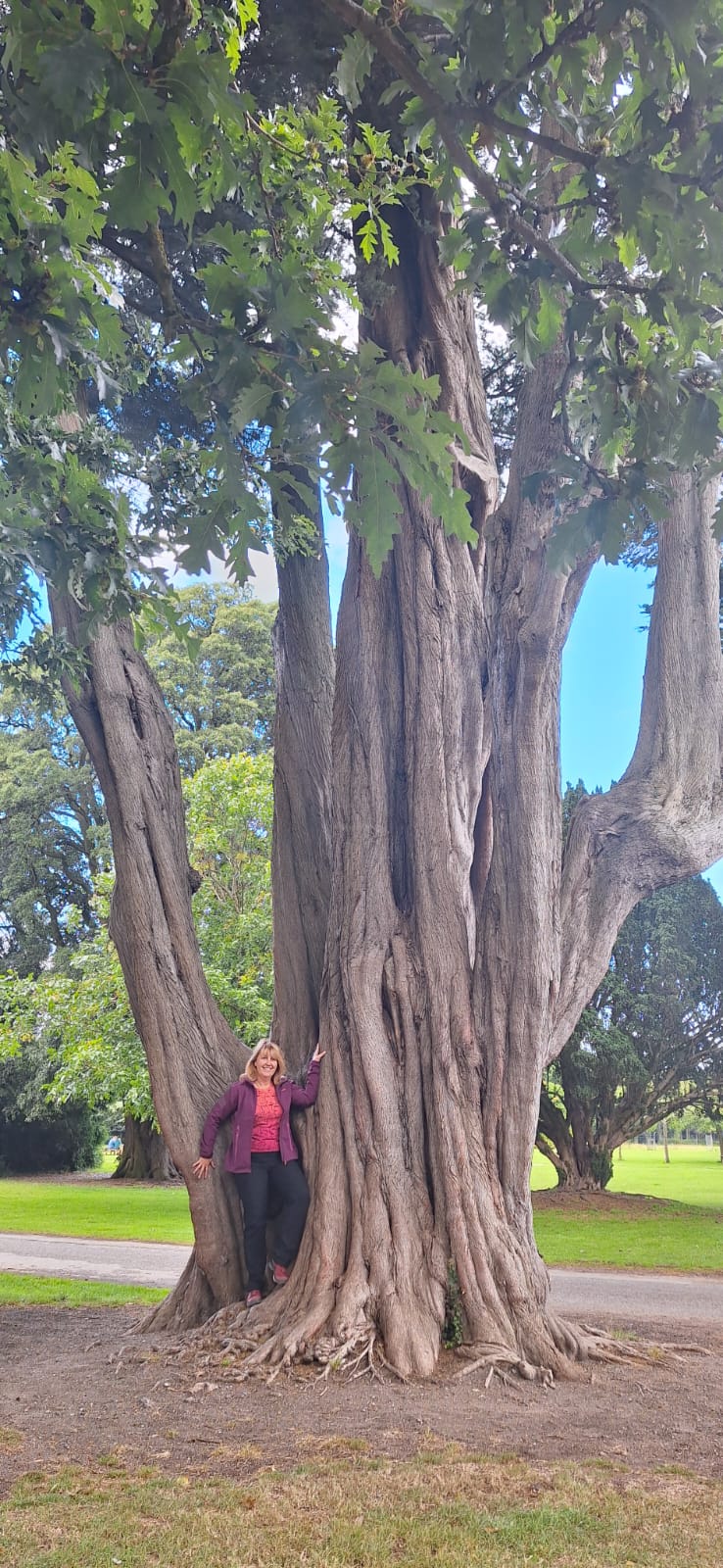 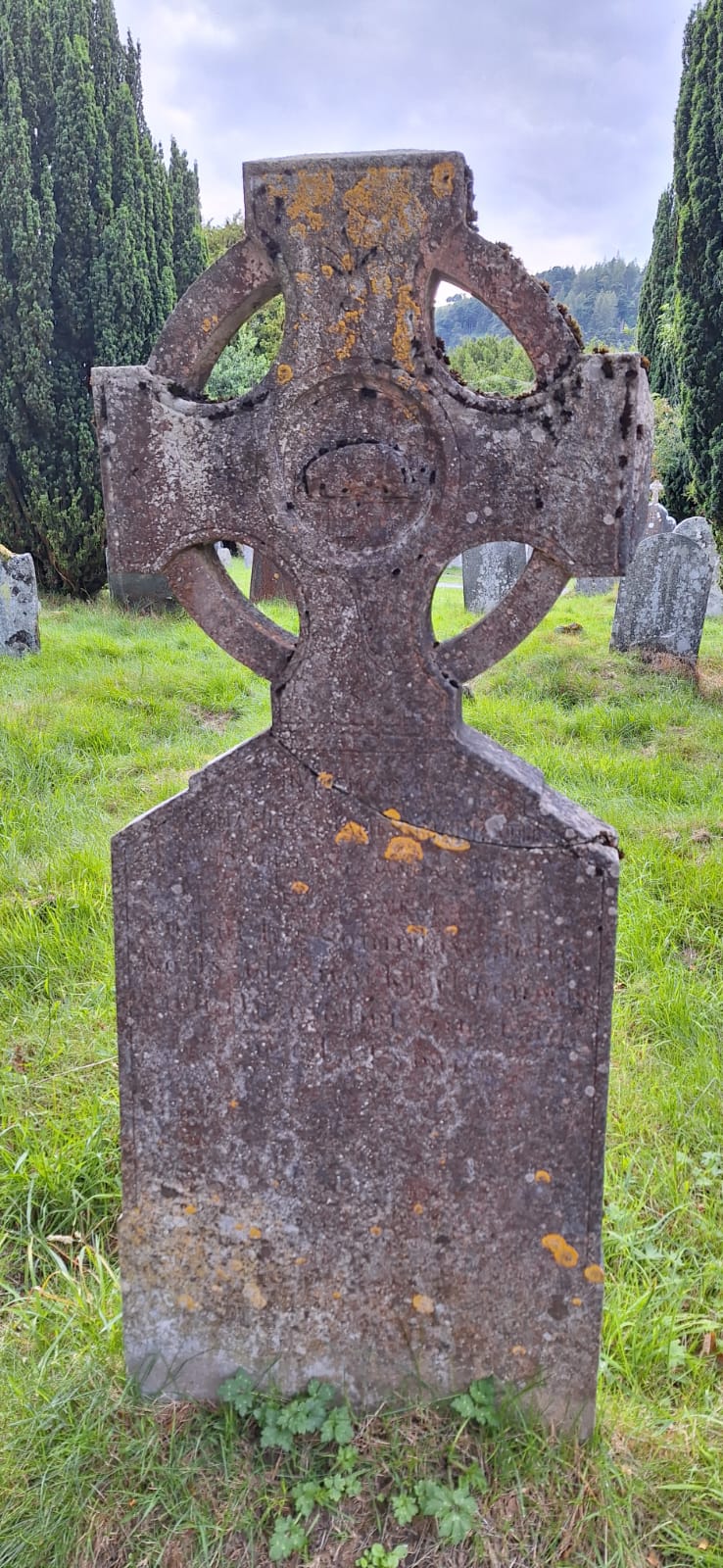 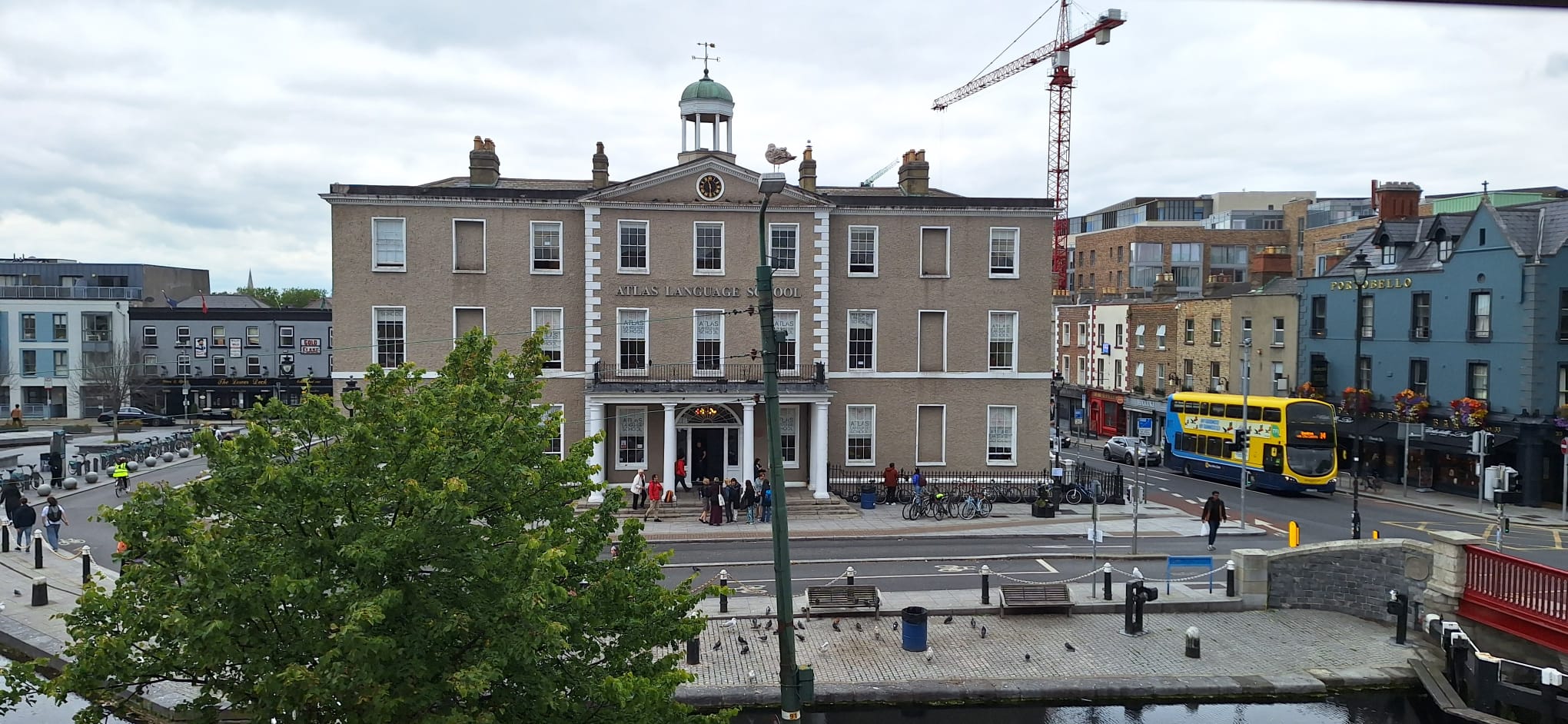 IRSKO 
Dublin
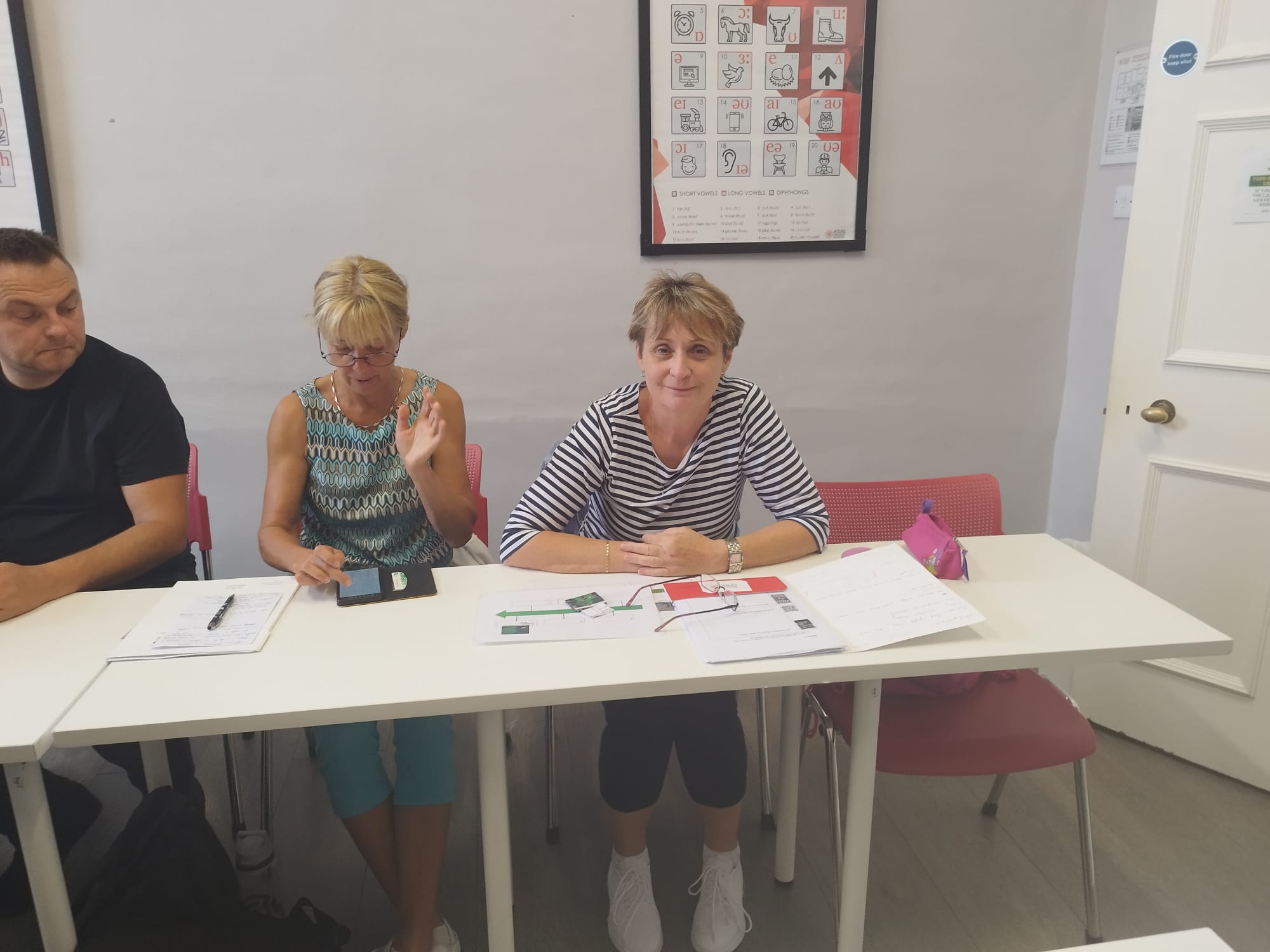 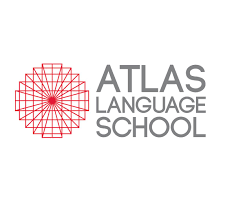 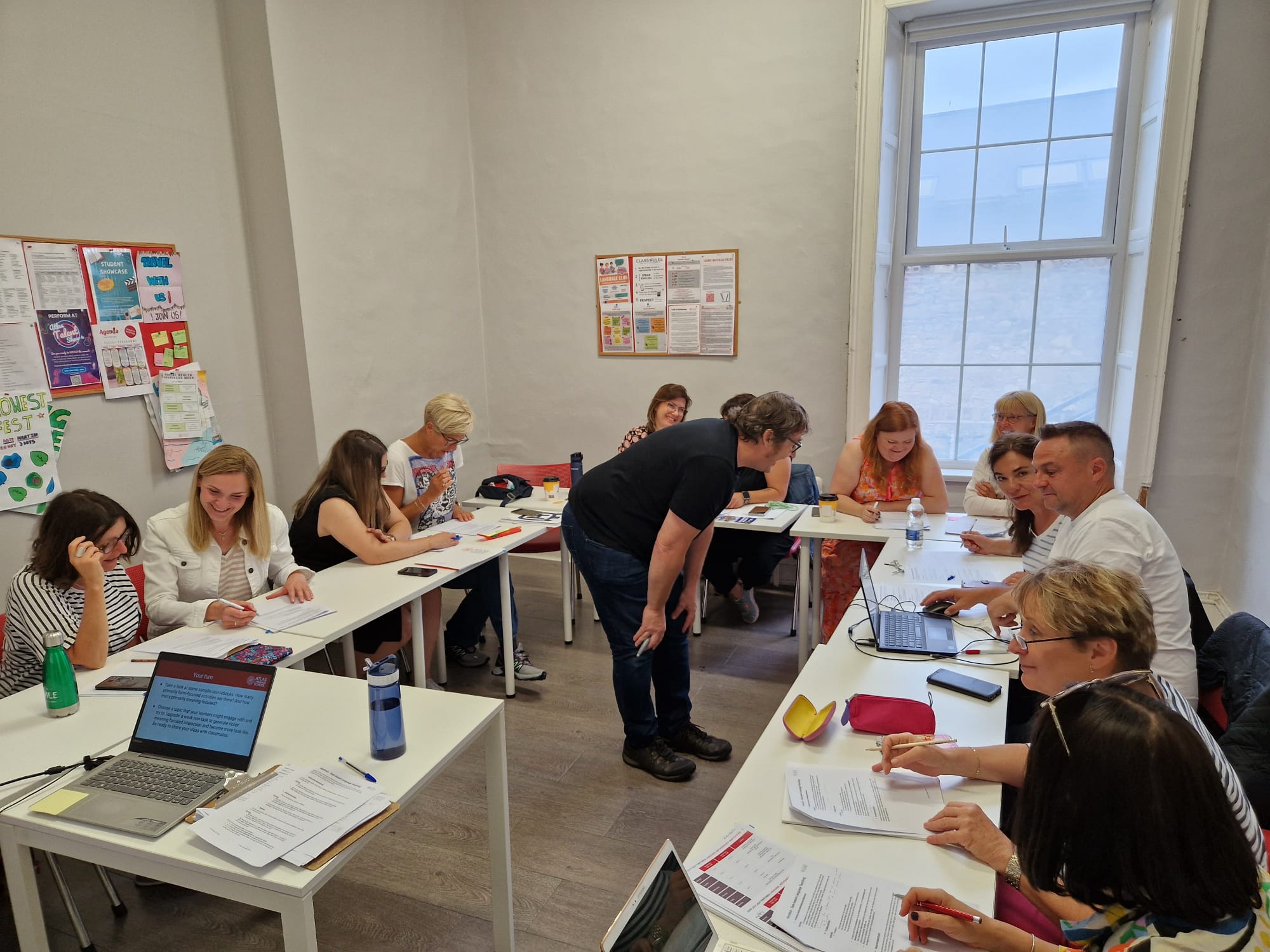 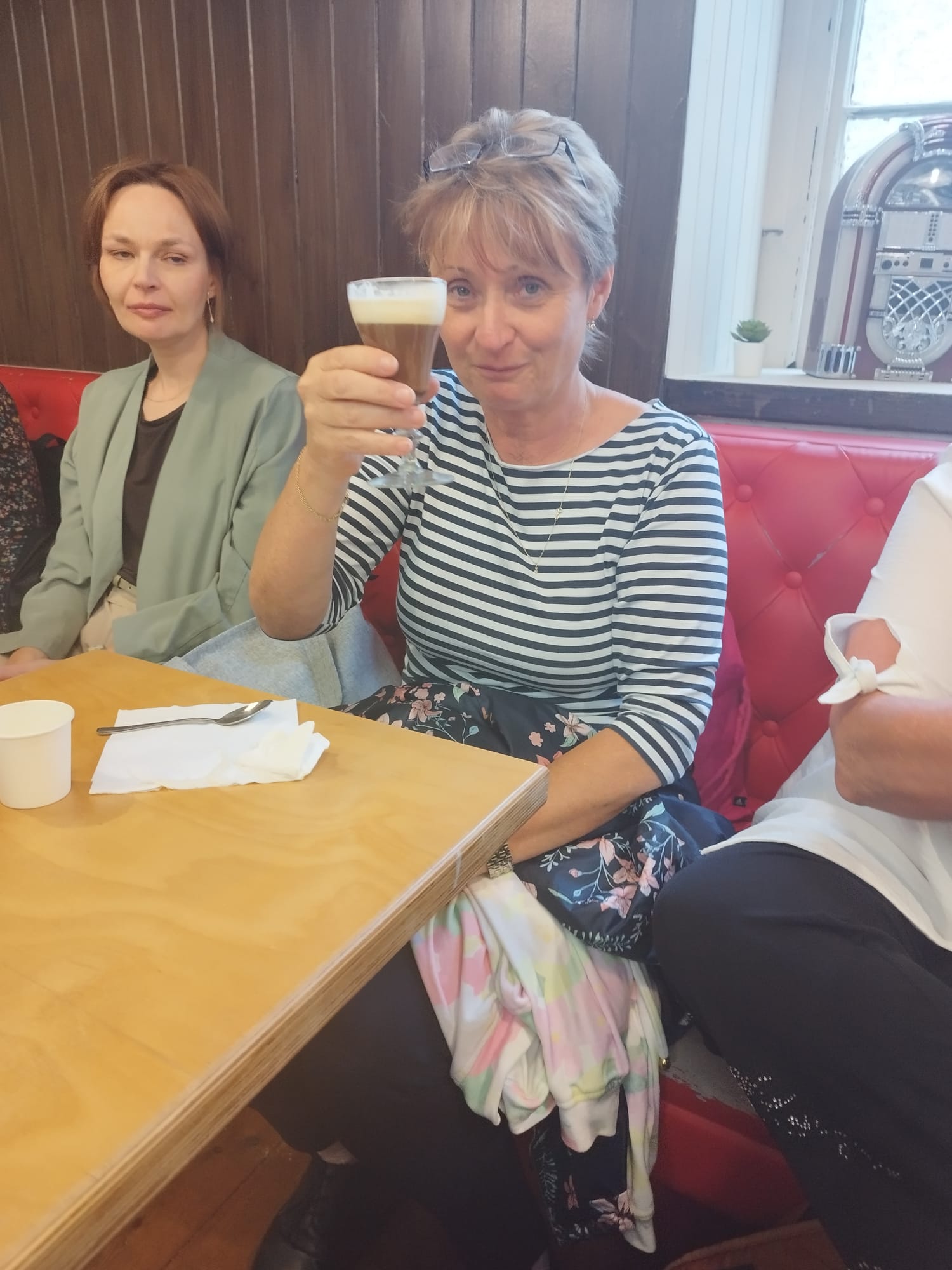 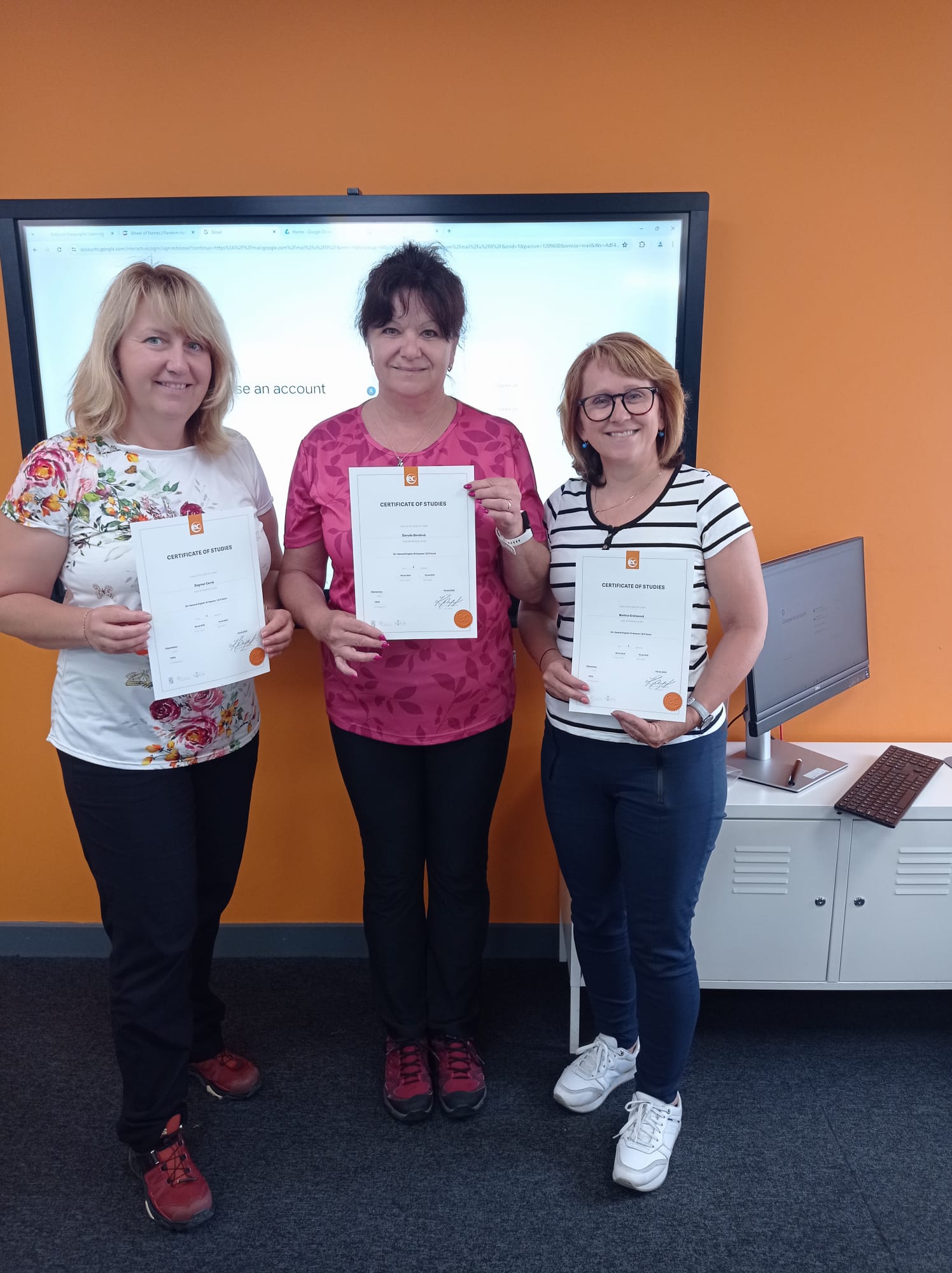 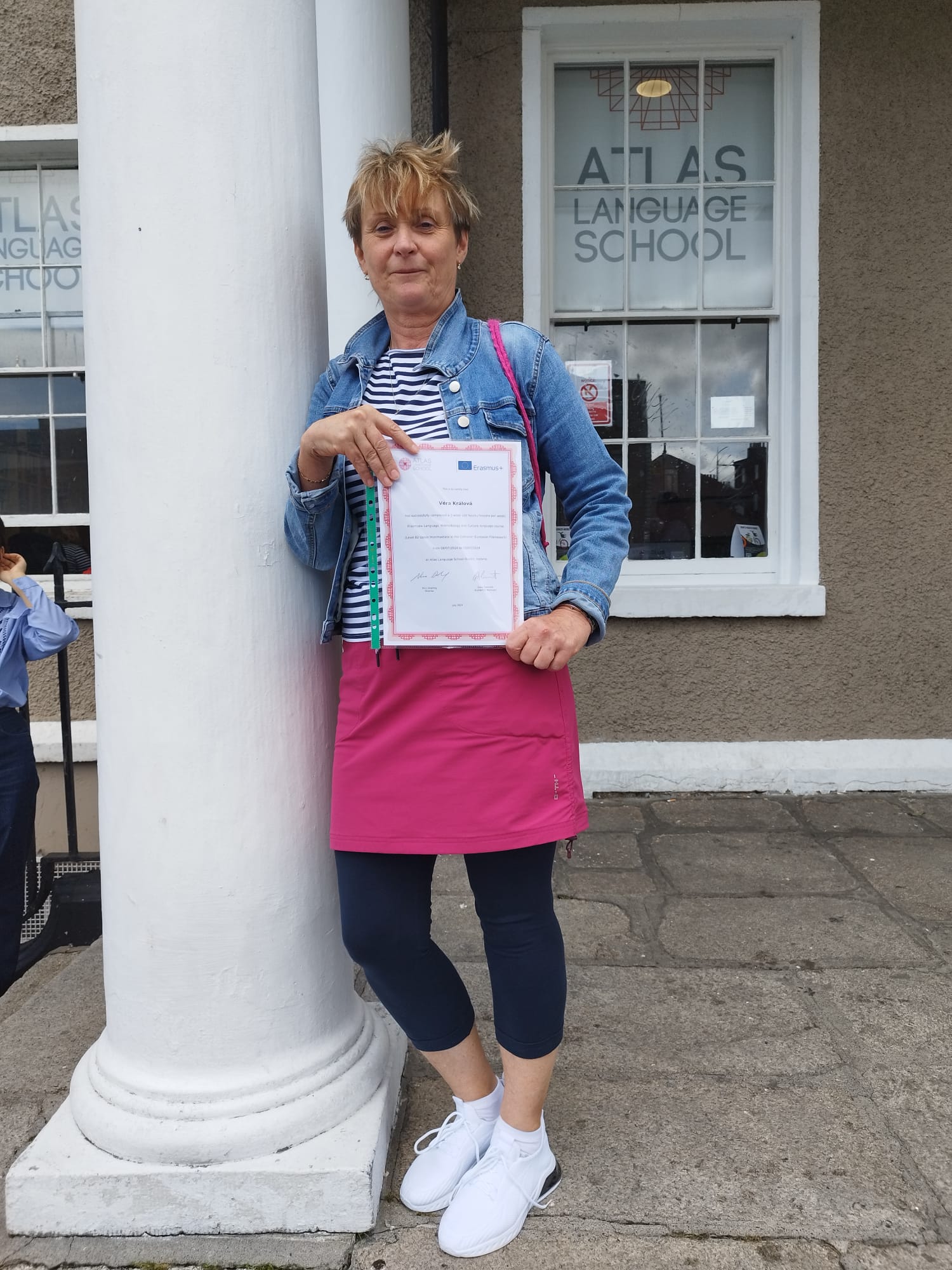 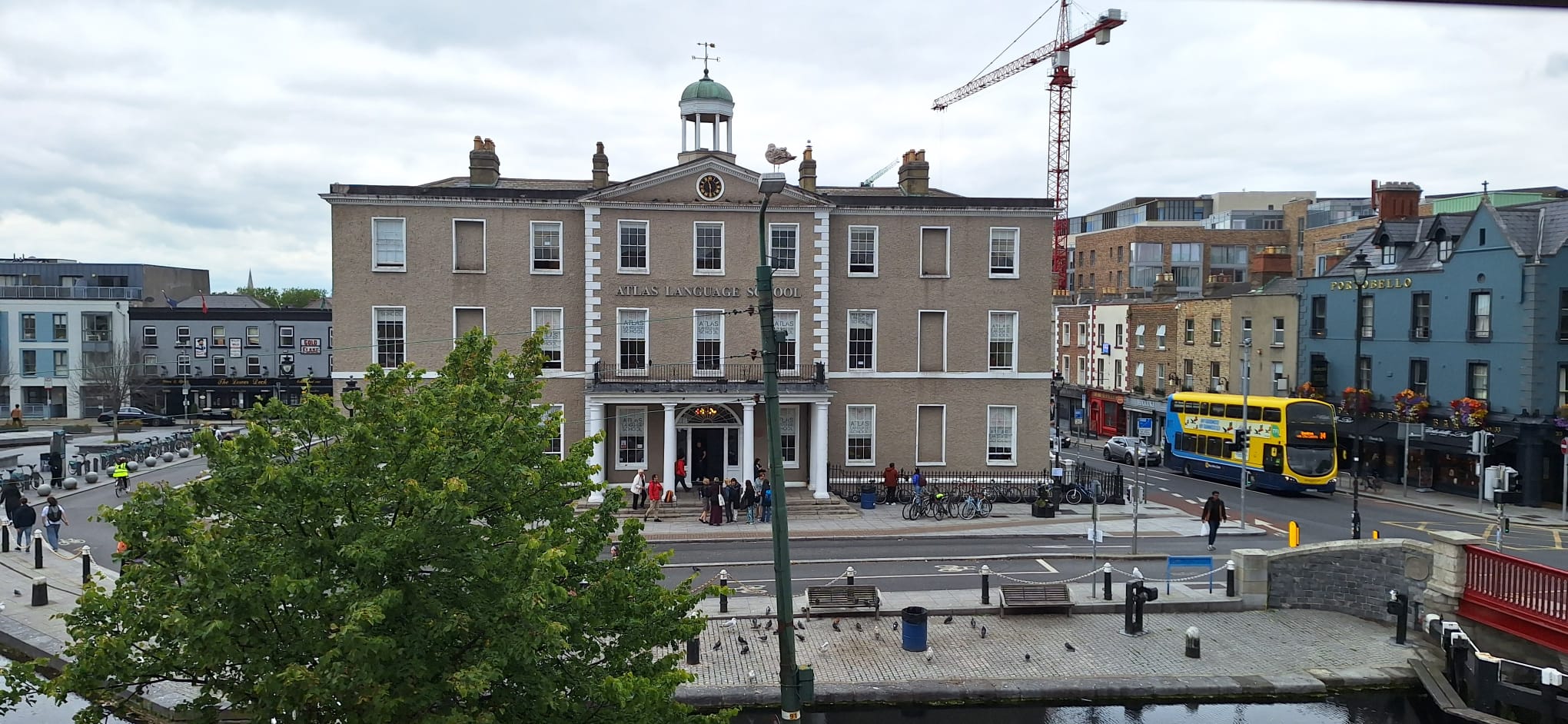 IRSKO 
Dublin
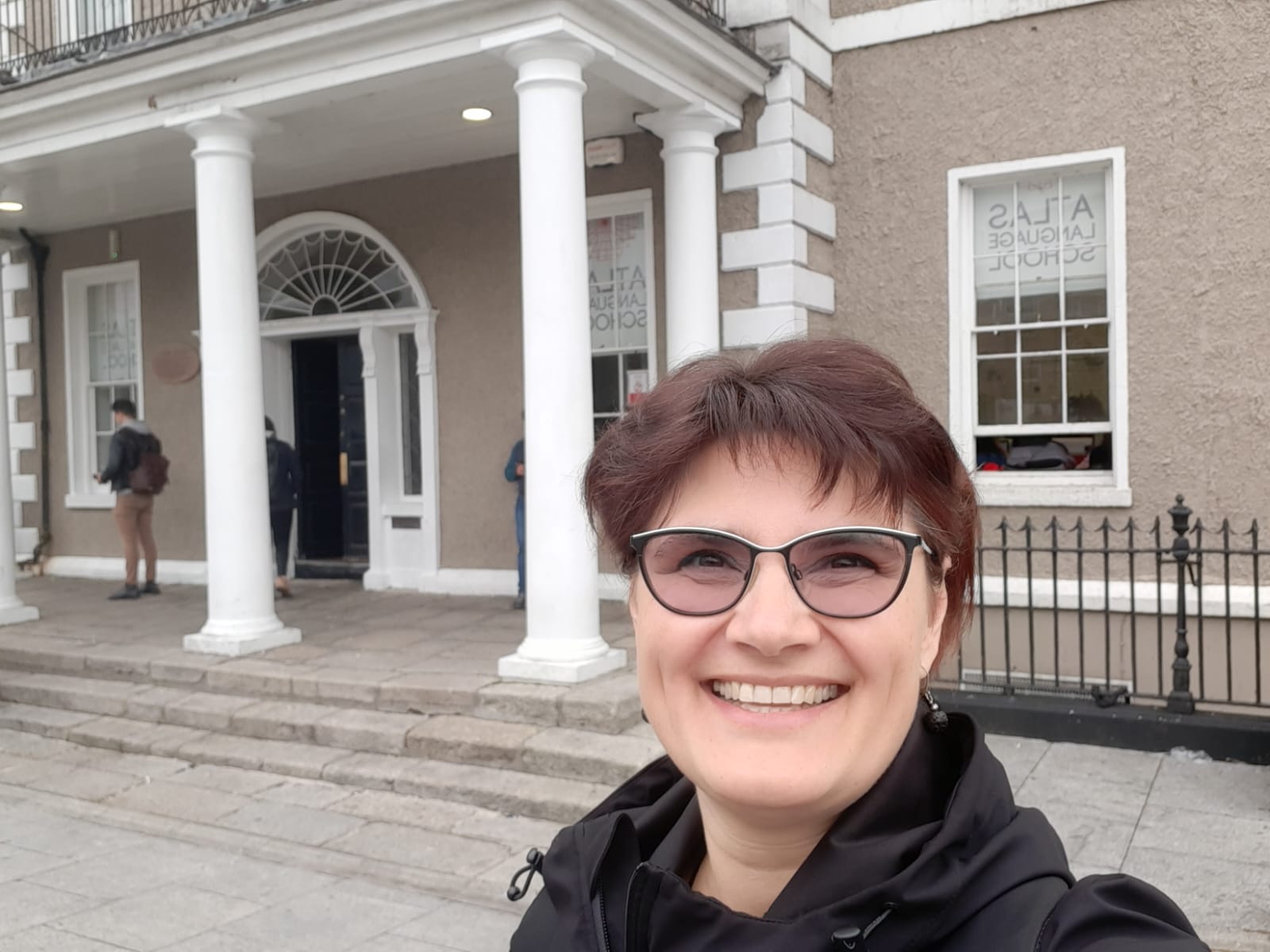 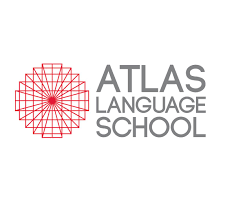 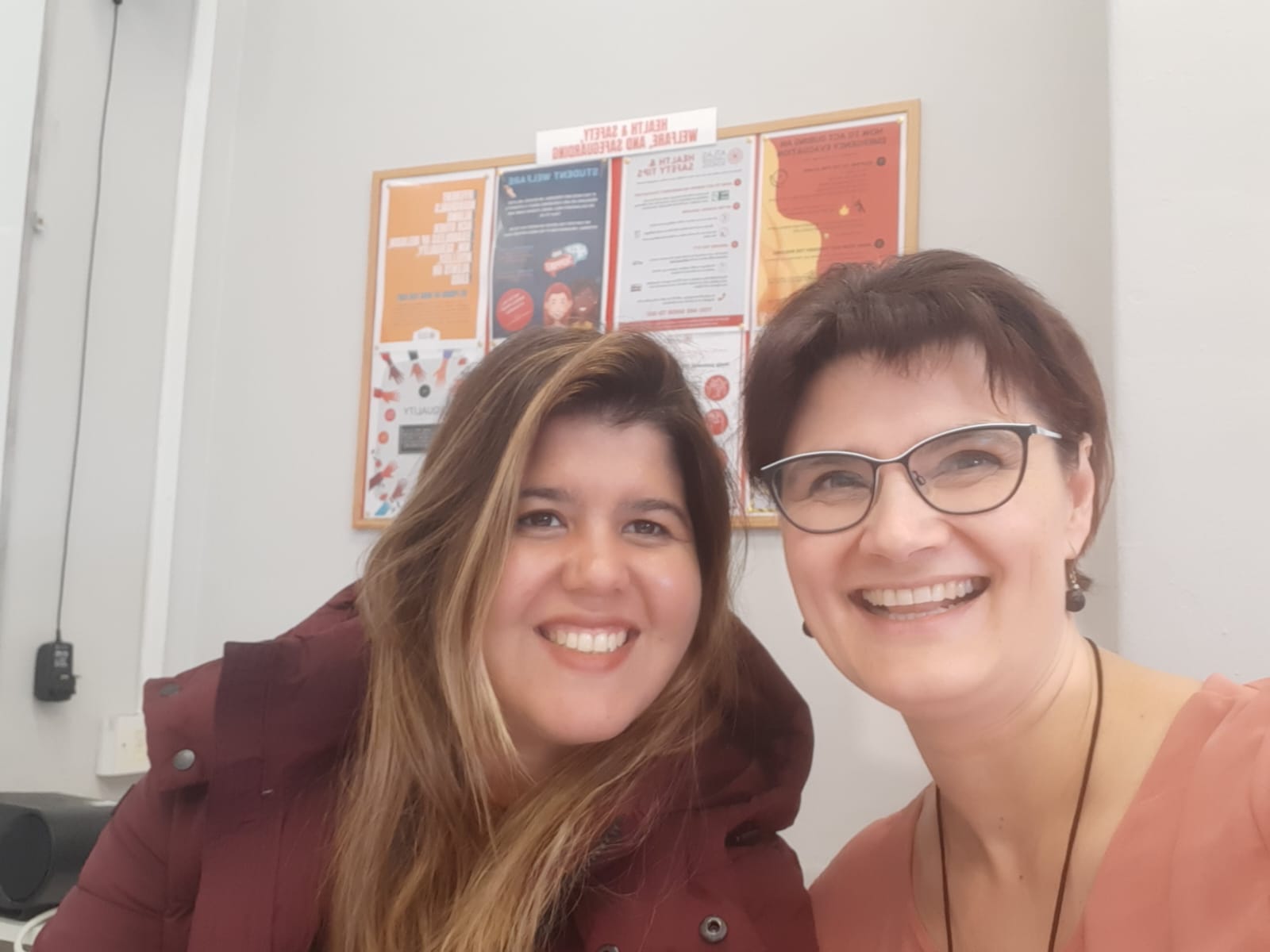 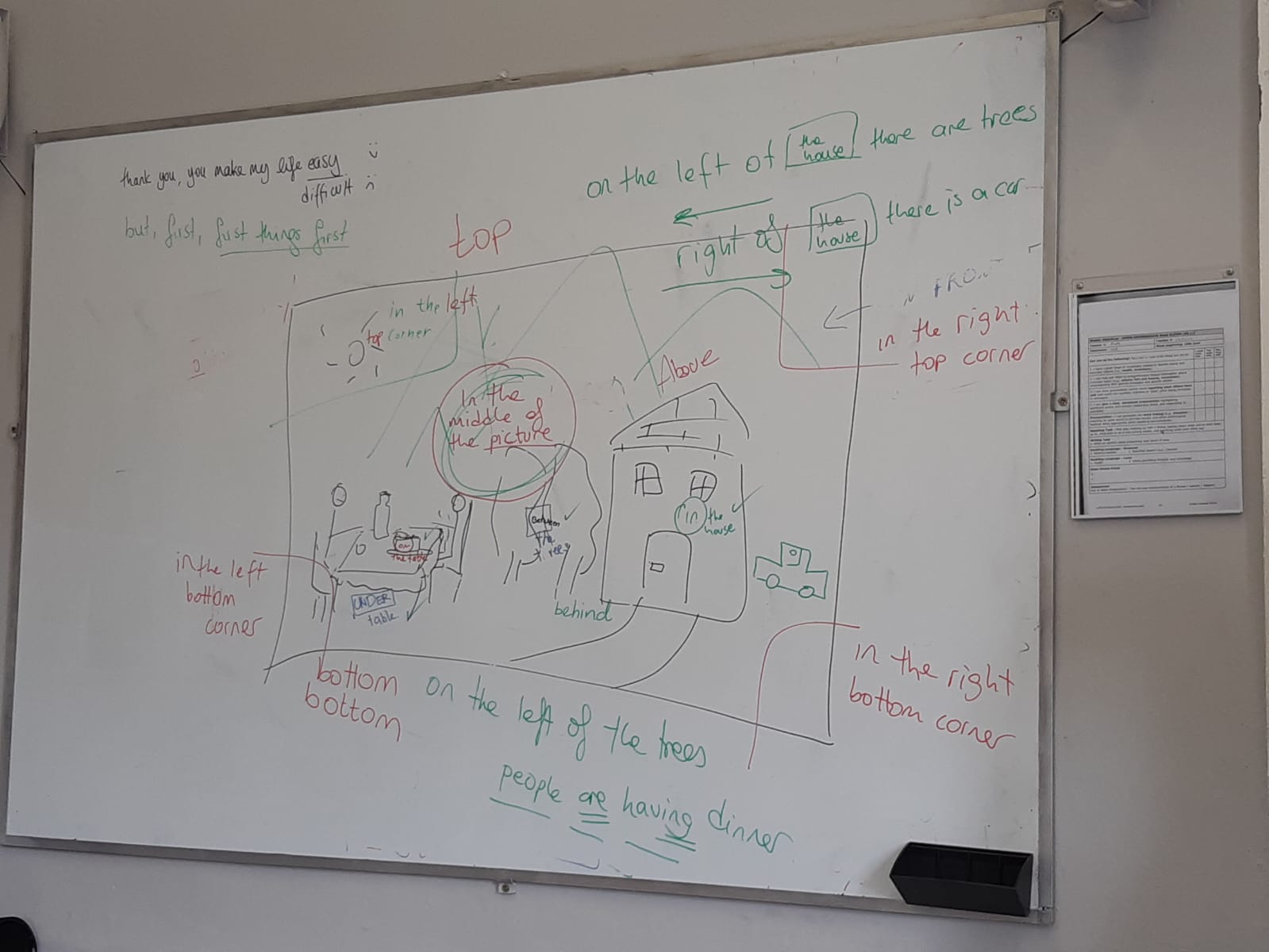 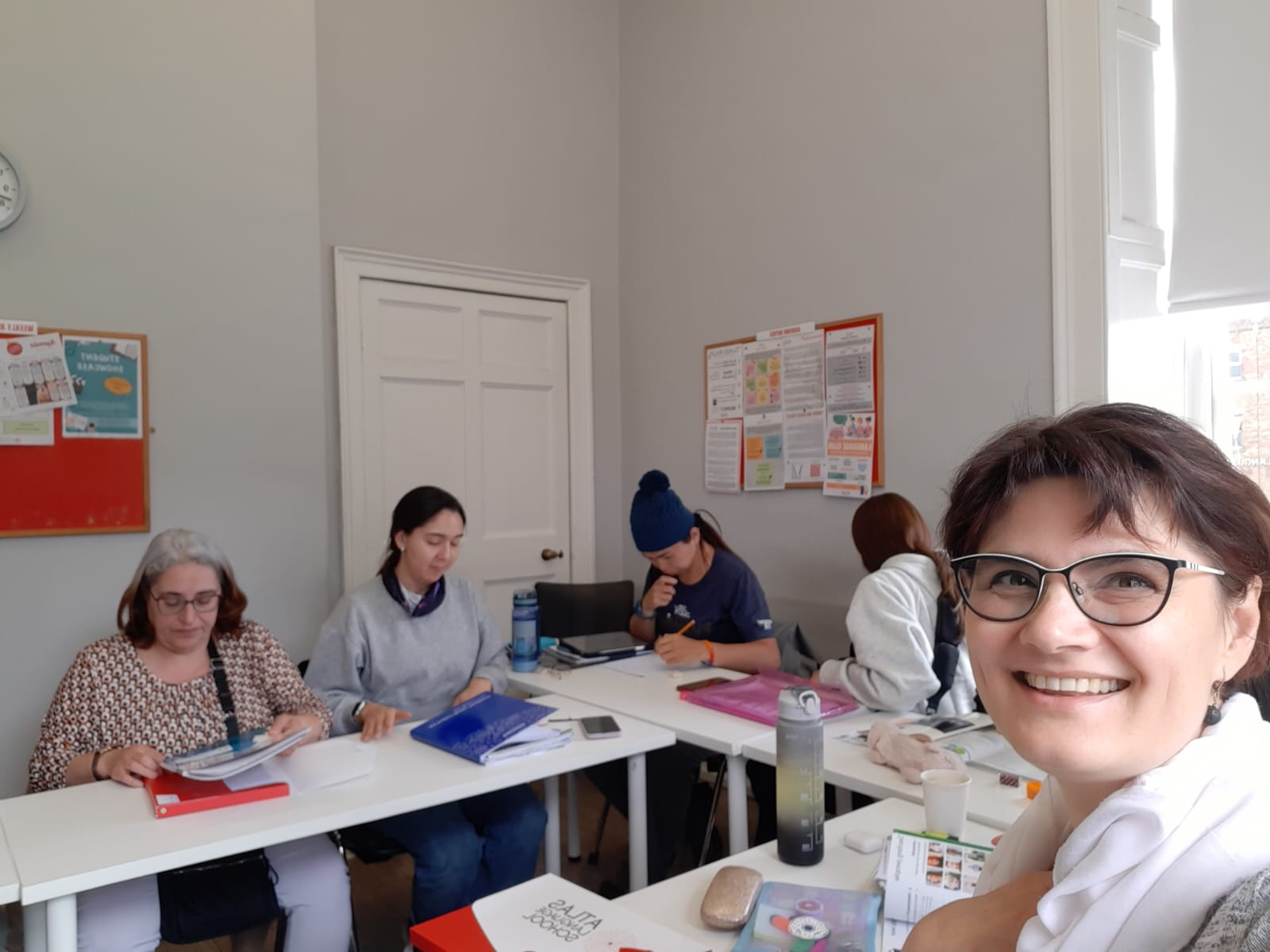 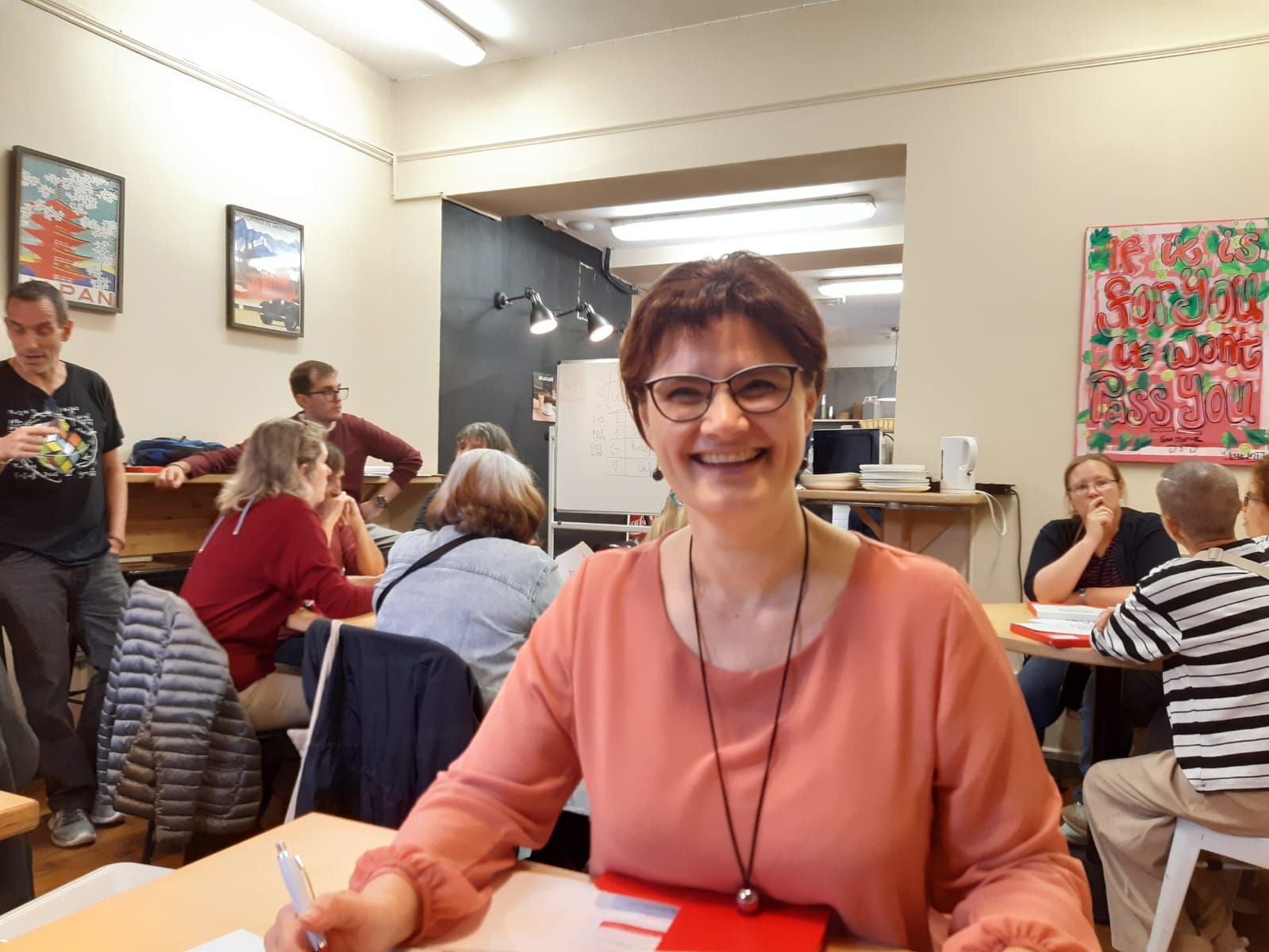 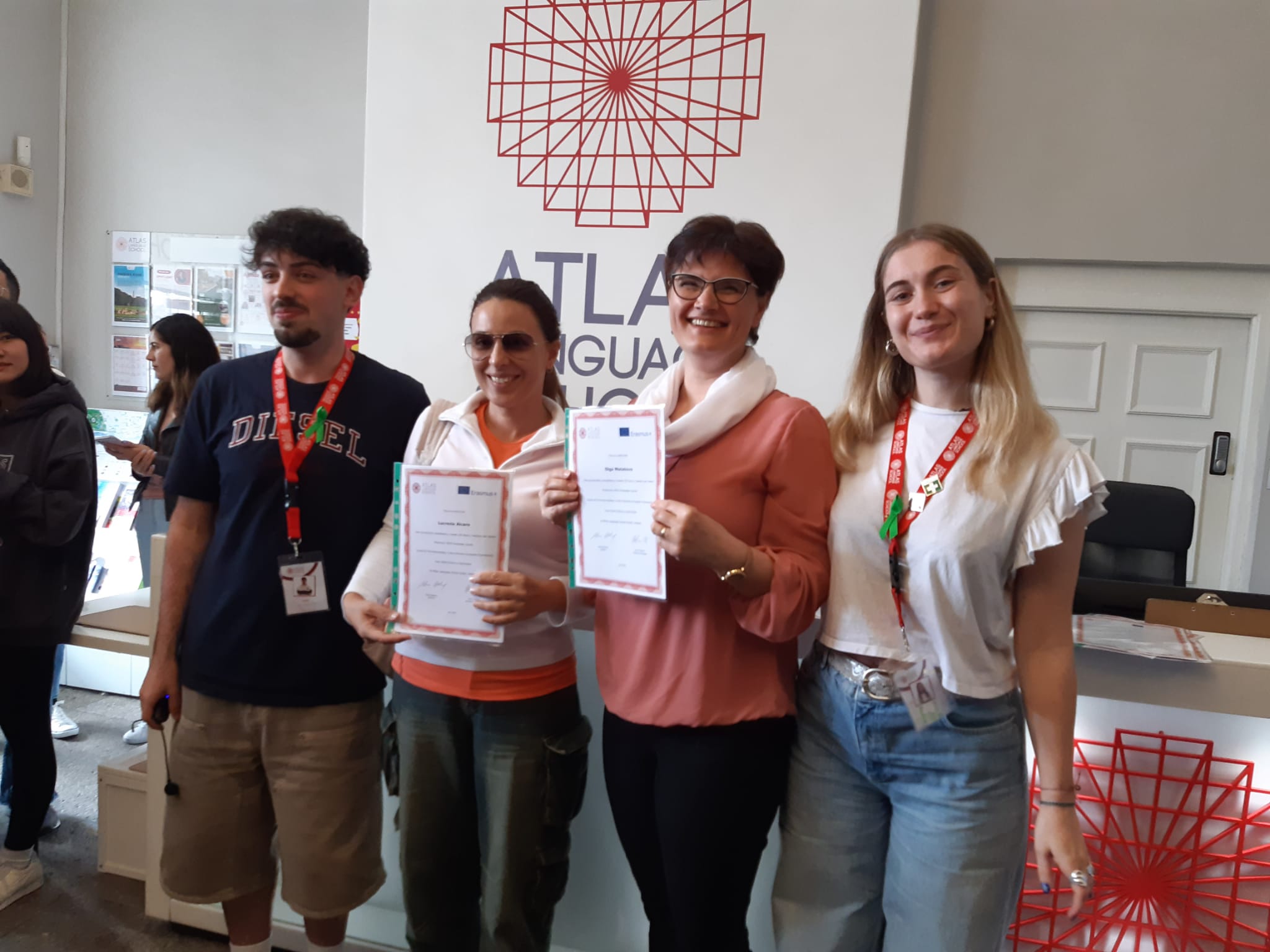 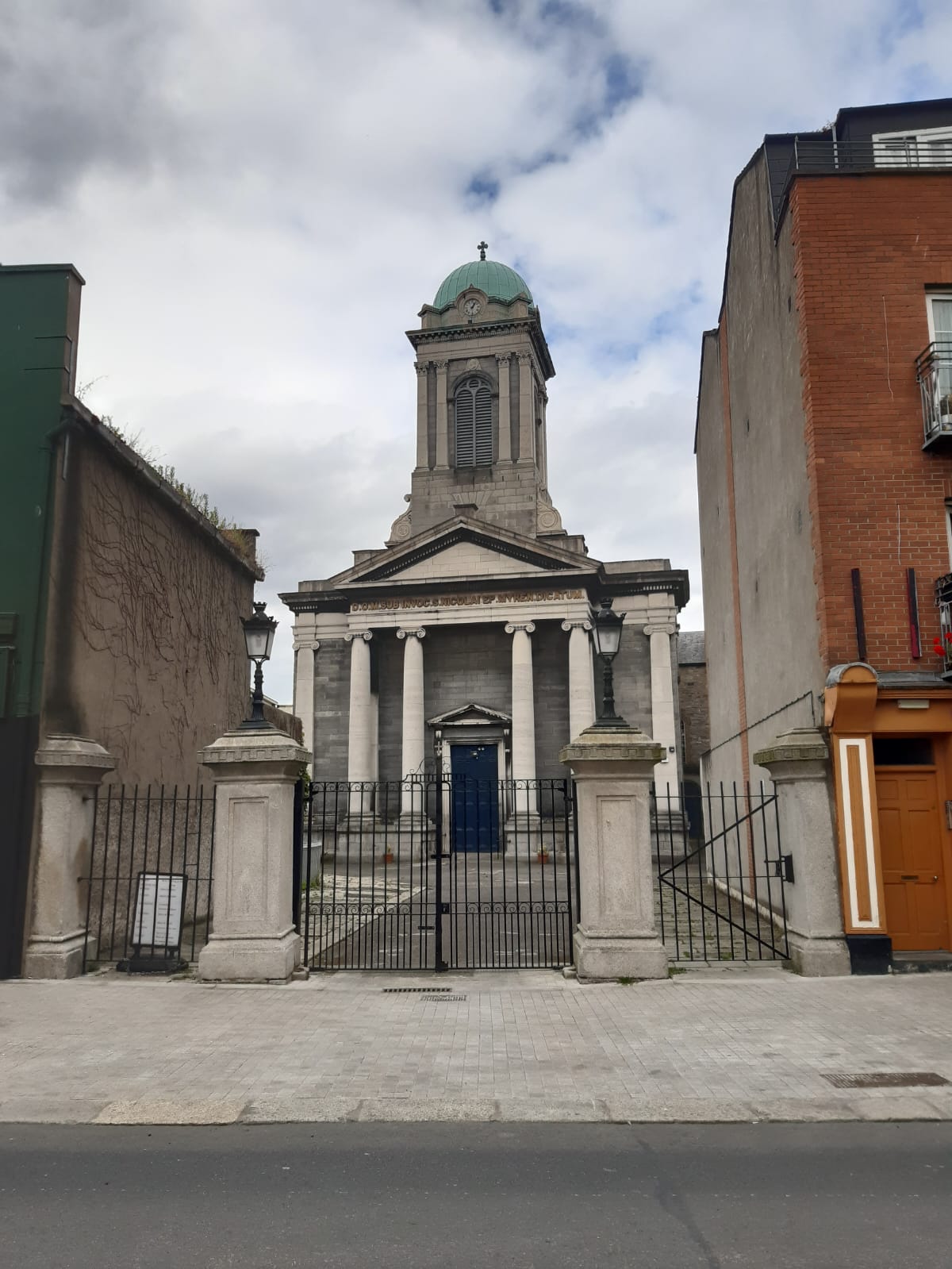 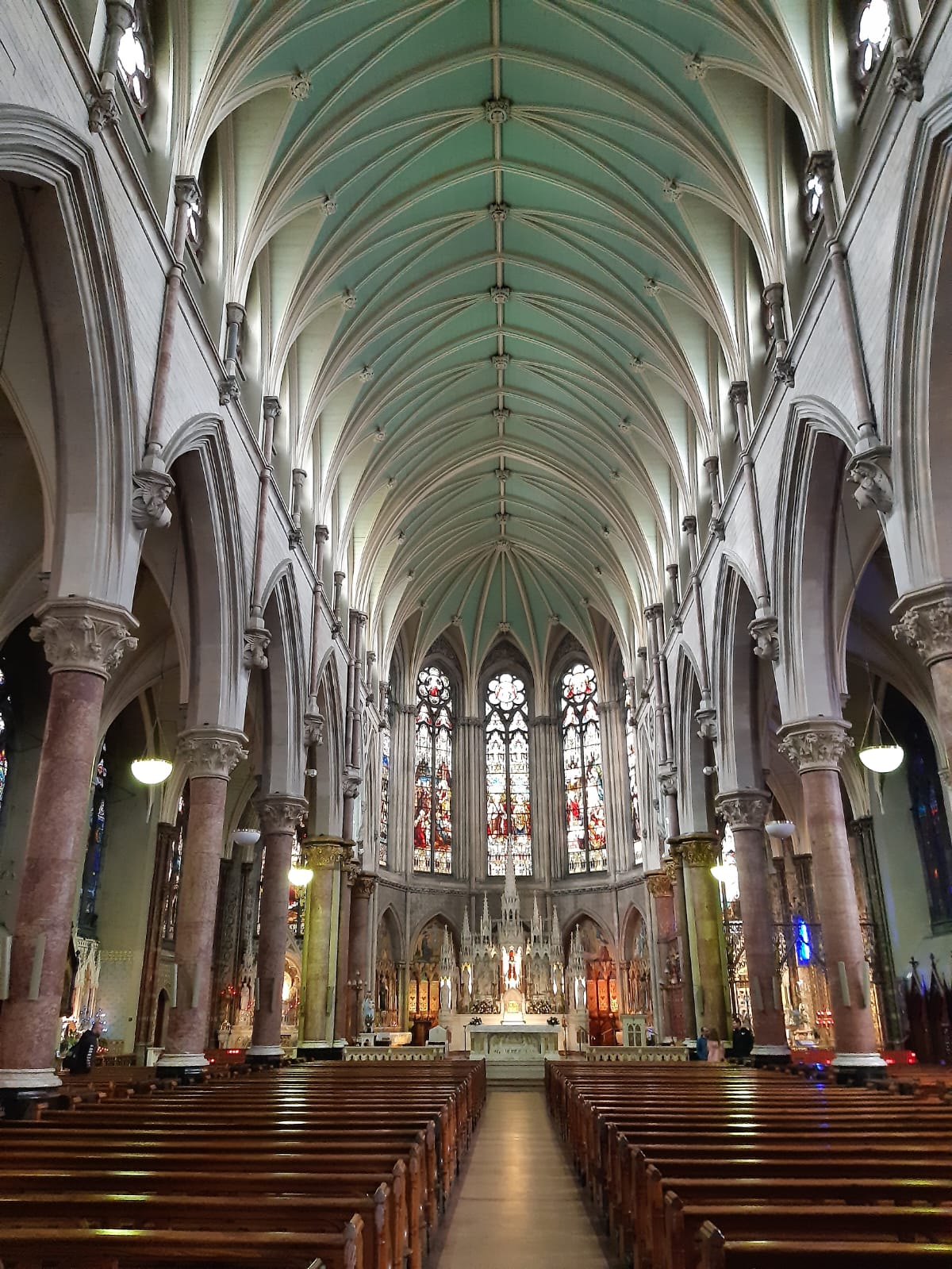 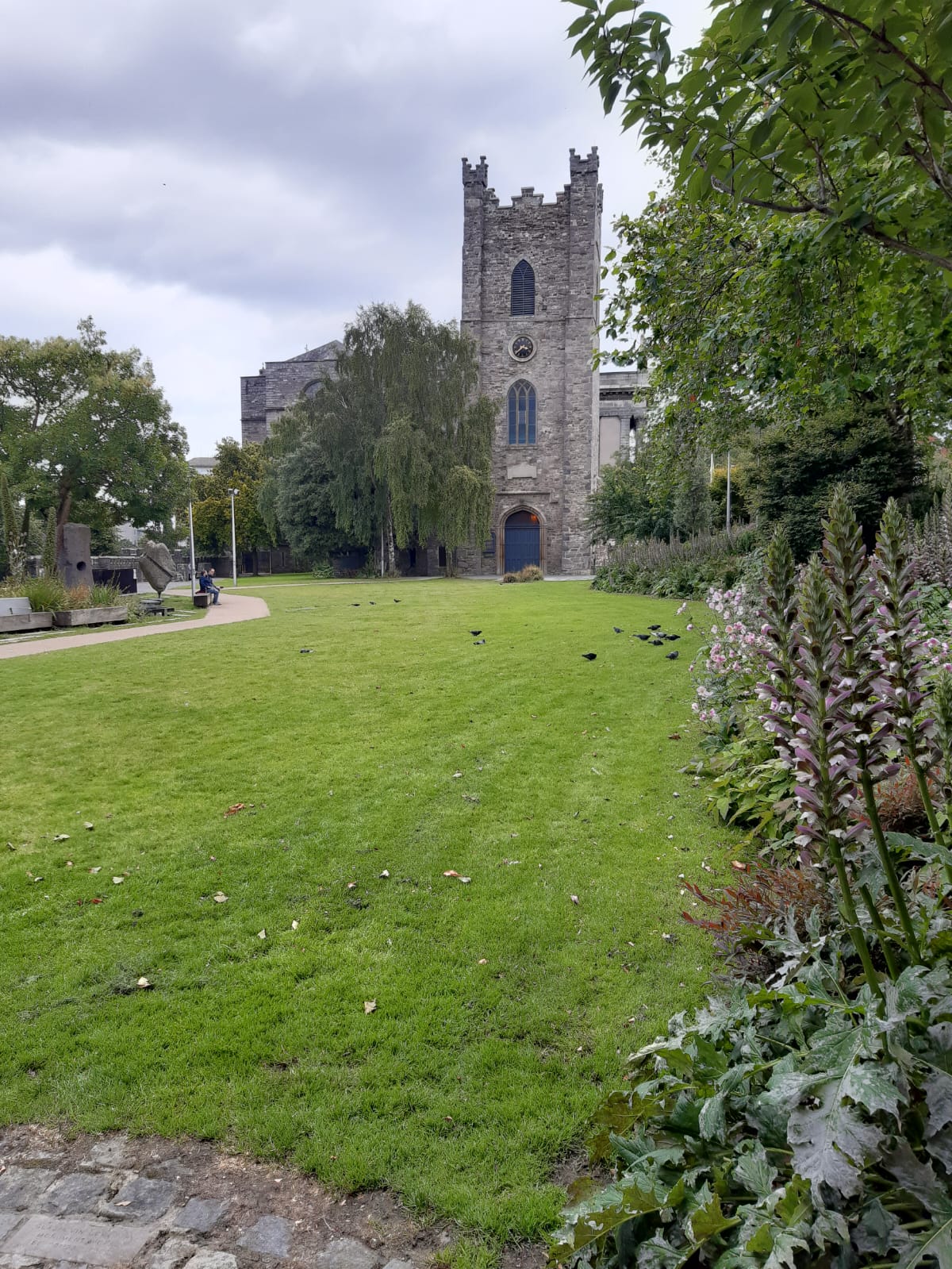 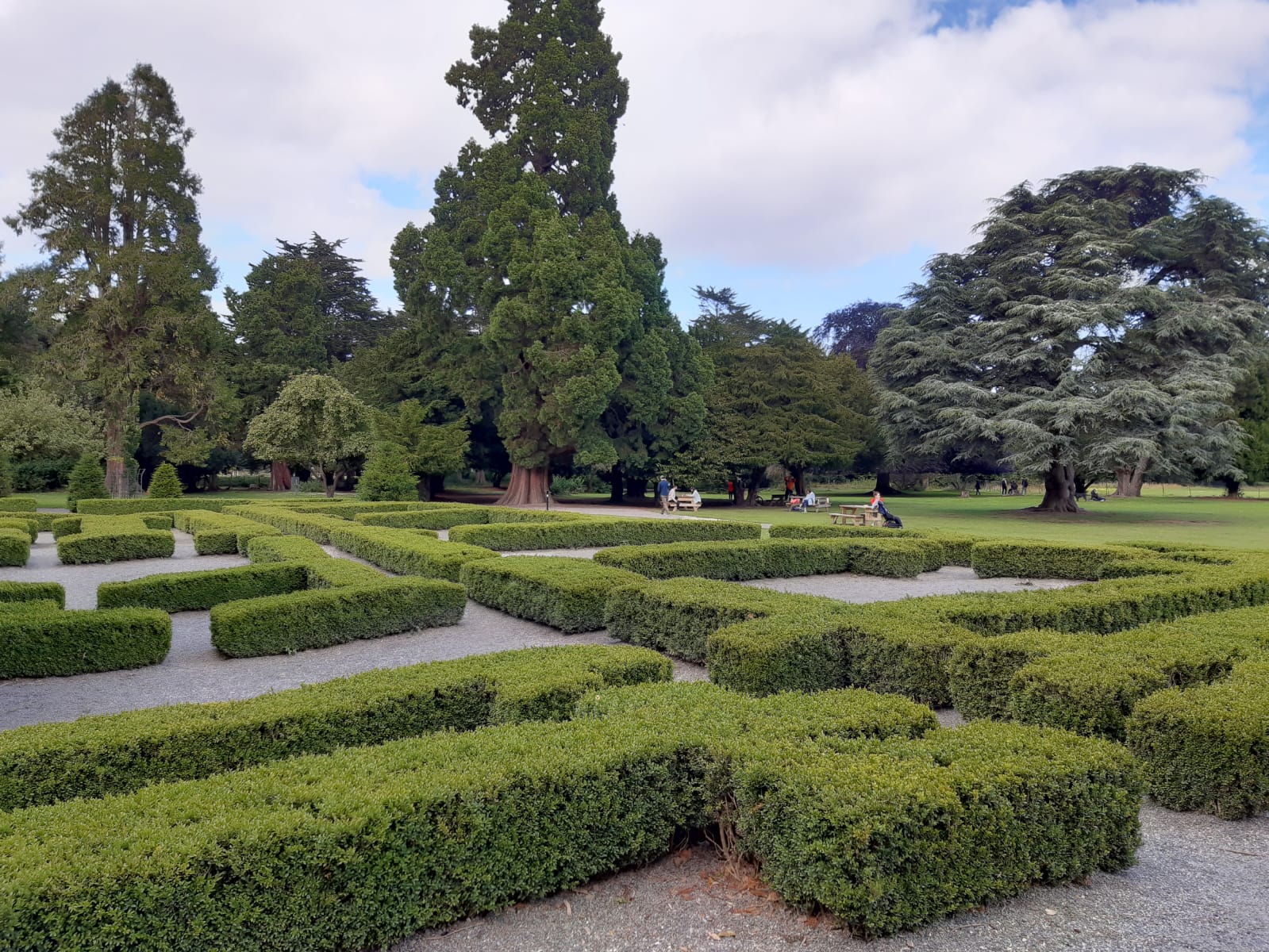 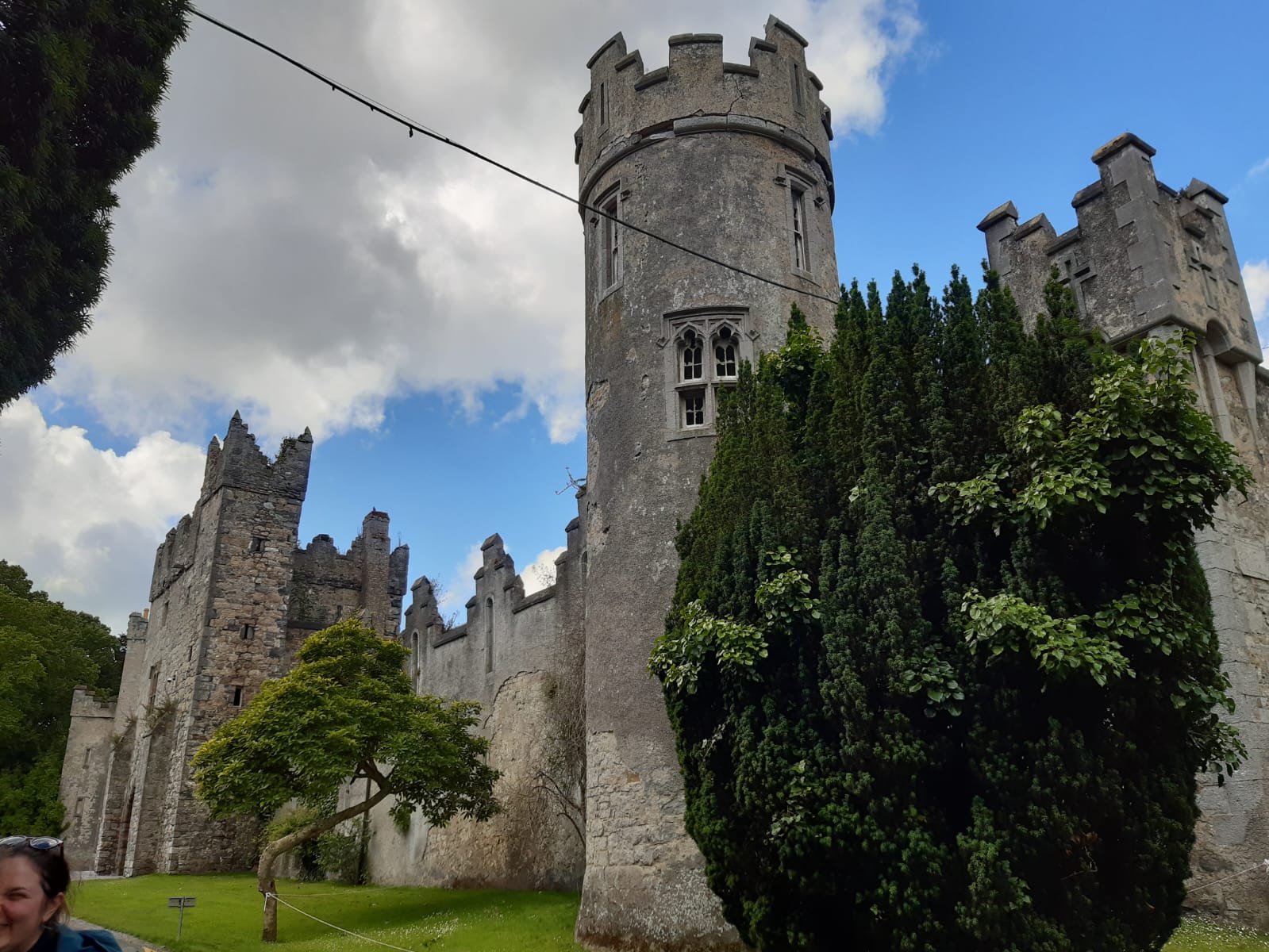 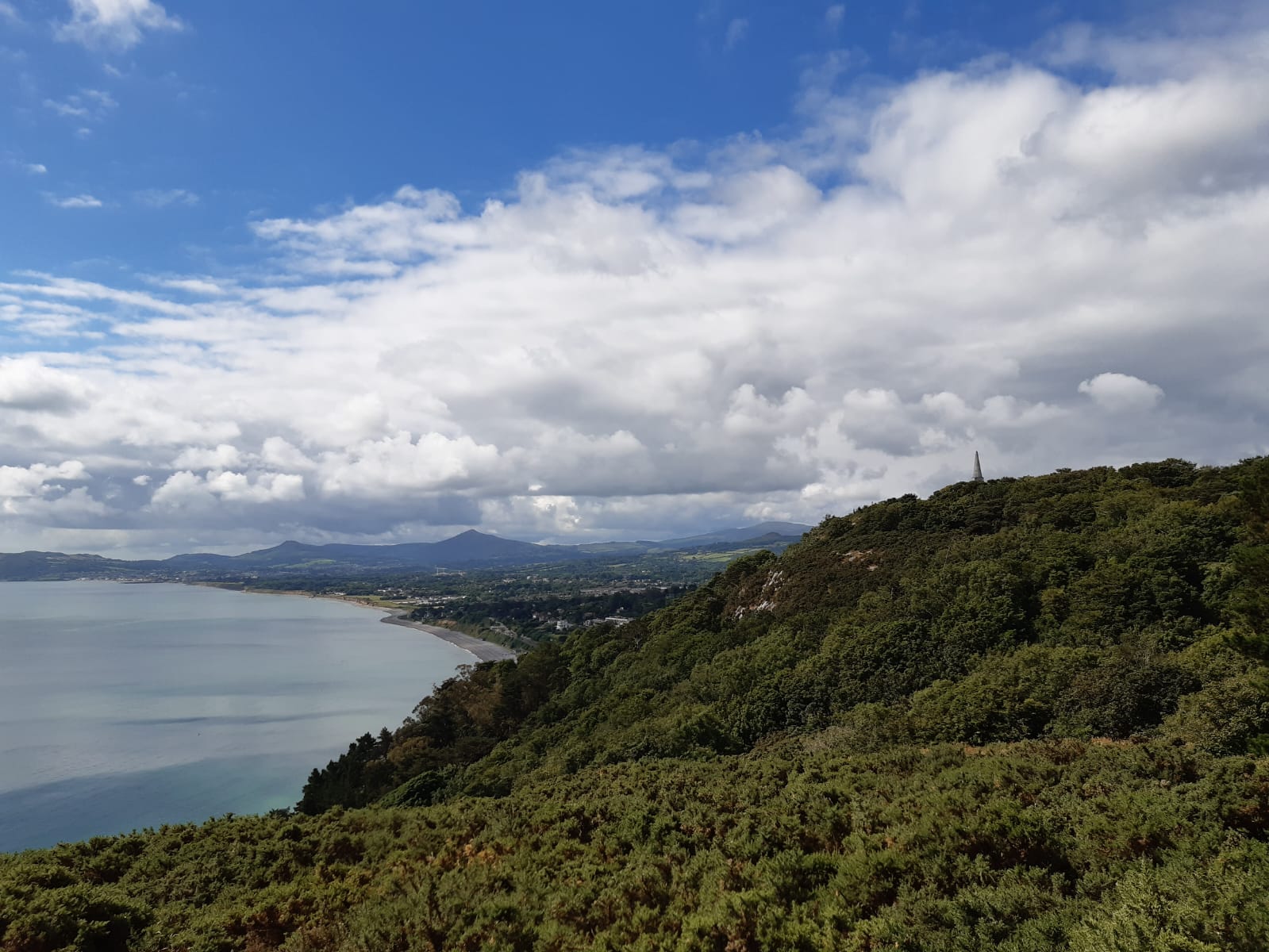 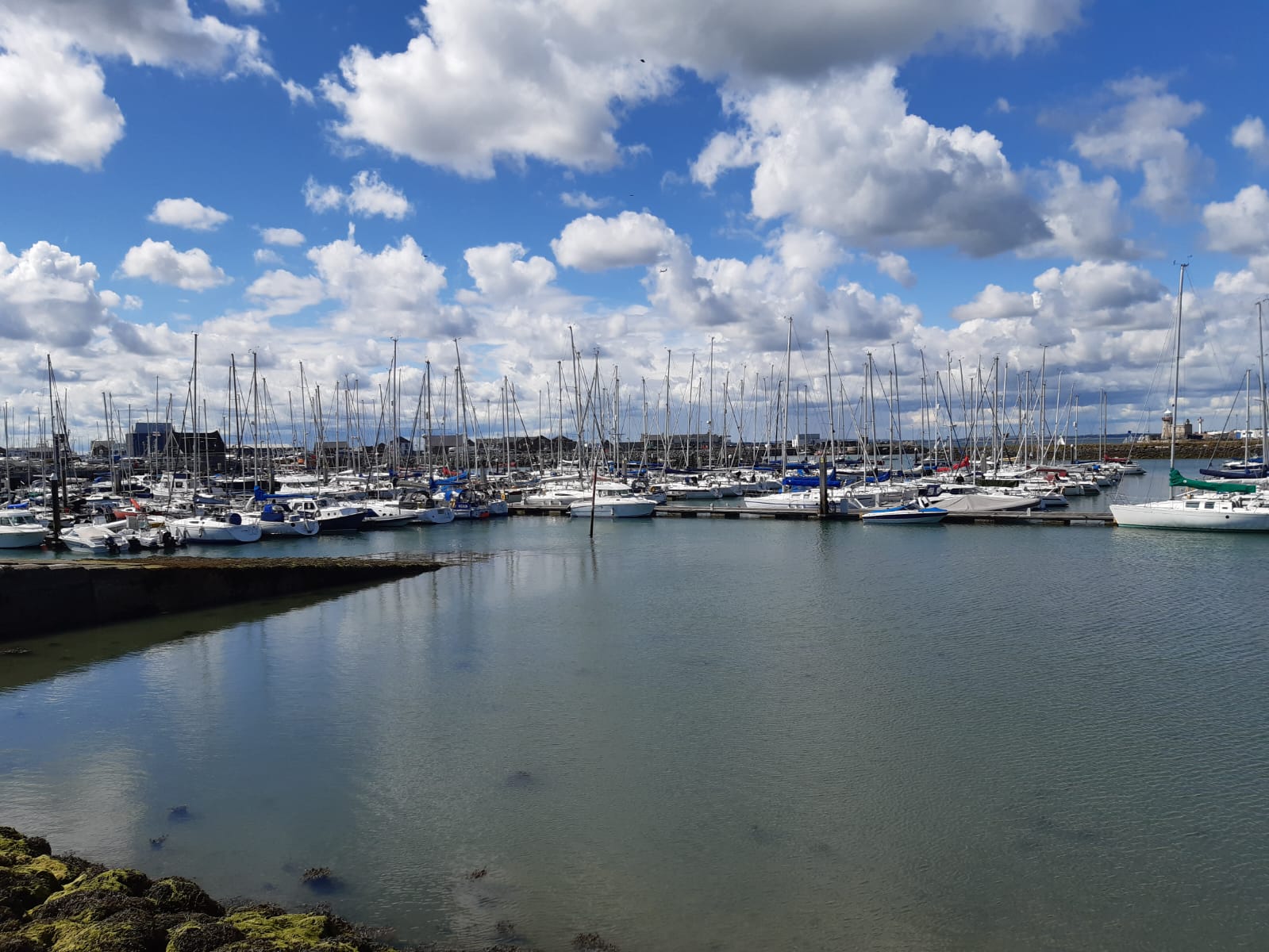 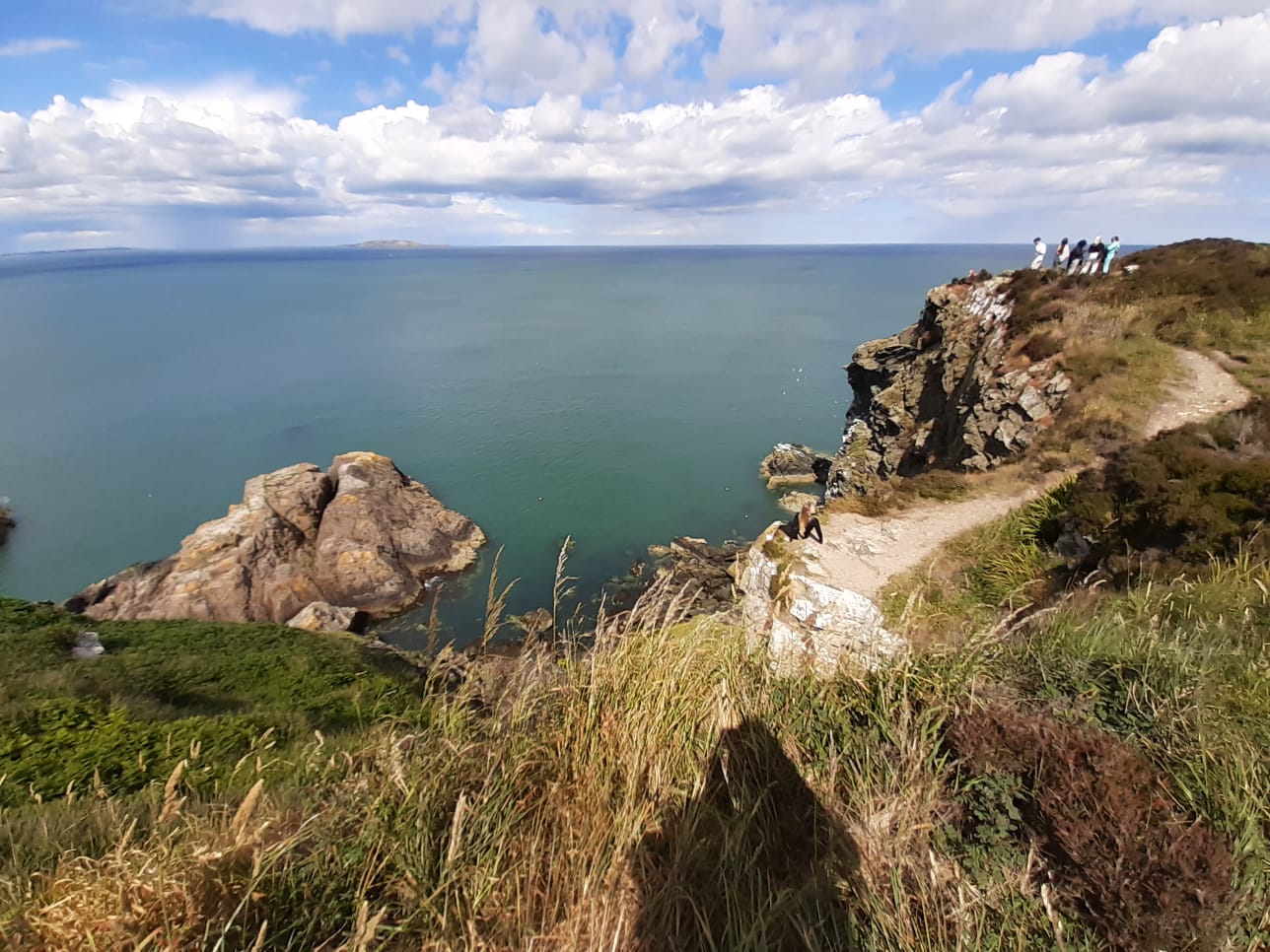 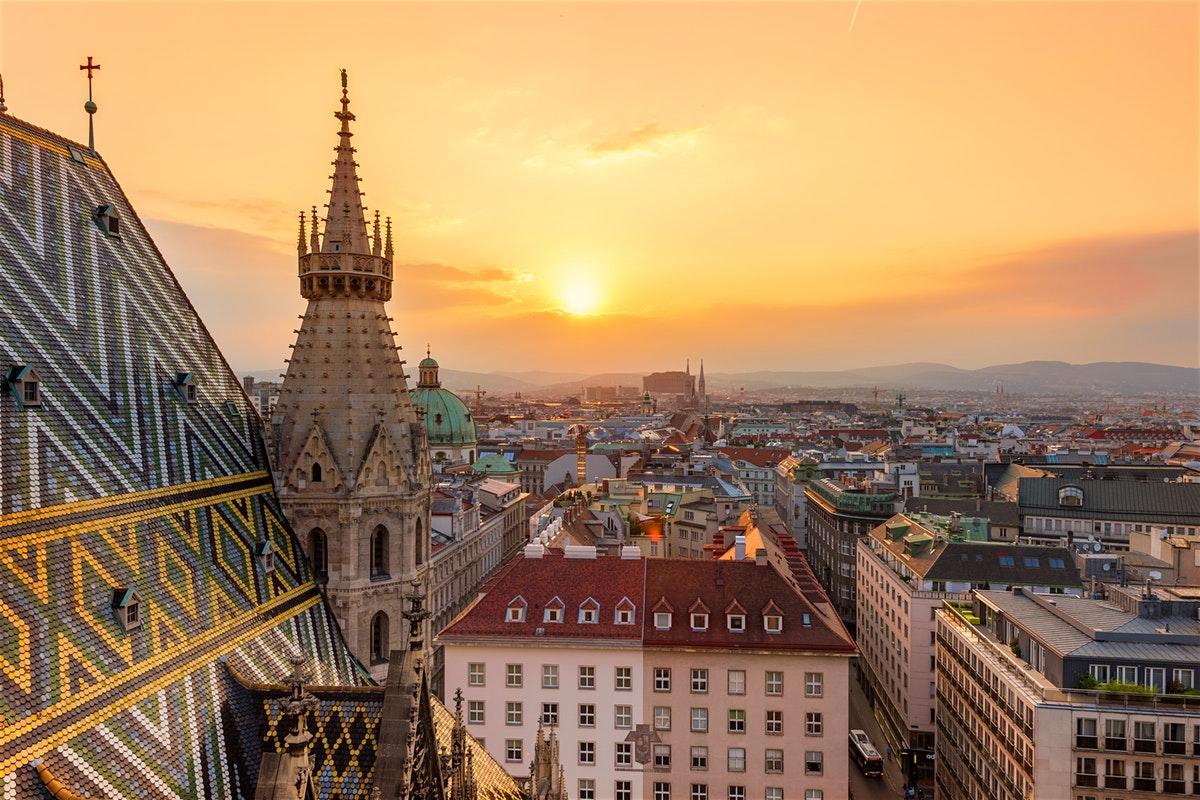 Rakousko

Mgr. Monika Hrbková
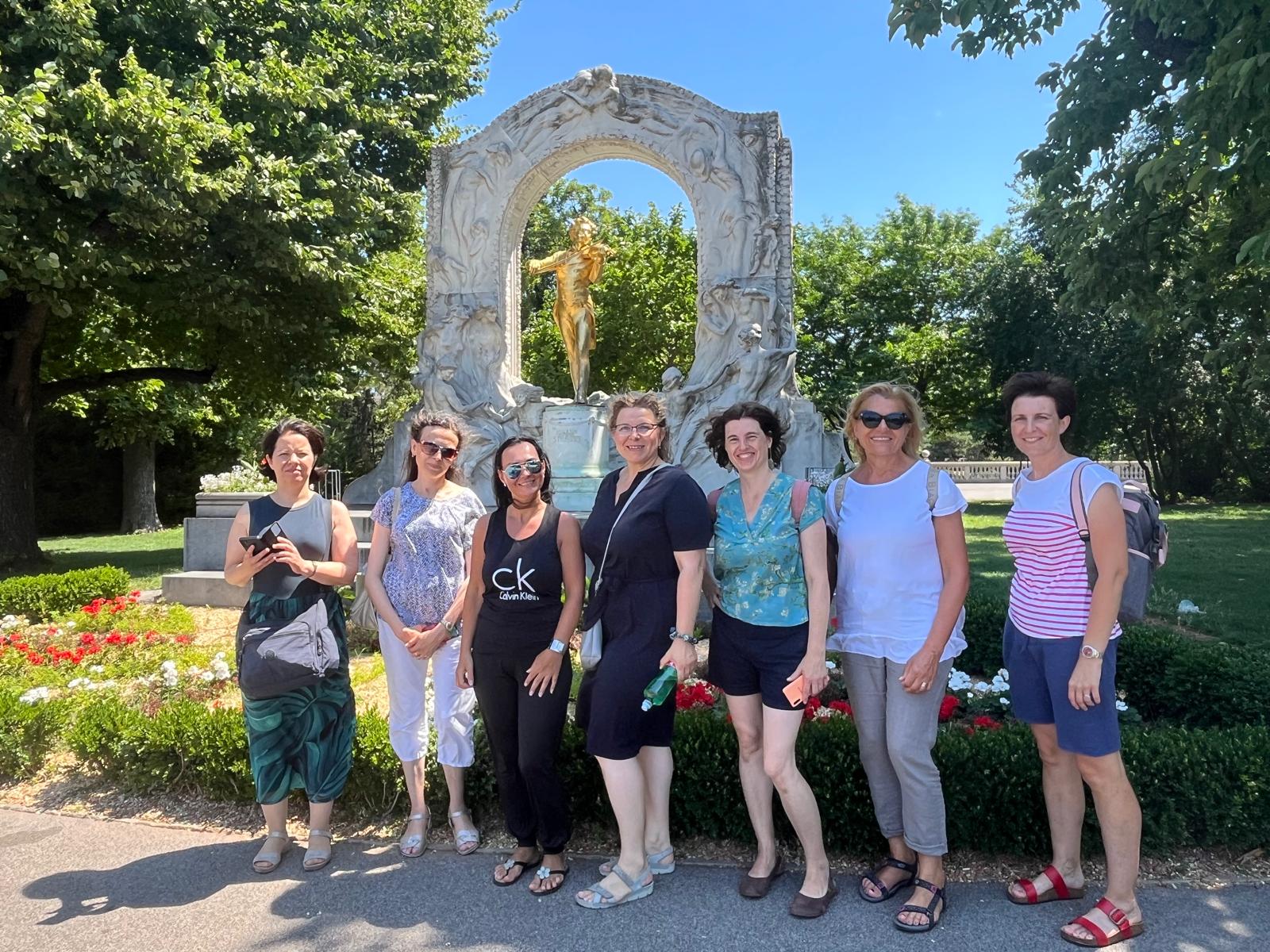 Rakousko
Vídeň
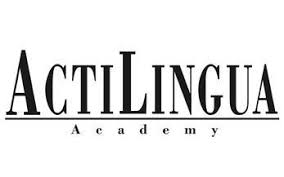 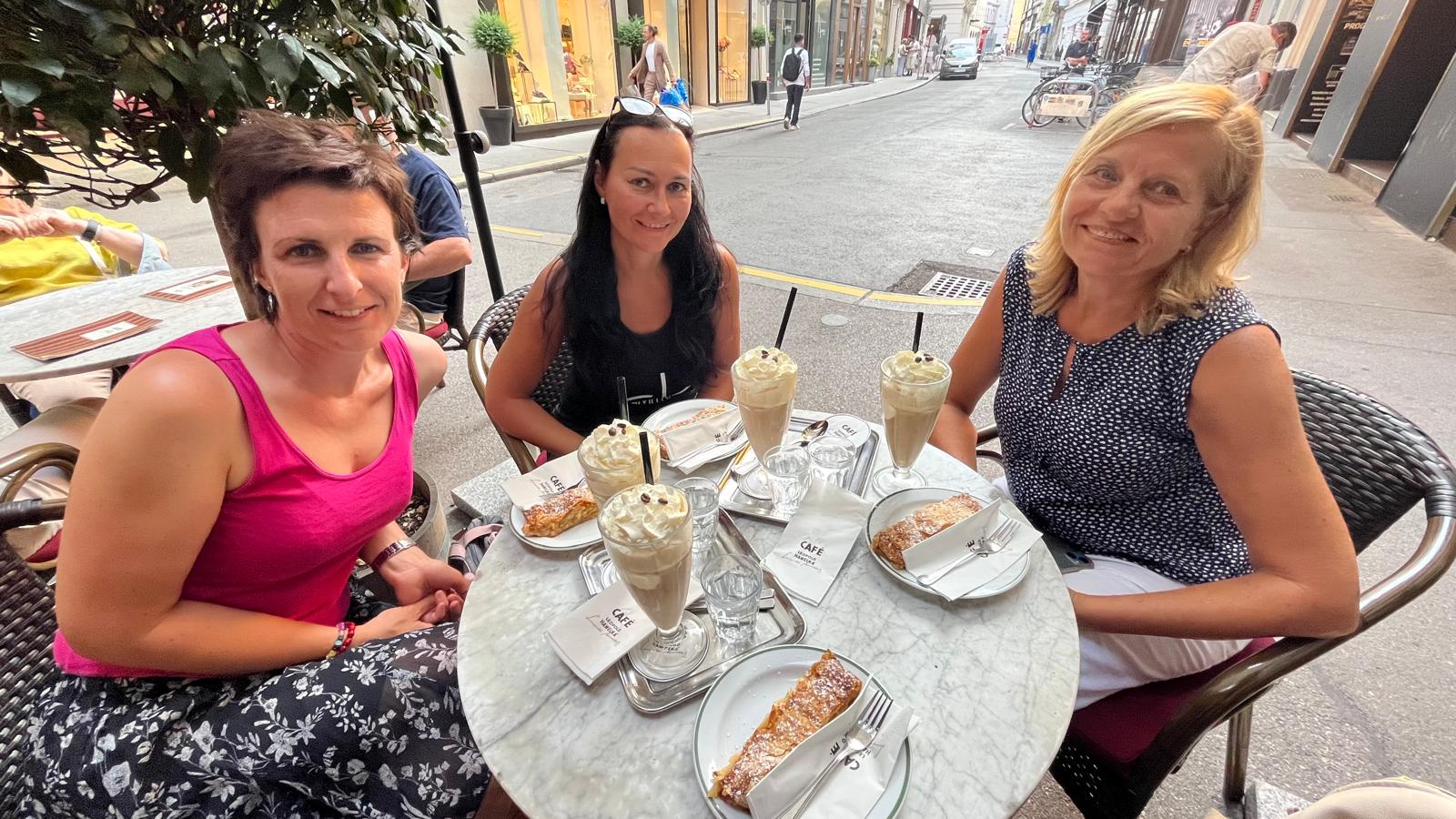 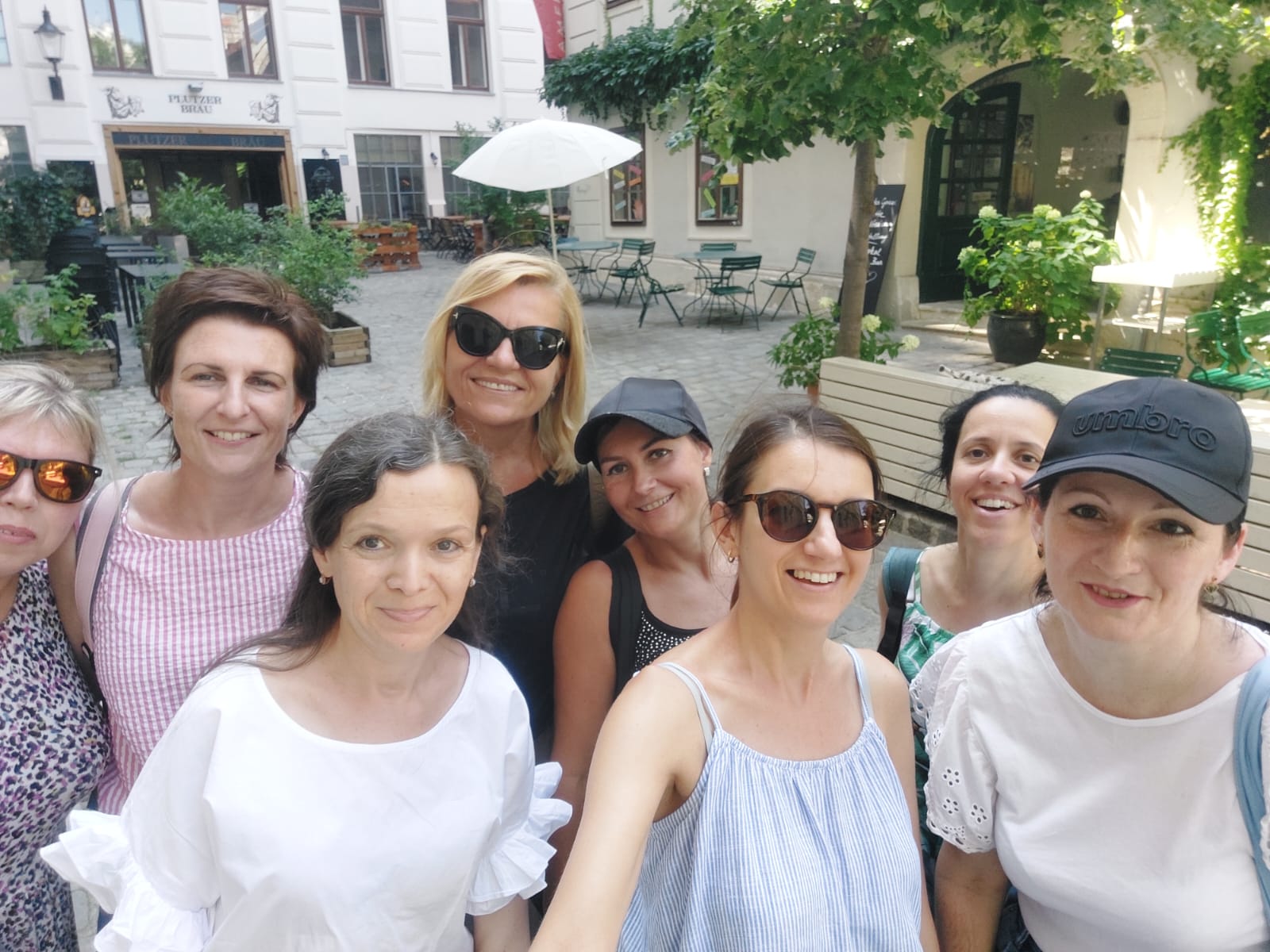 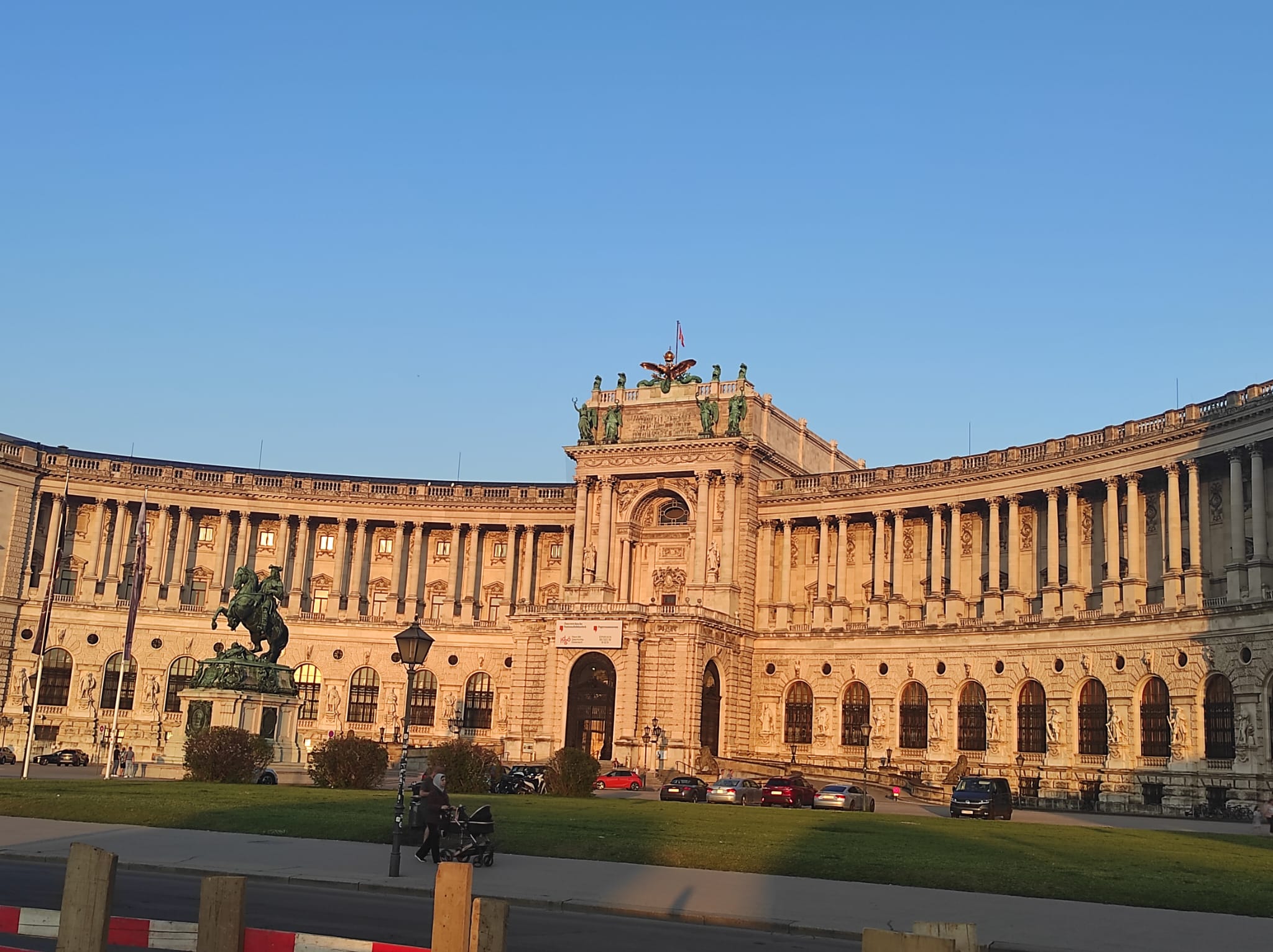 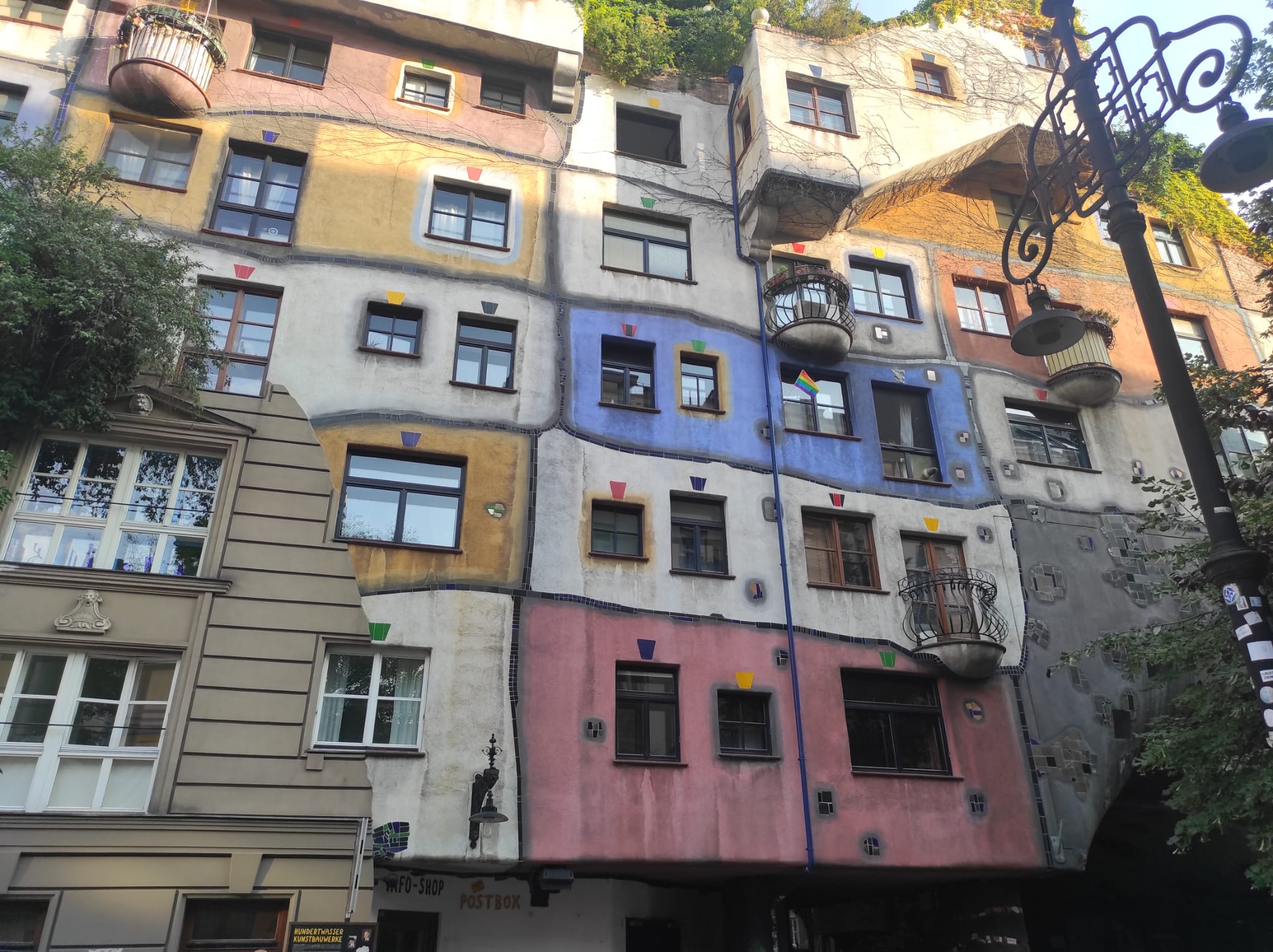 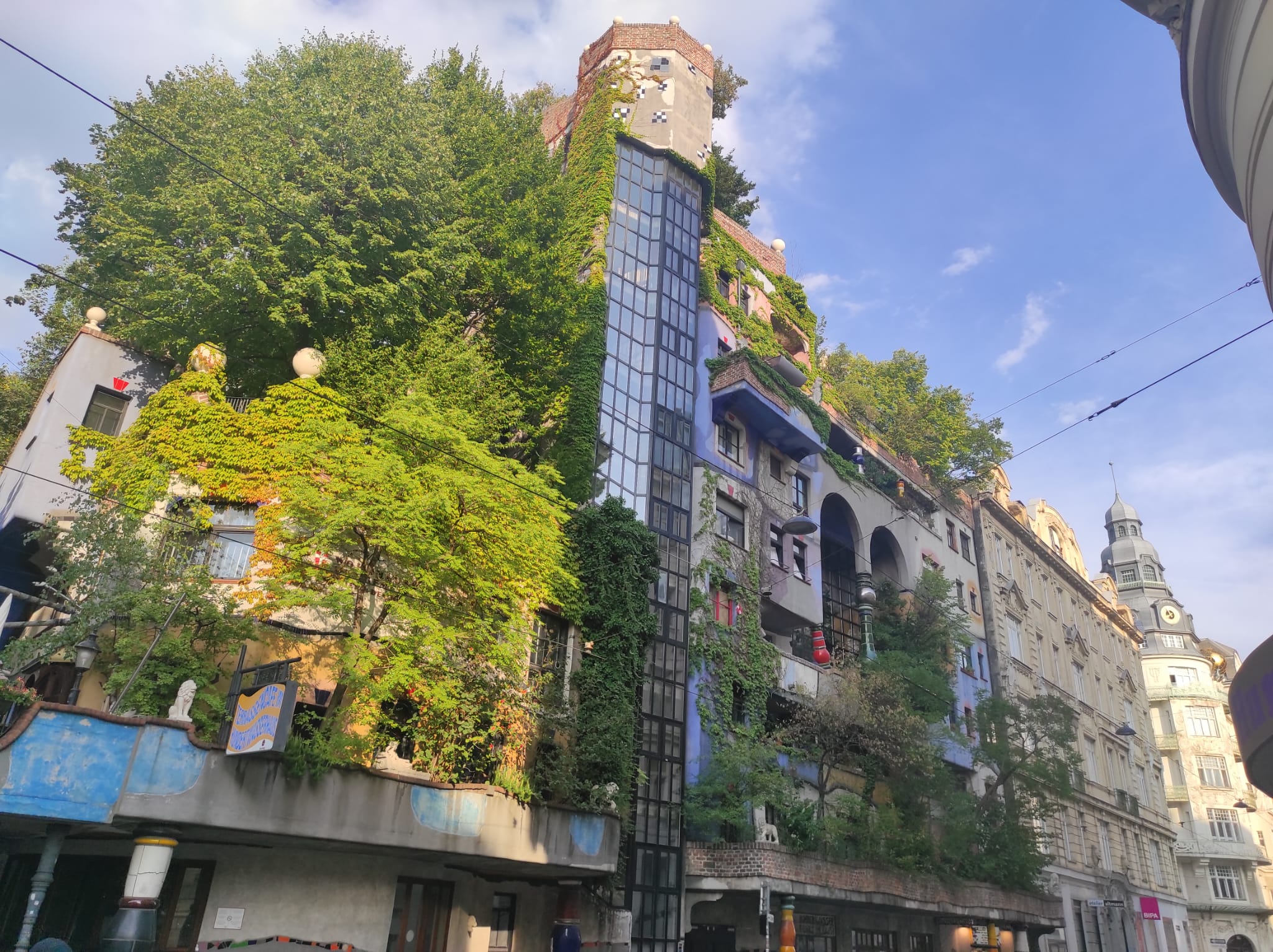 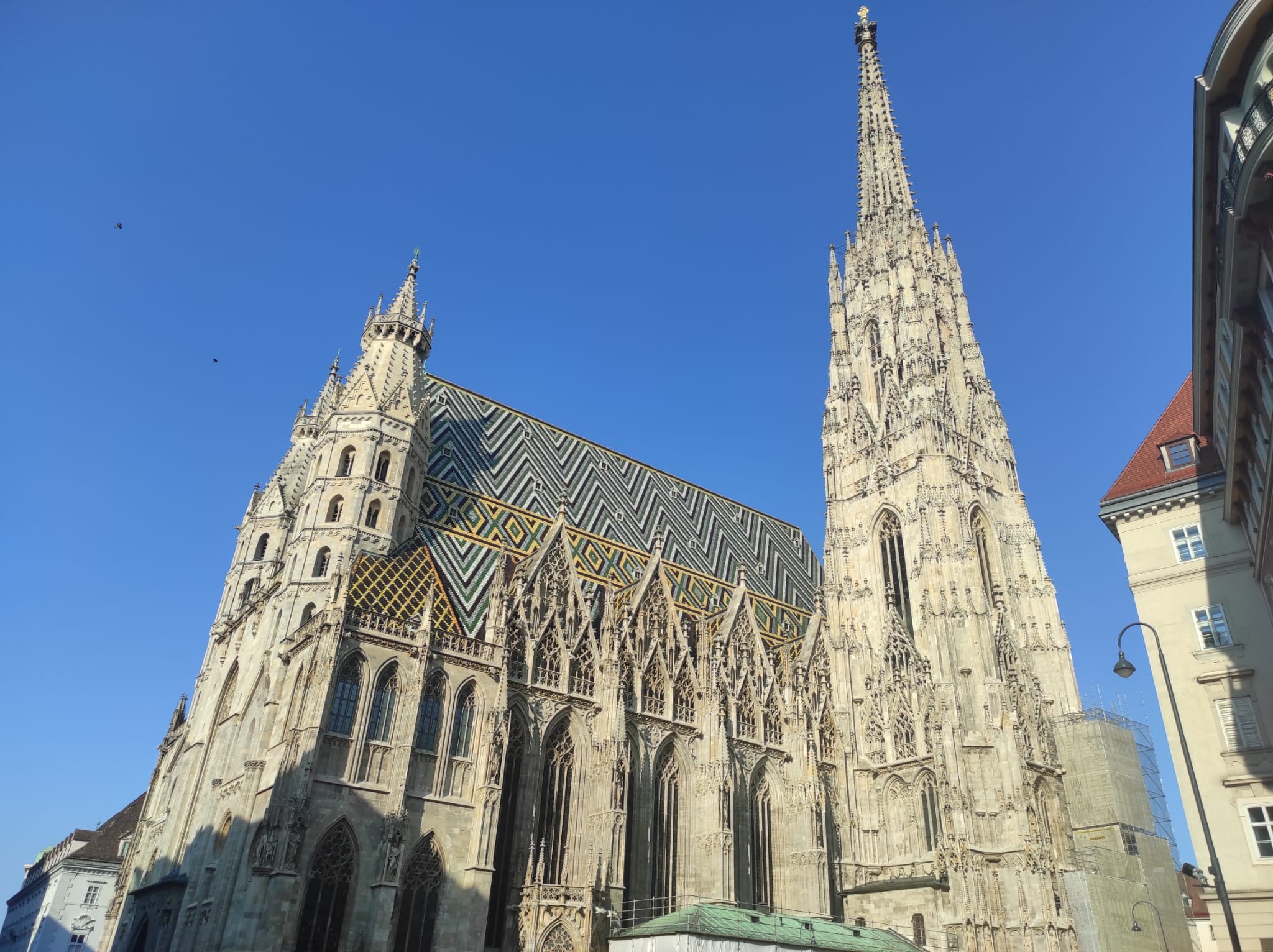 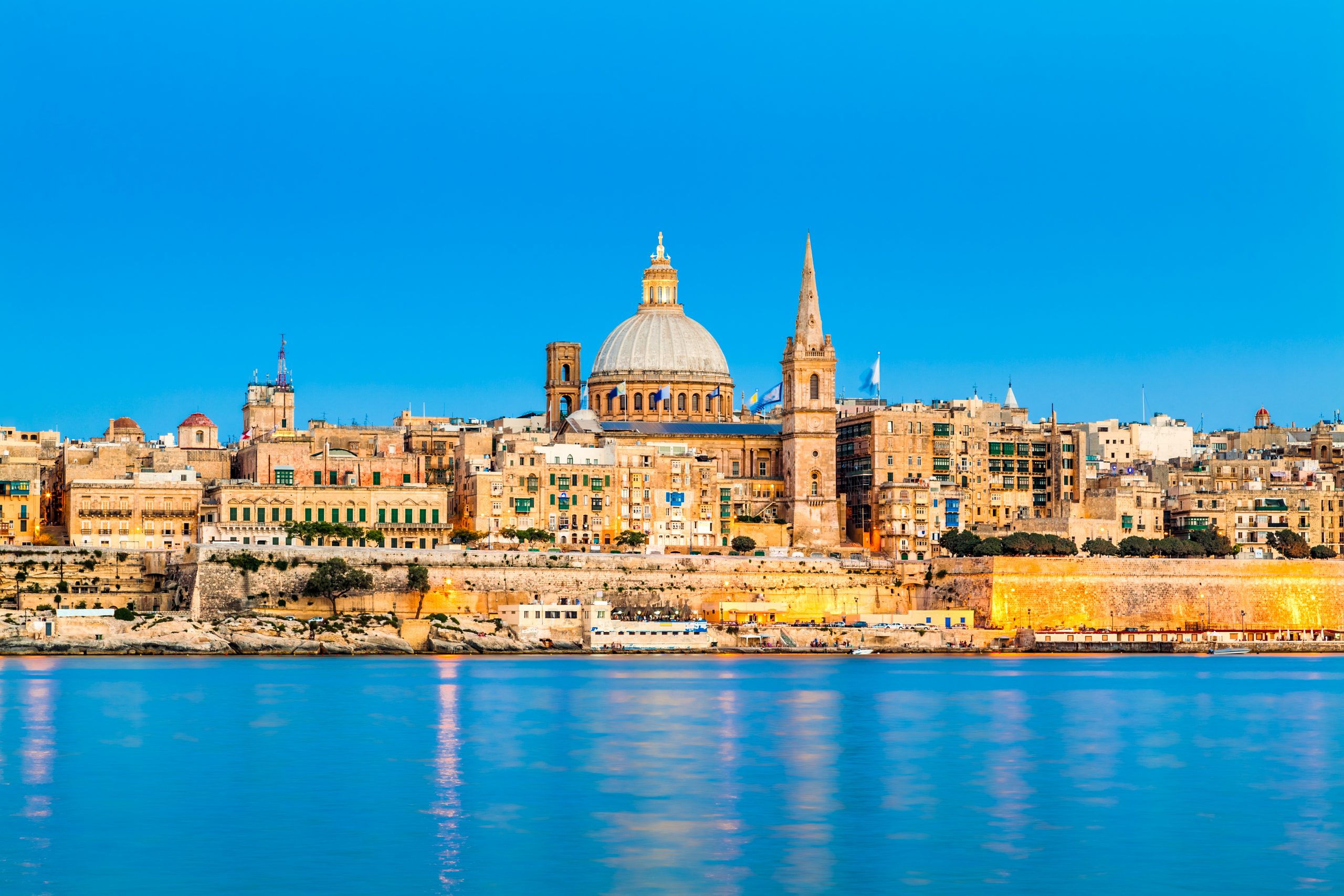 Malta

Bc. Veronika Sýkorová
Mgr. Jana Gombík Ruszó
Jaroslava Králová
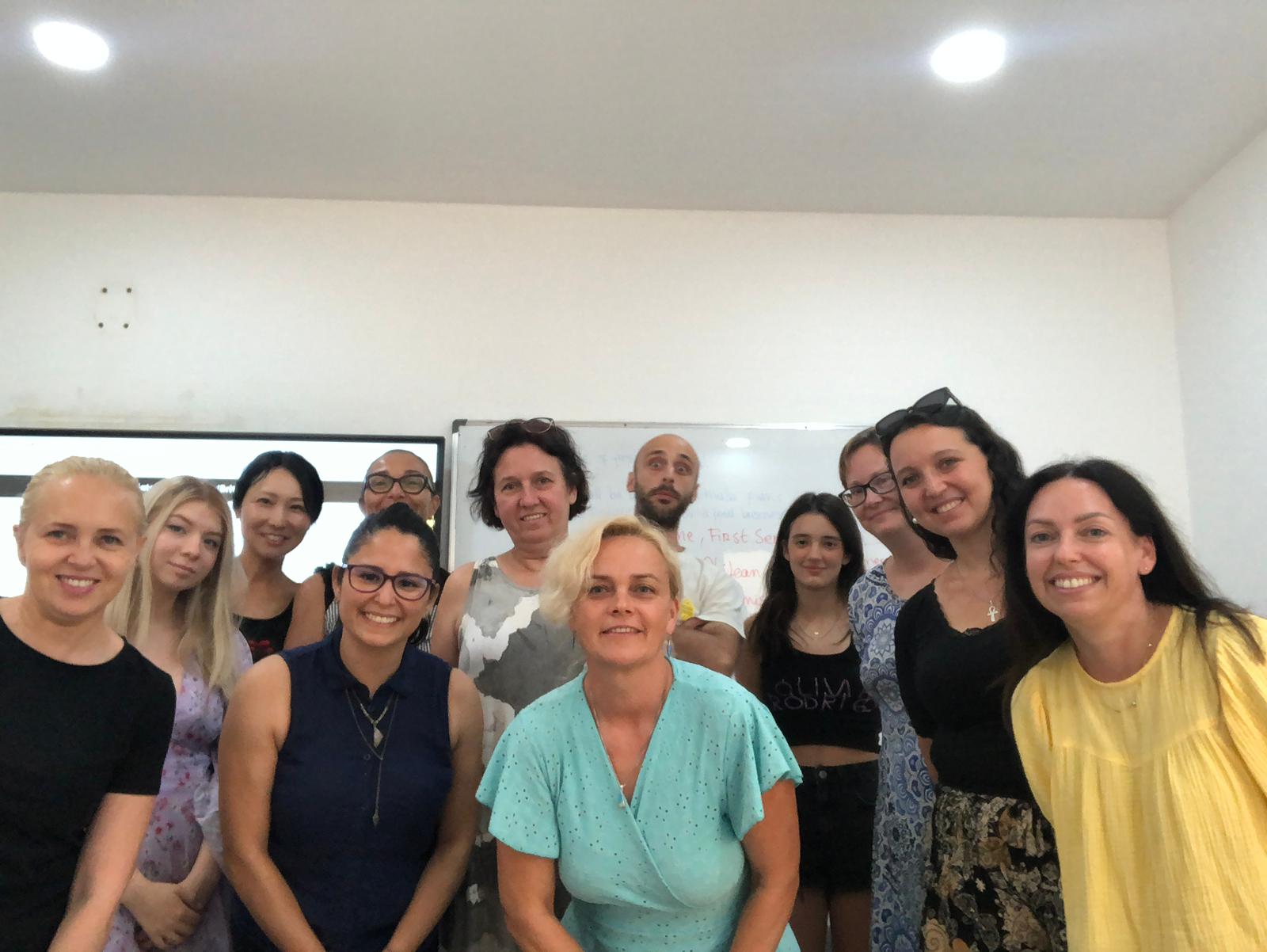 Malta
Valletta
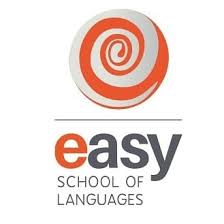 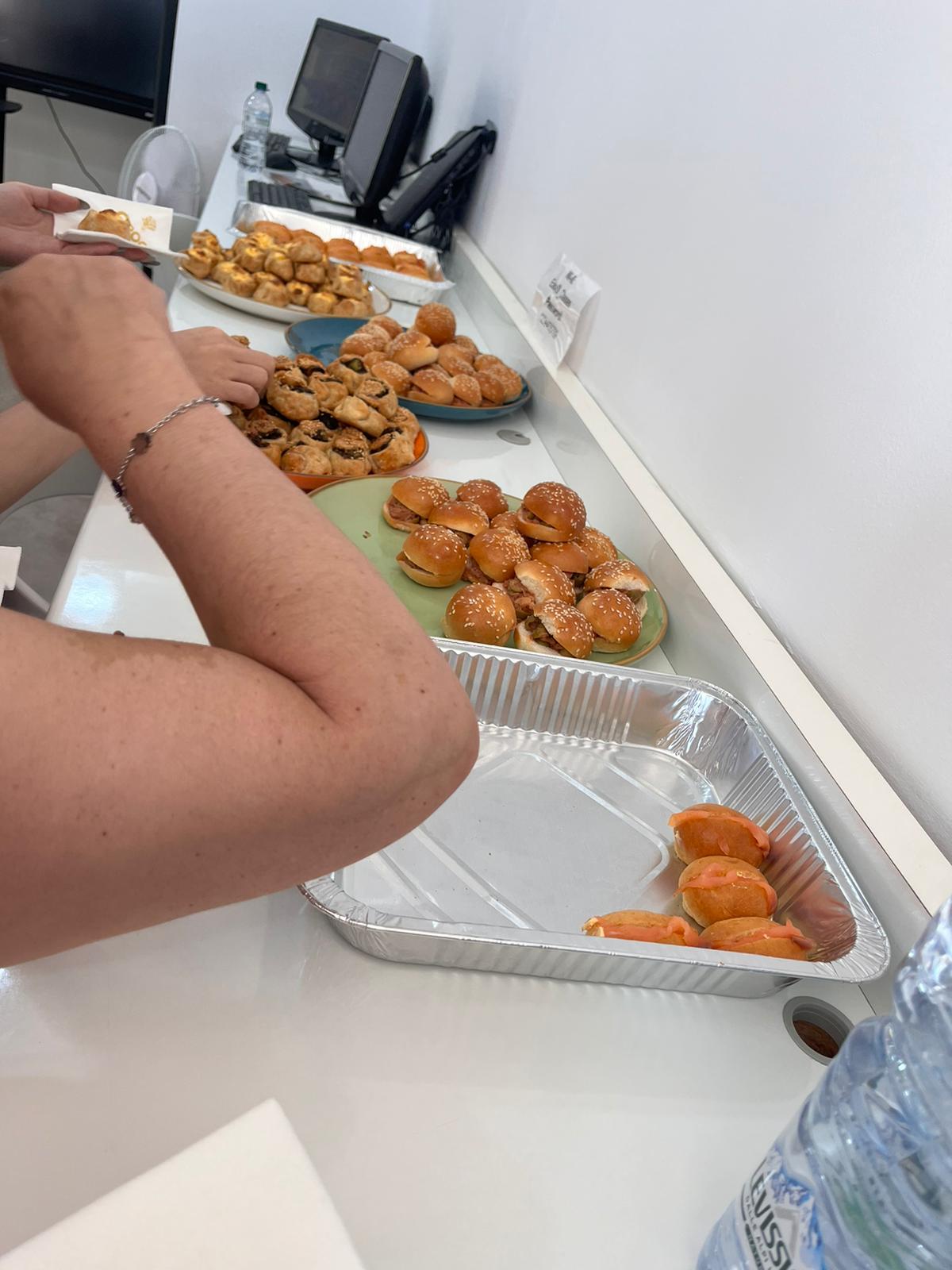 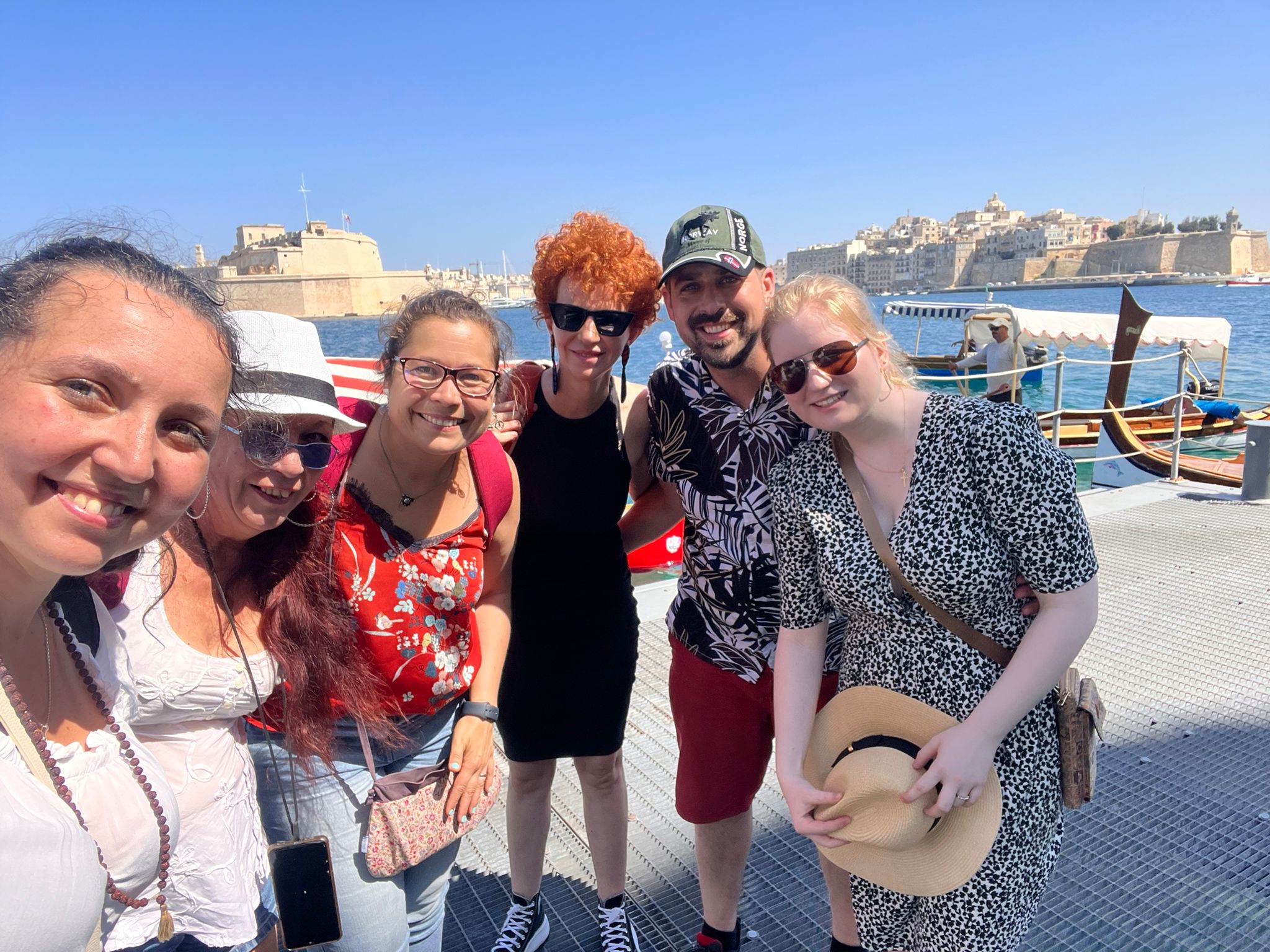 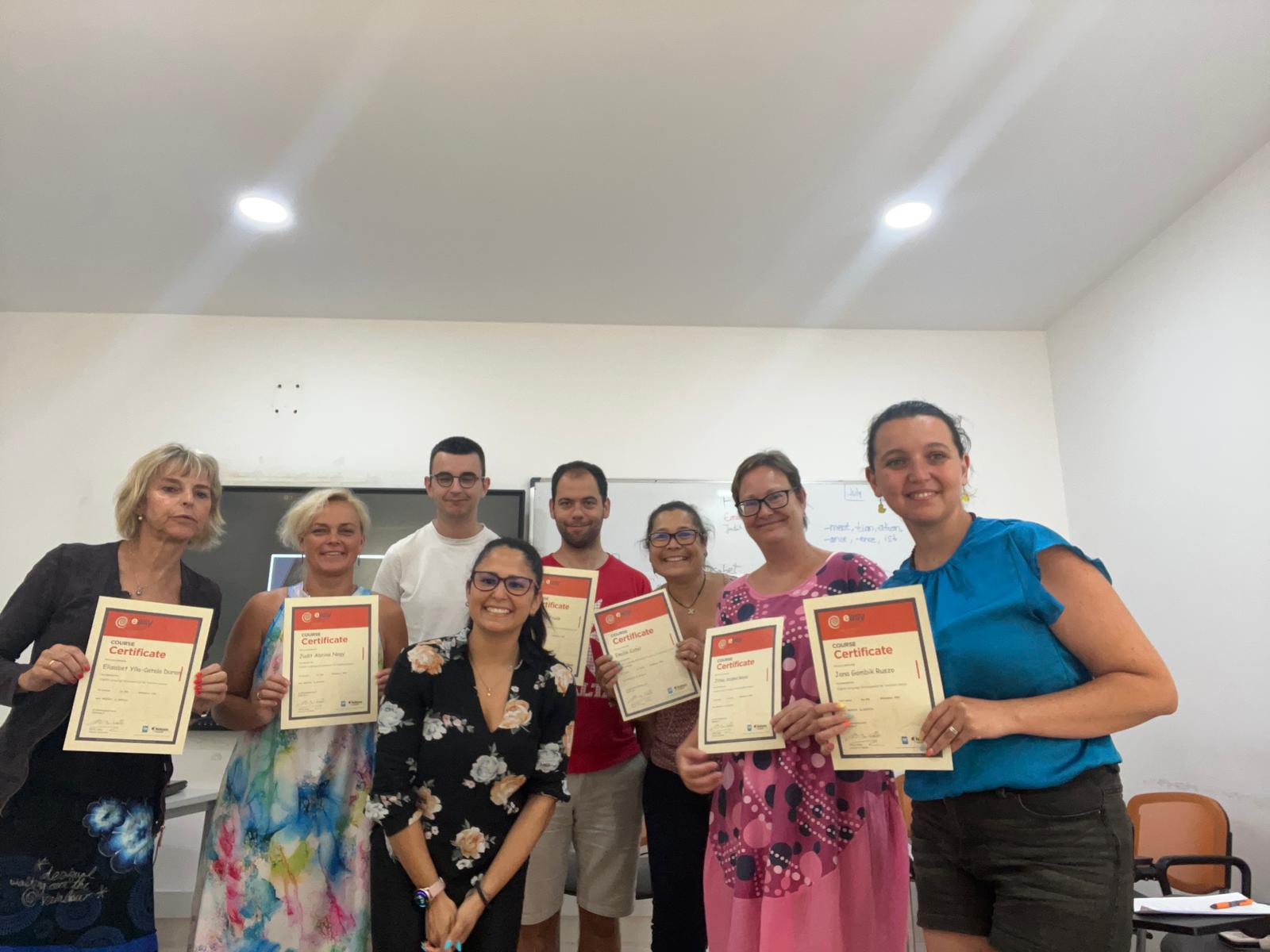 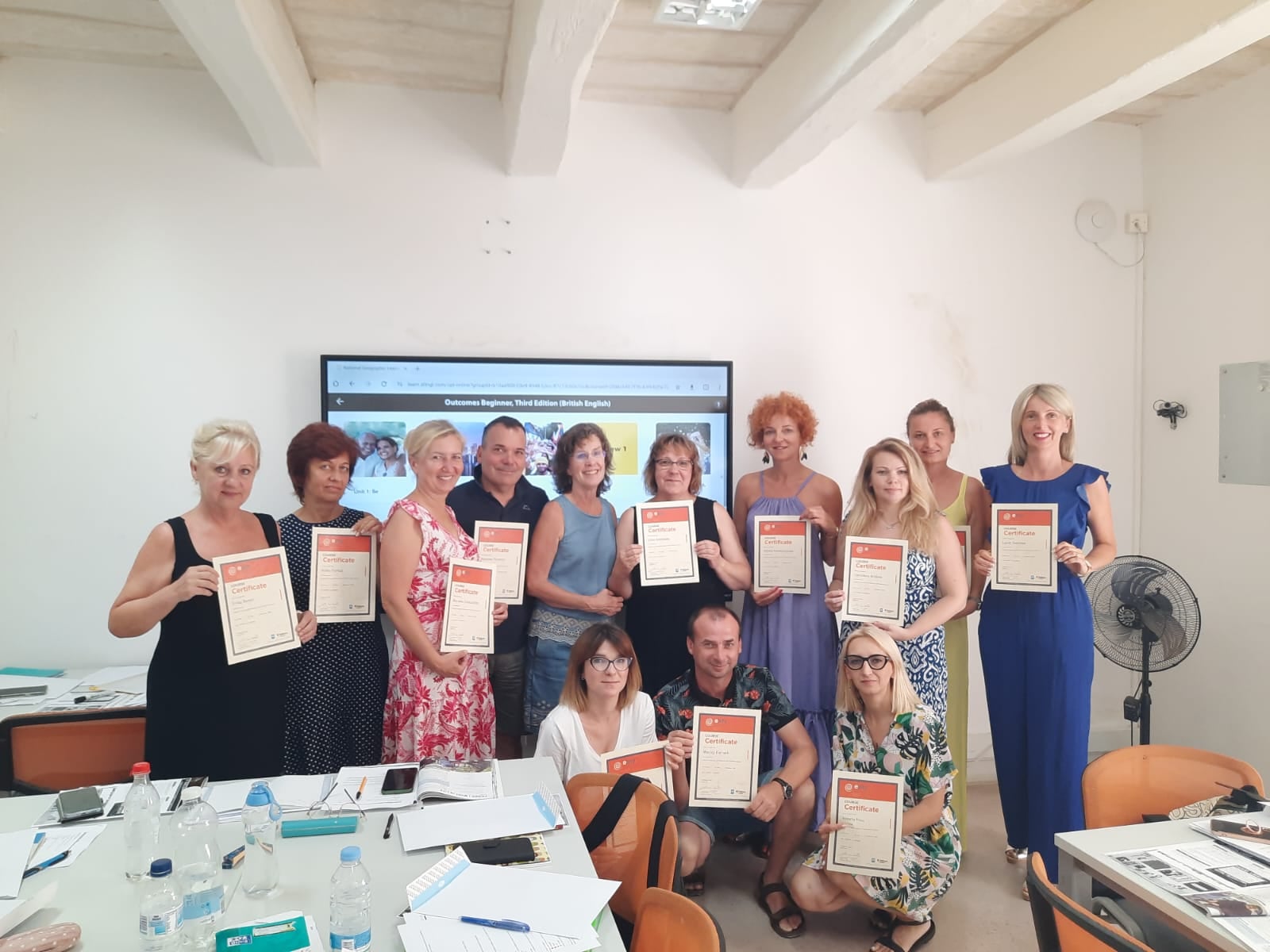 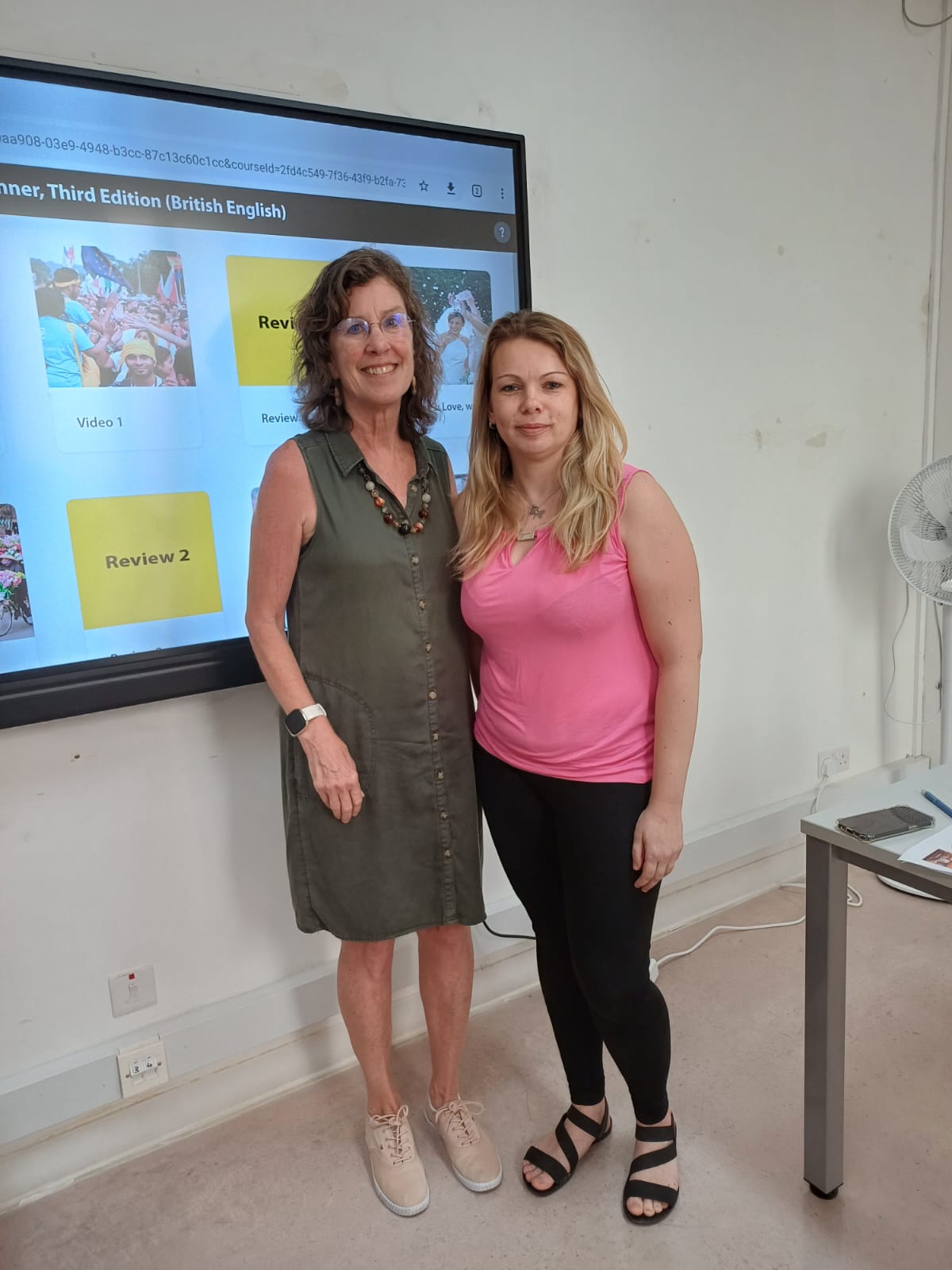 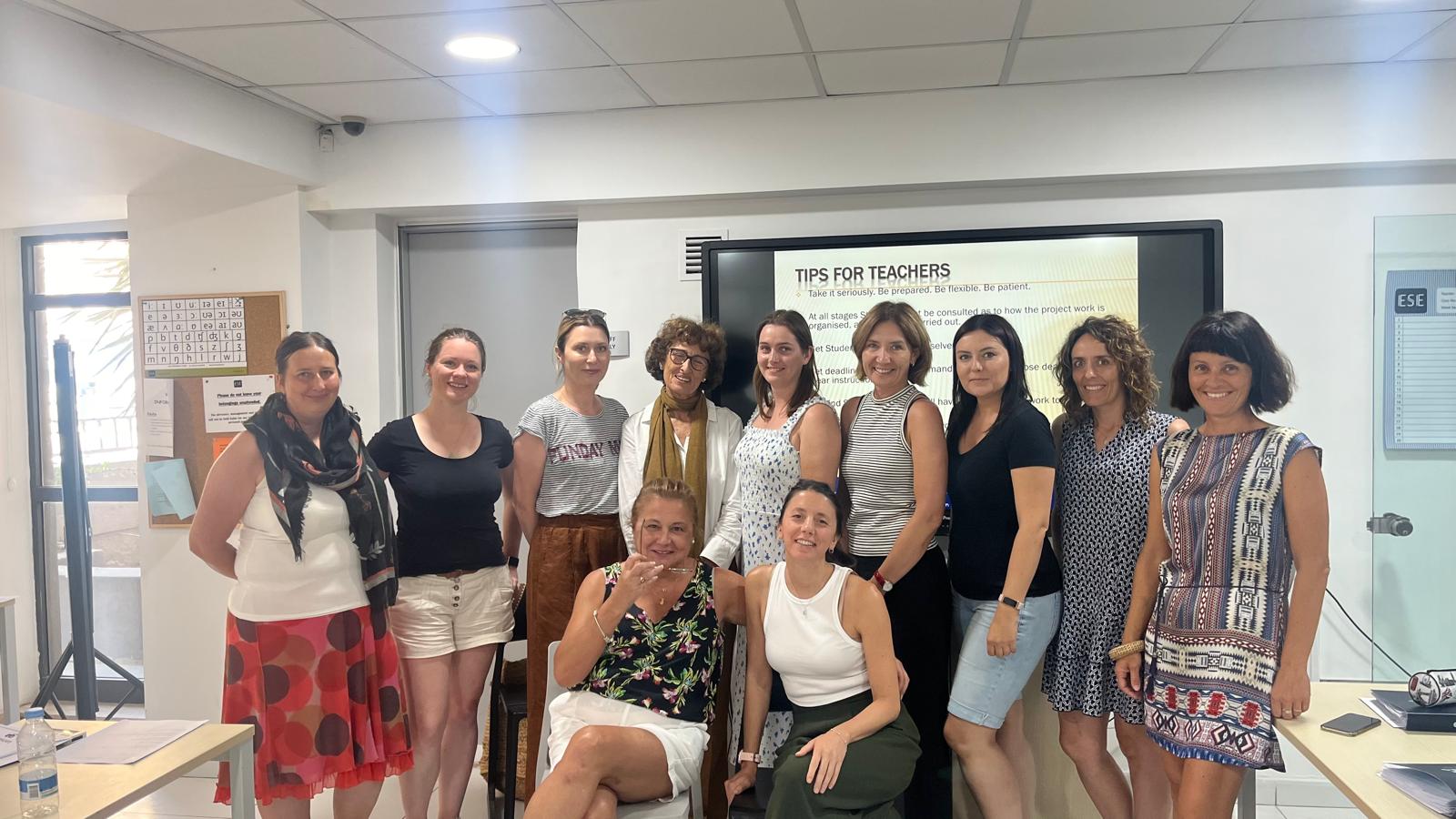 Malta
St Julian´s
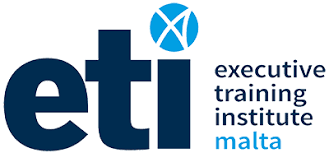 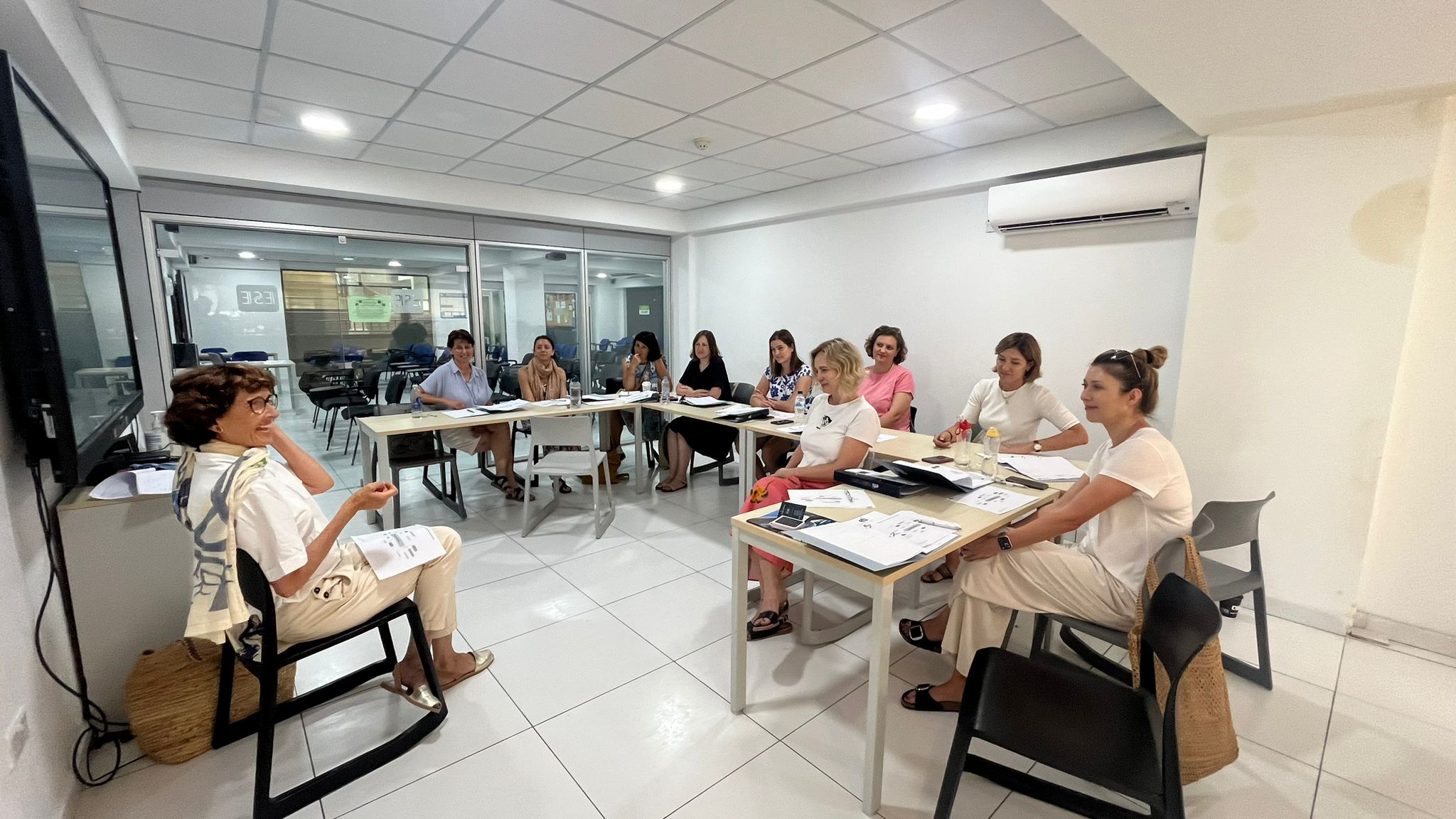 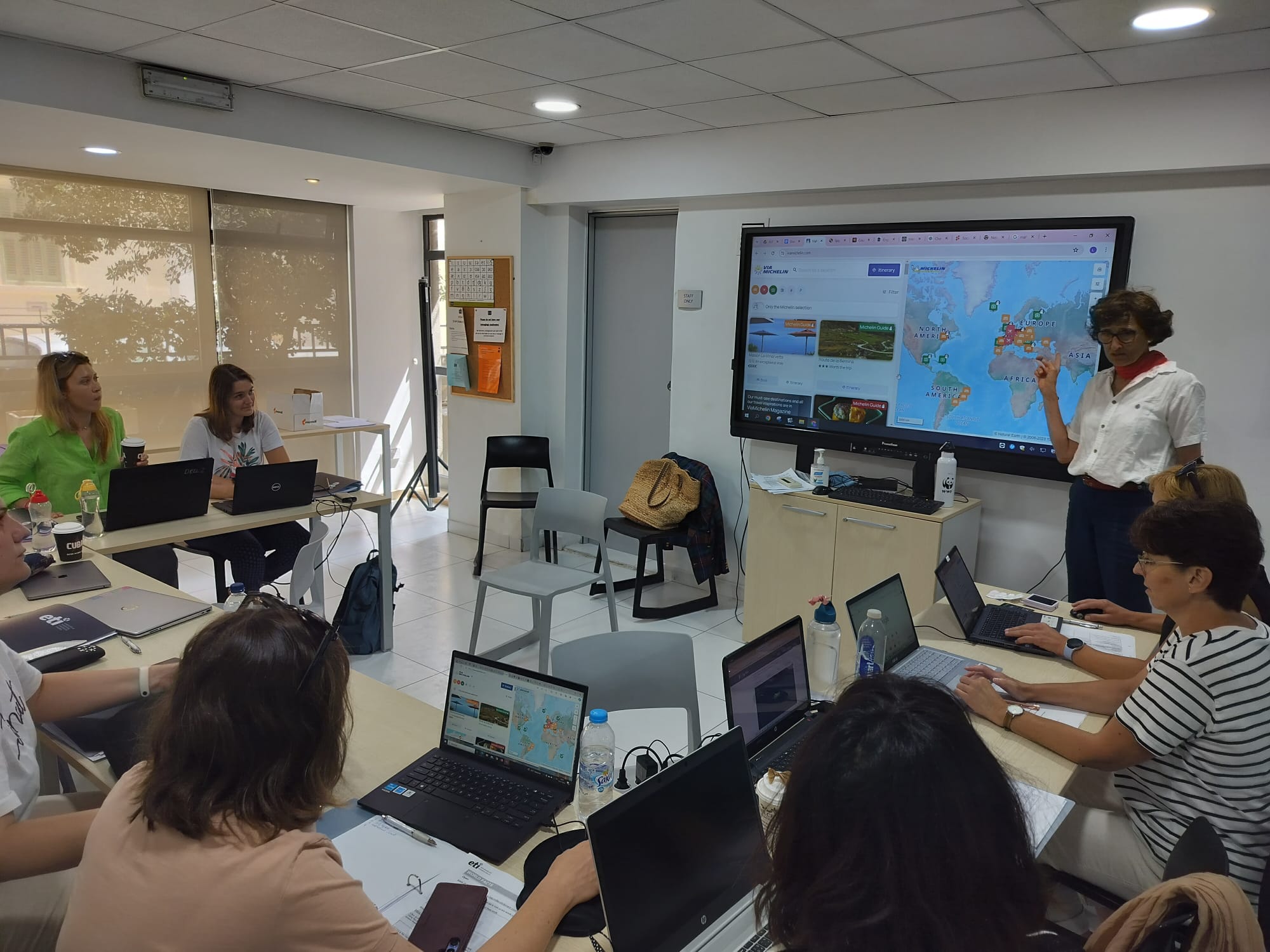 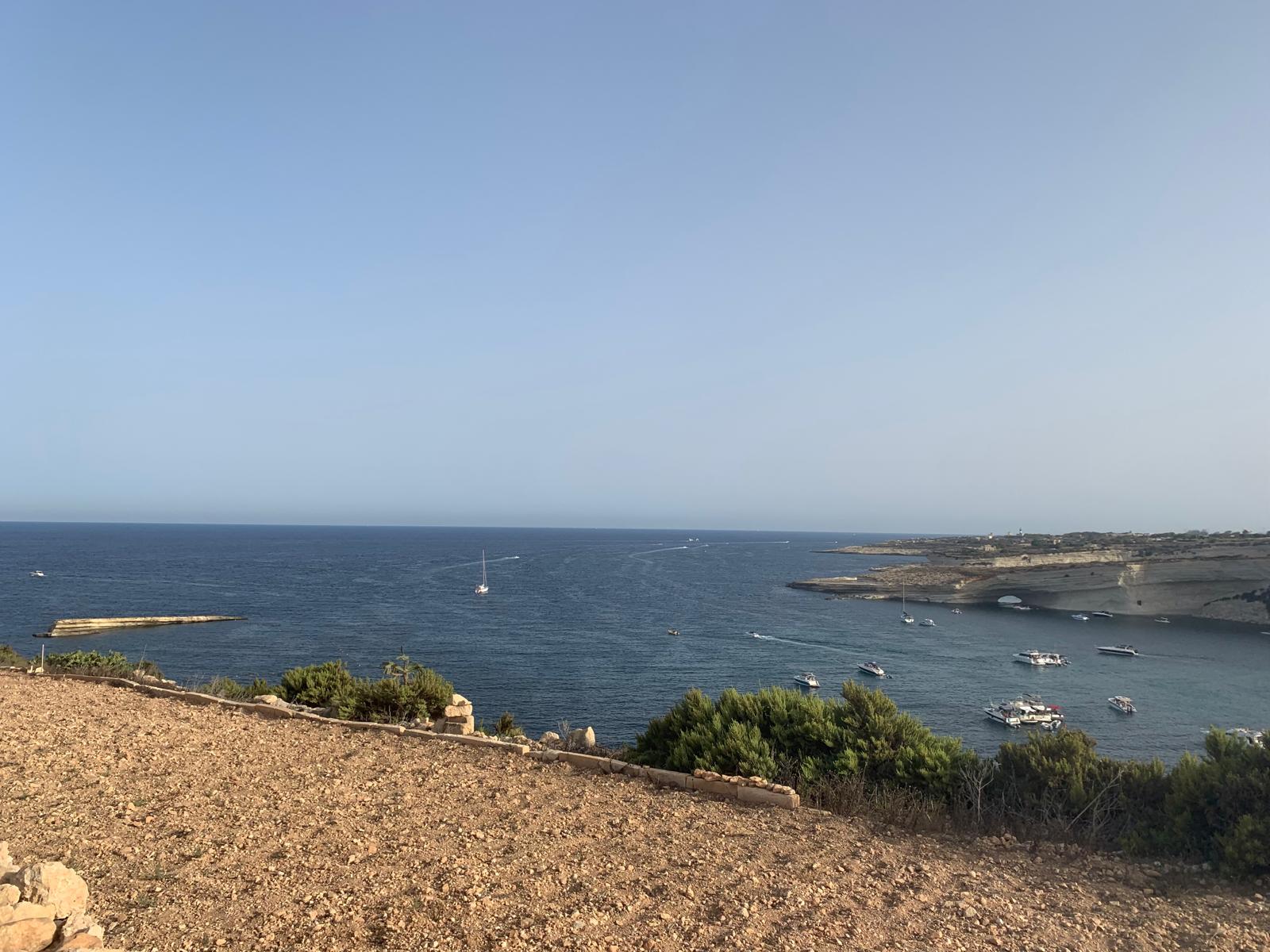 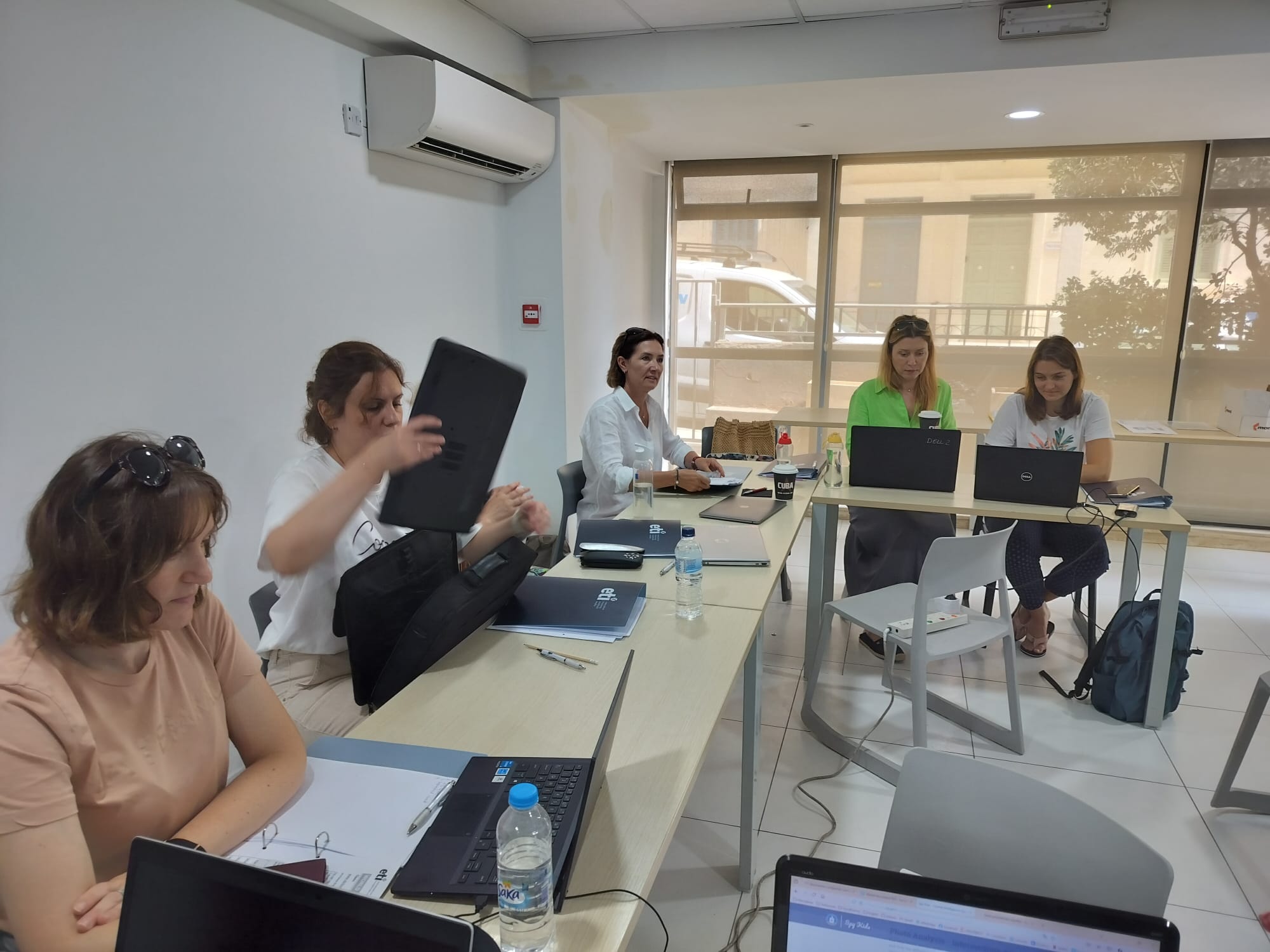 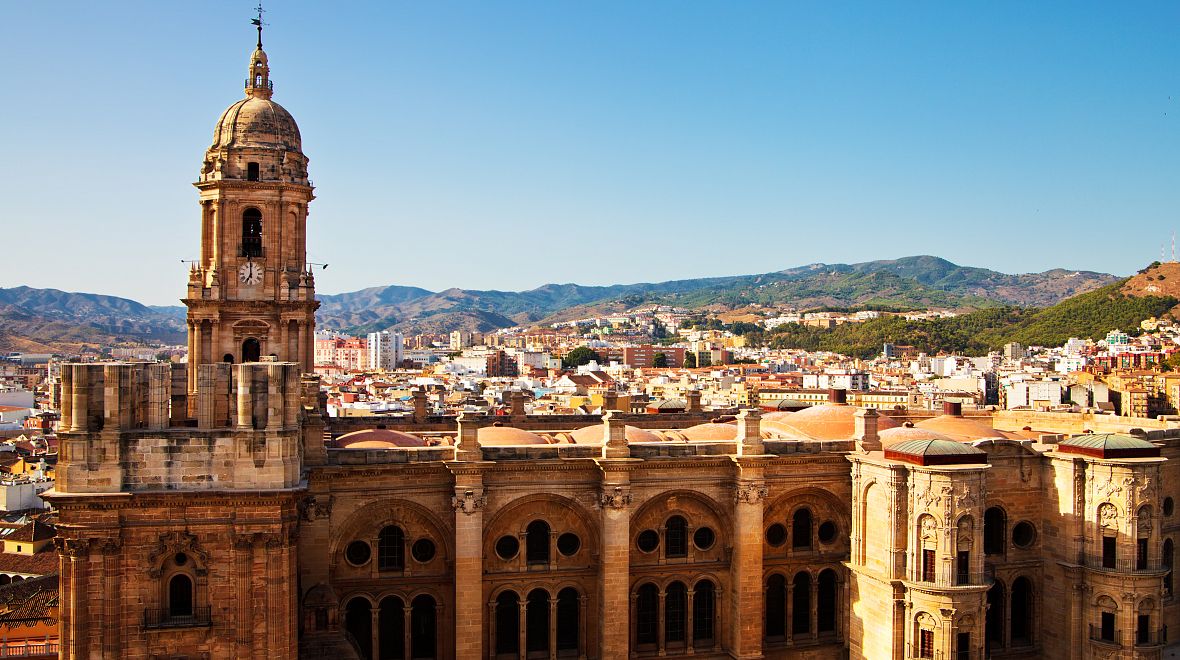 Španělsko

Mgr. Nikola Černostová
Bc. Jaroslava Králová
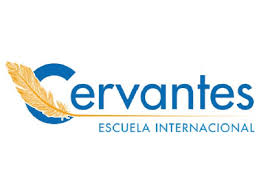 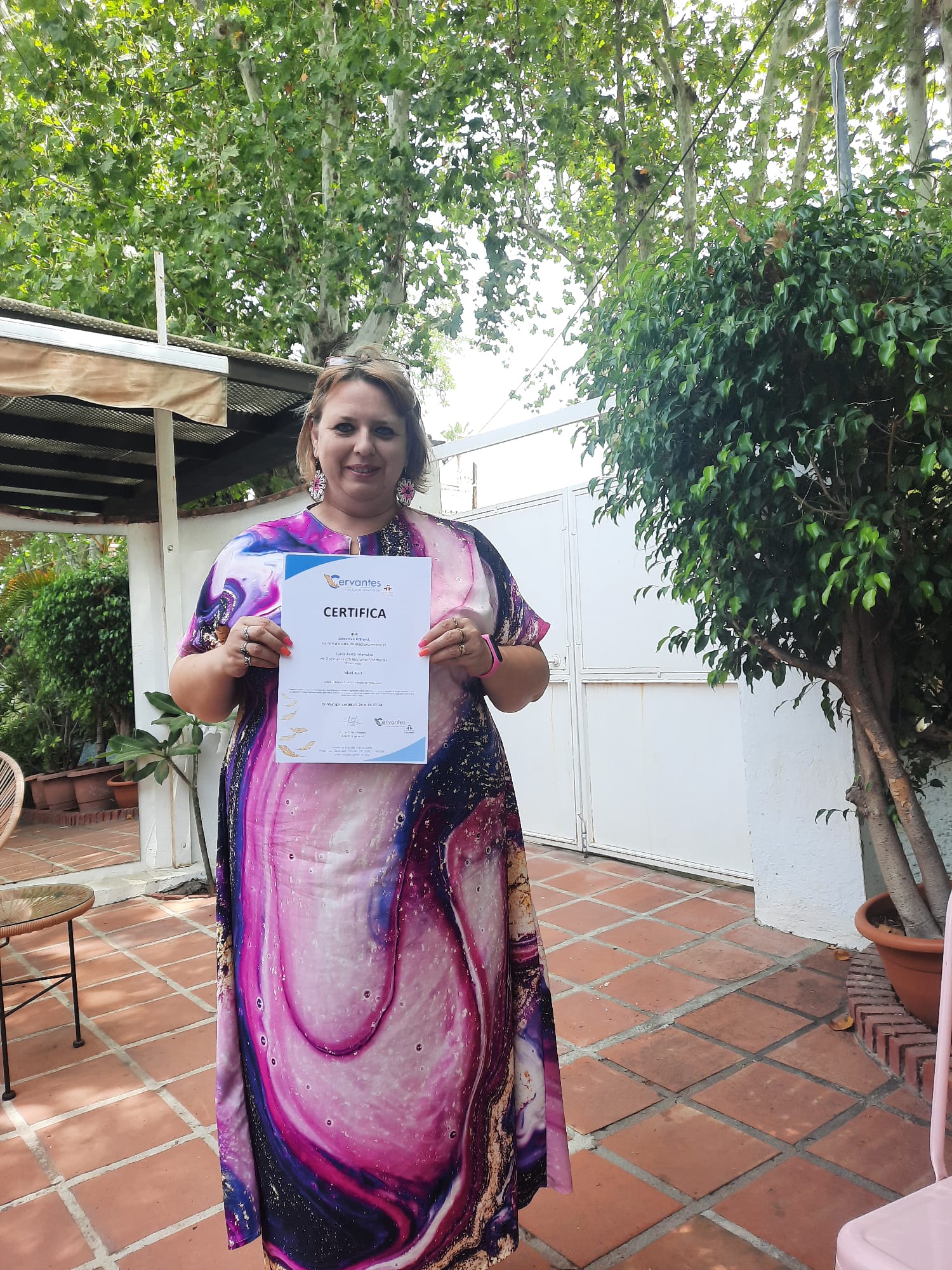 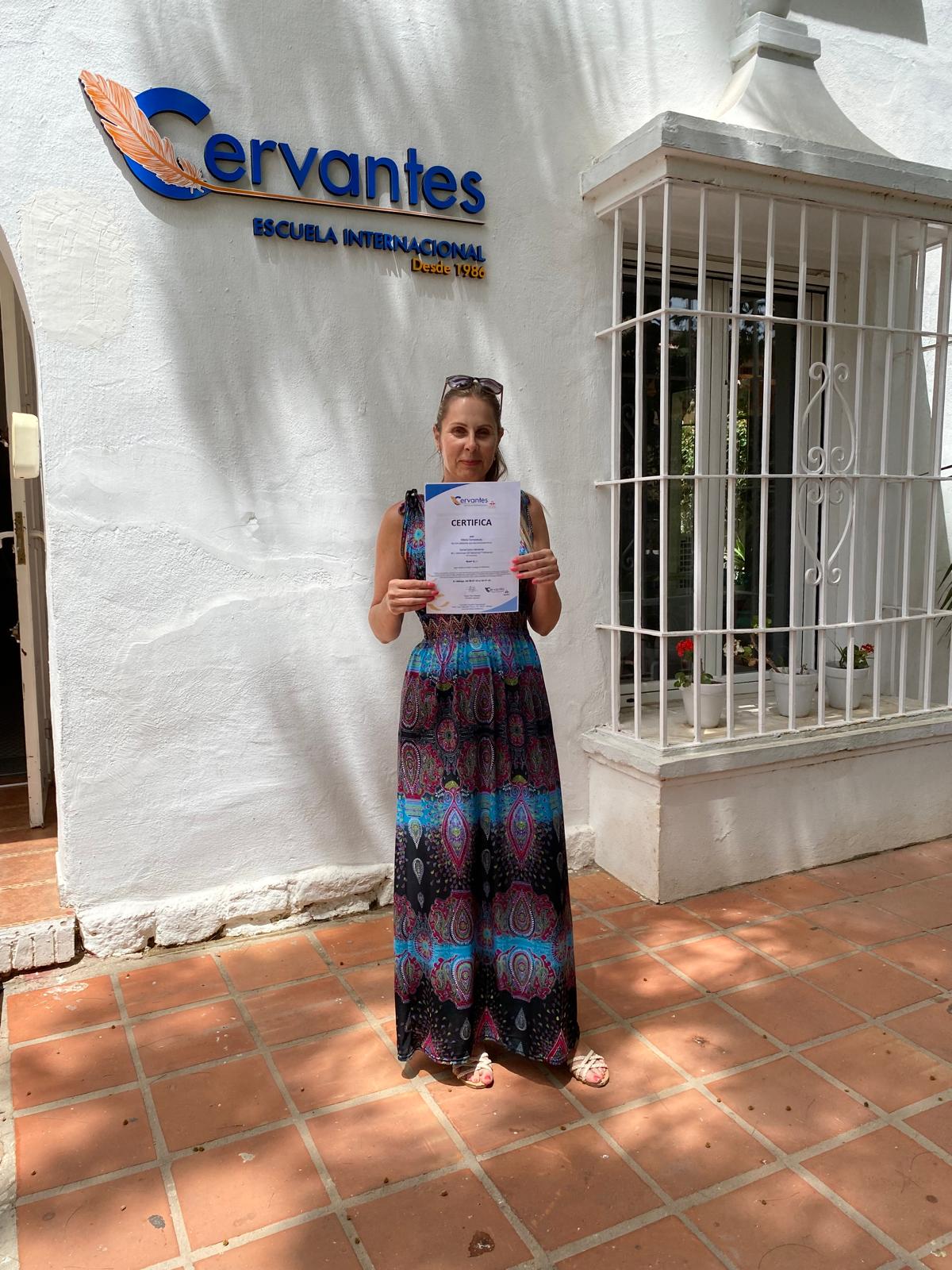 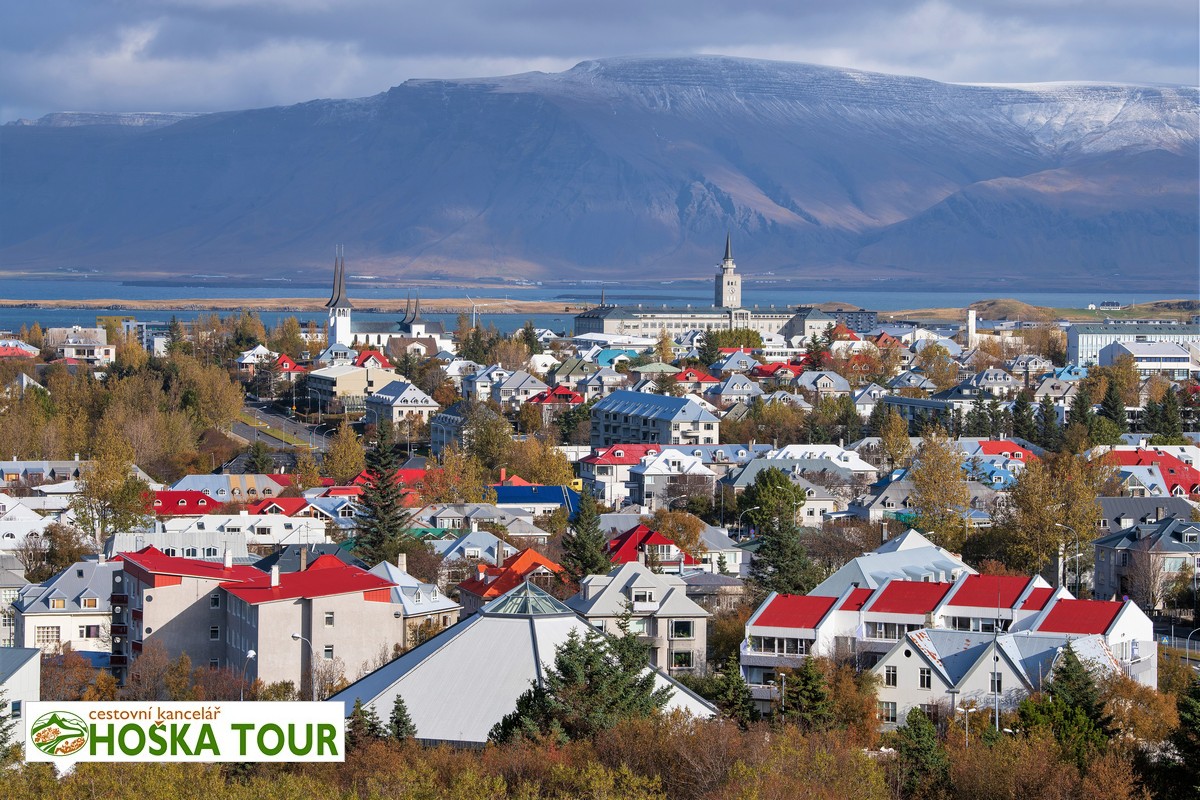 Island

Mgr. Gabriela Škrabalová
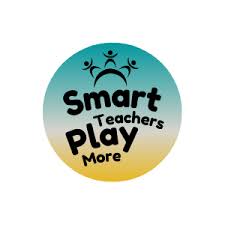 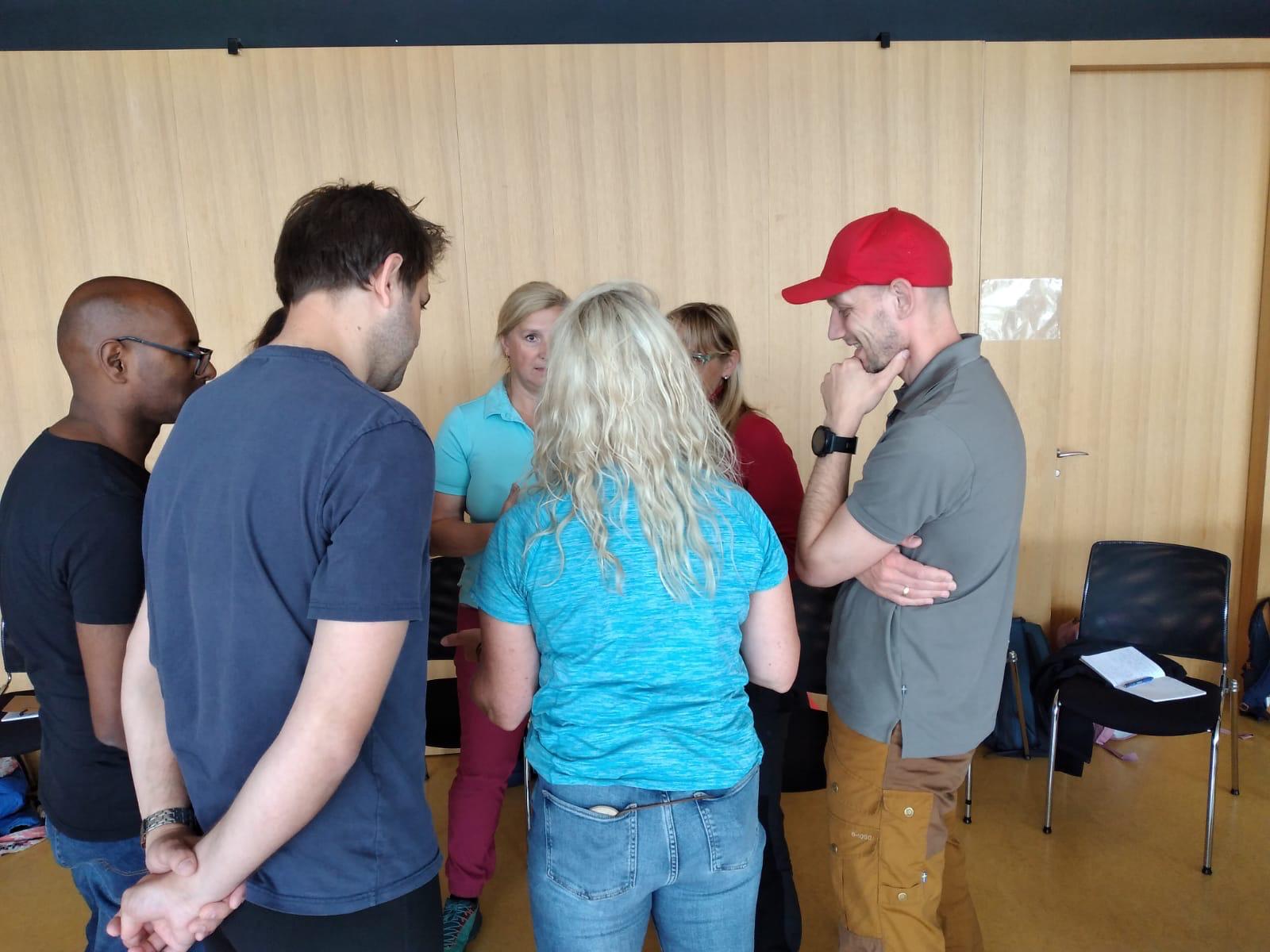 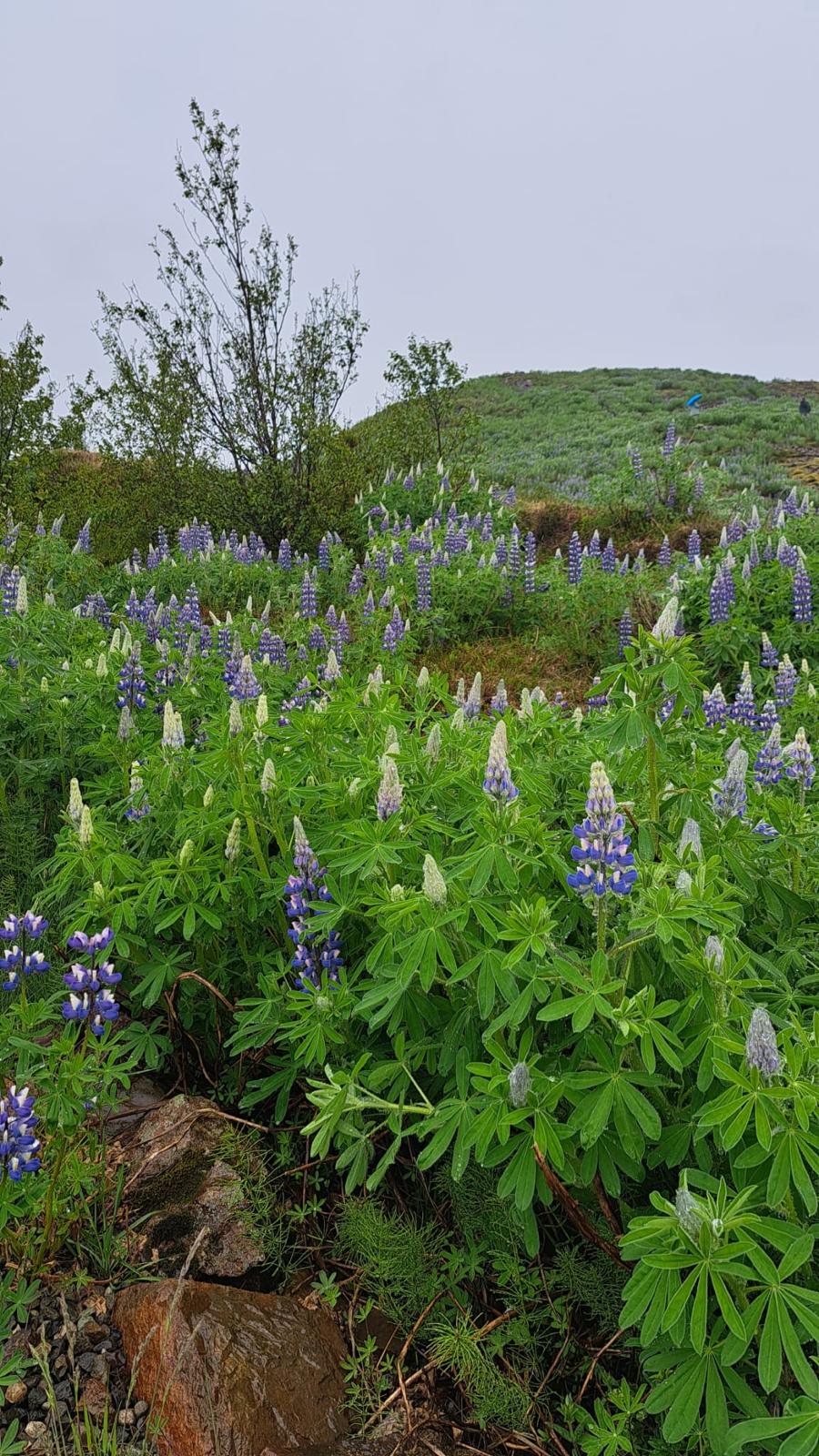 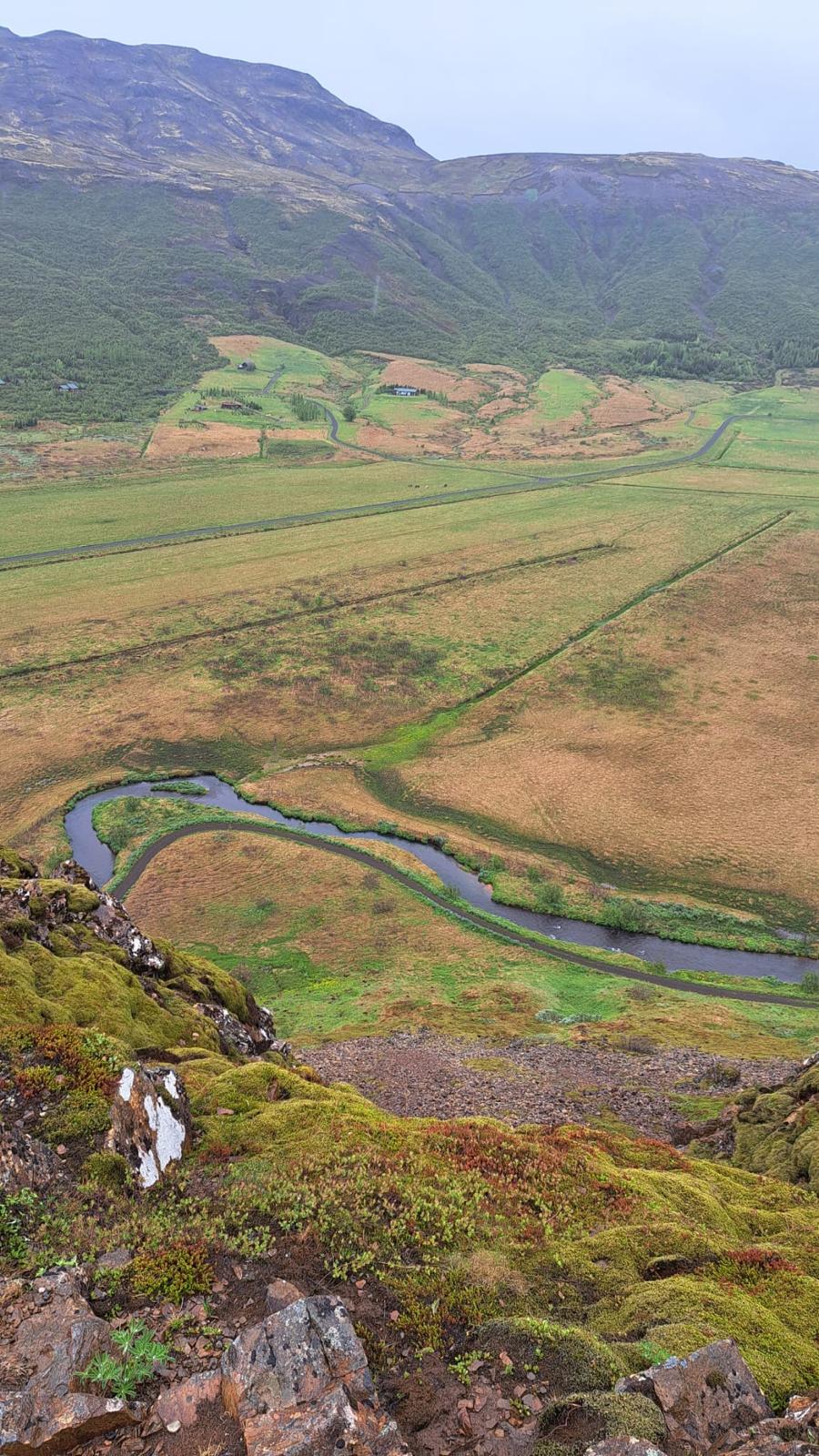 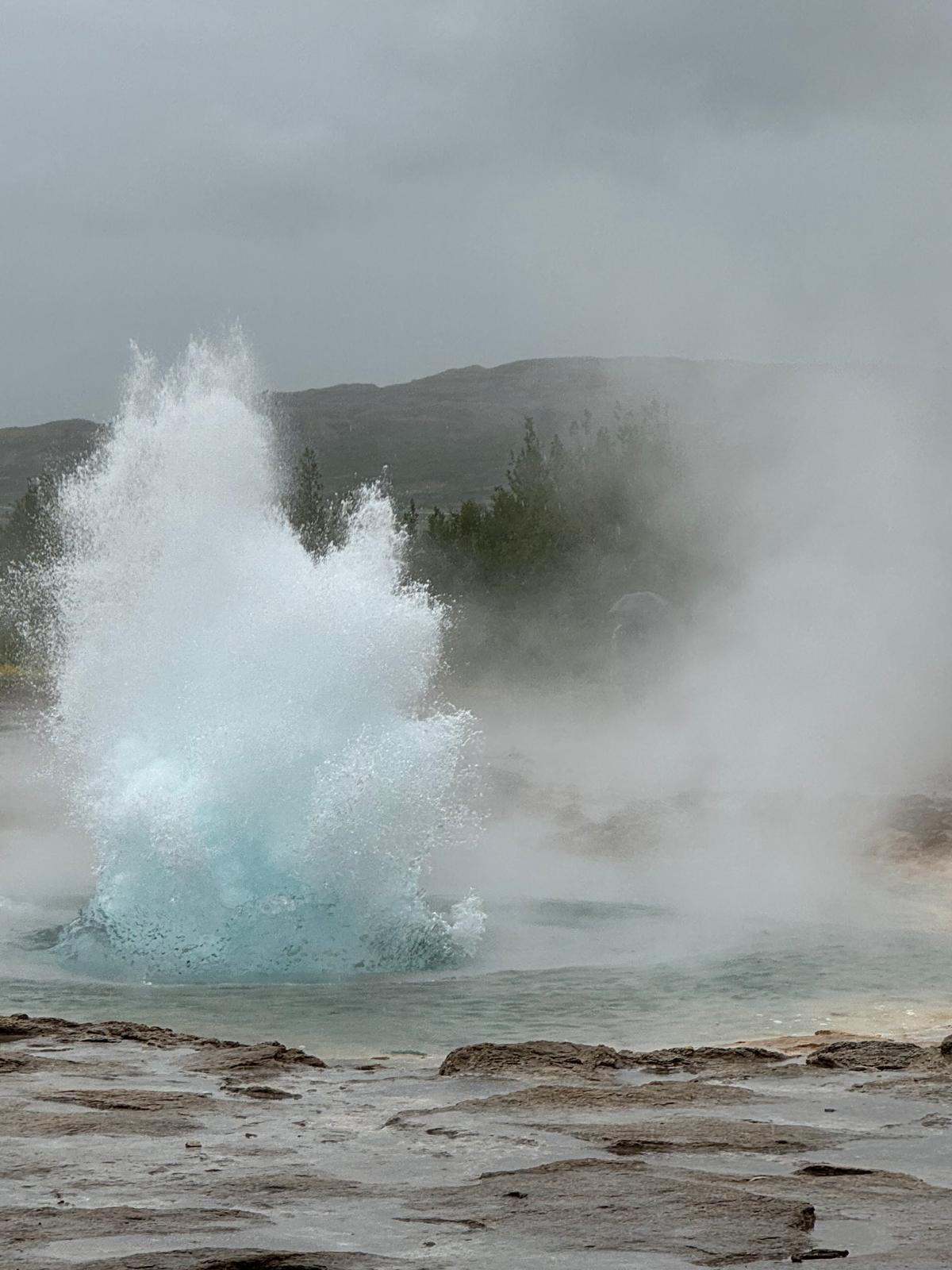 DĚKUJEME